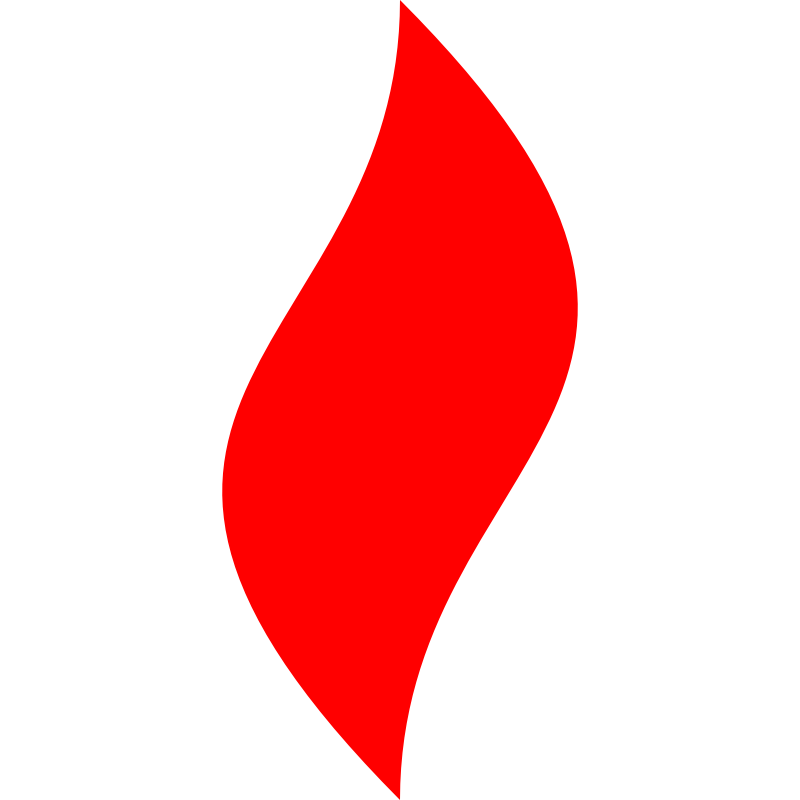 点燃
品牌私域运营中心
点燃私域训练营落地实操宝典
所有传统领域出现过的机会，都值得用企微私域再做一遍！
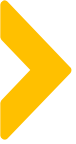 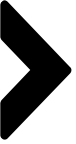 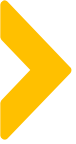 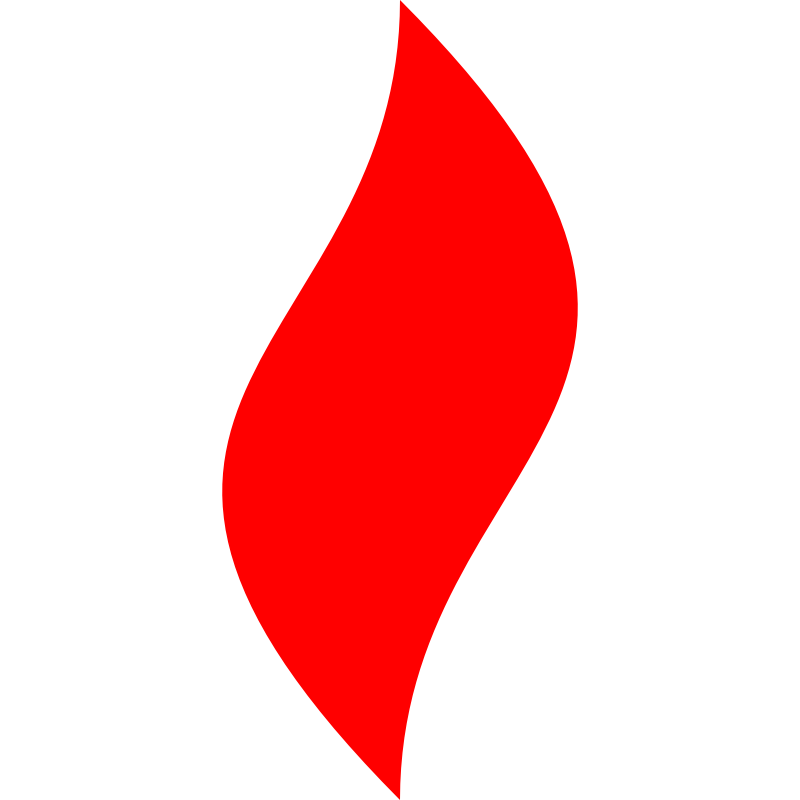 点燃
品牌私域运营中心
Part  7 营销变现
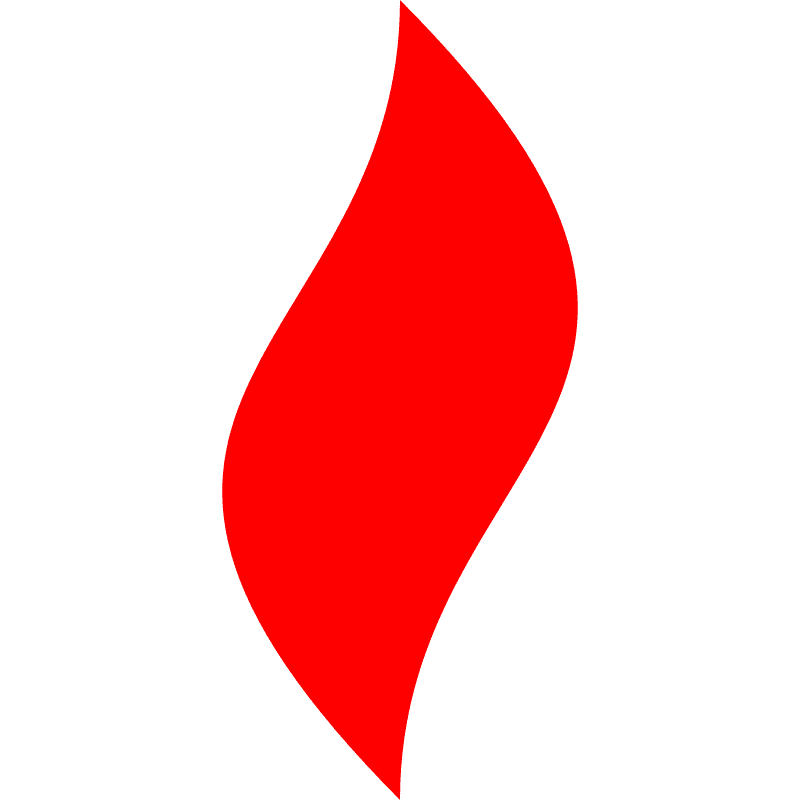 点燃
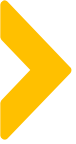 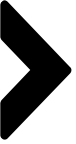 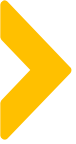 追复购
多造节
私域营销变现基本法则
私域变现3个基本法则
开首单
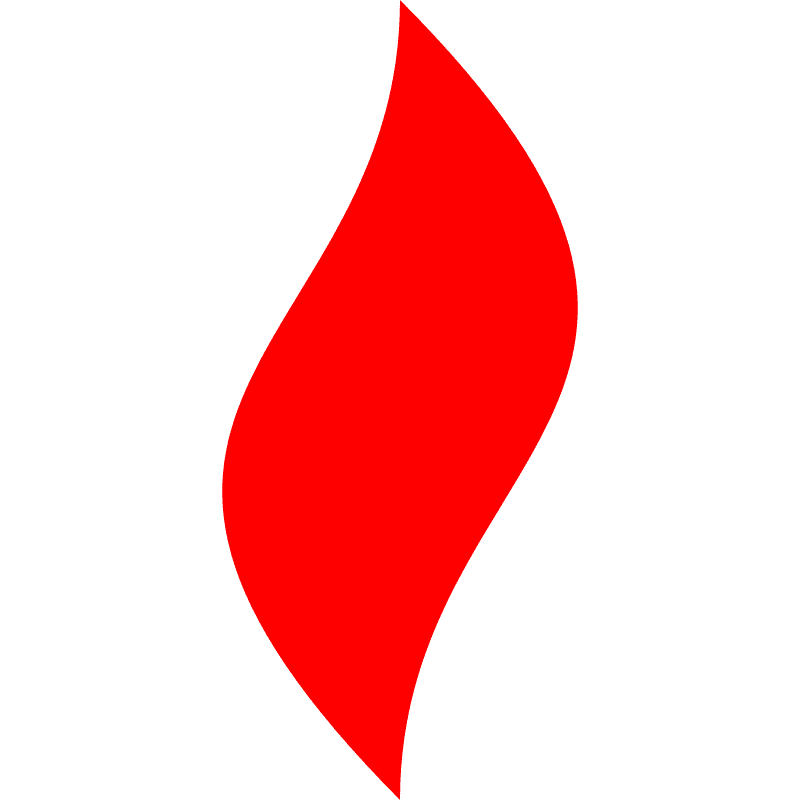 点燃
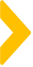 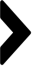 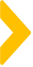 开首单：握手单，先让对方跟你发生一次关系。
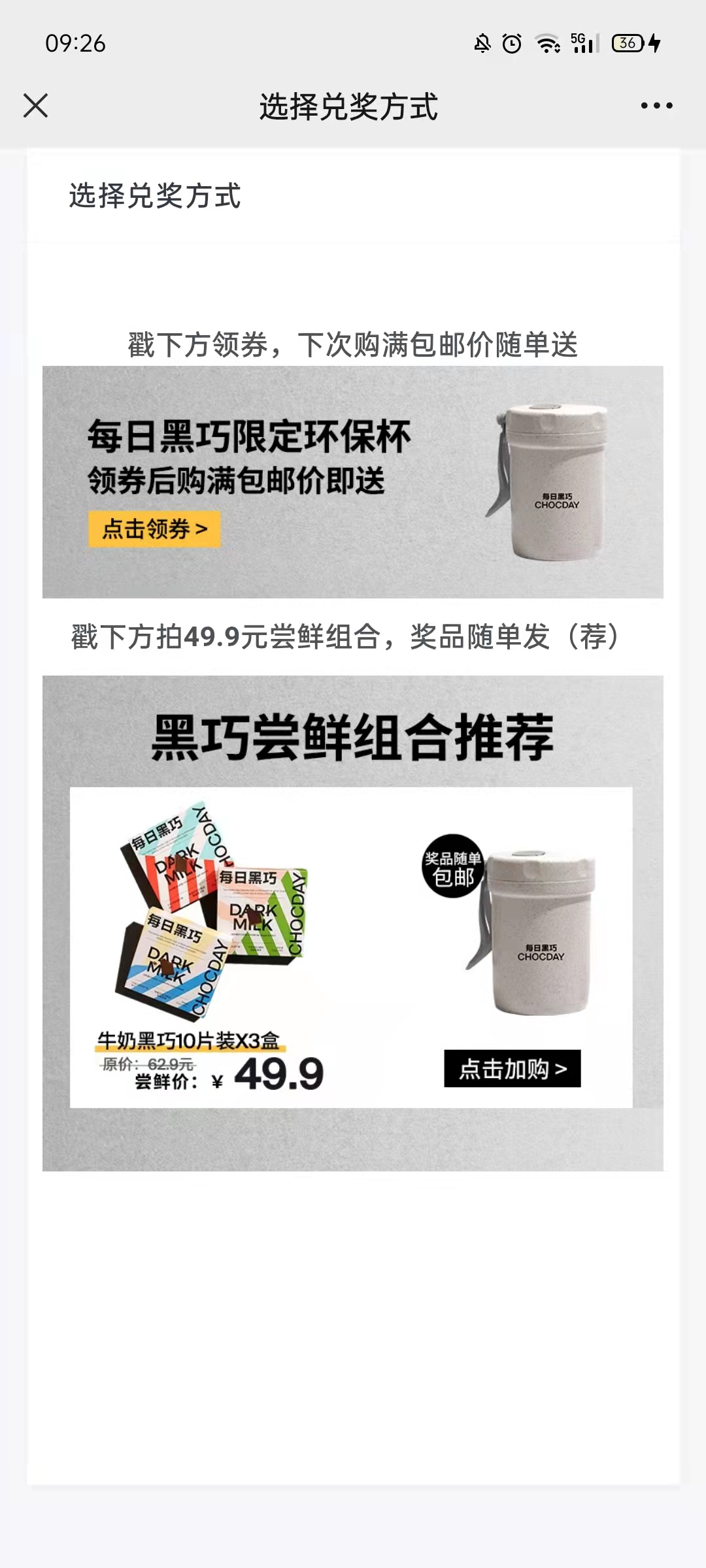 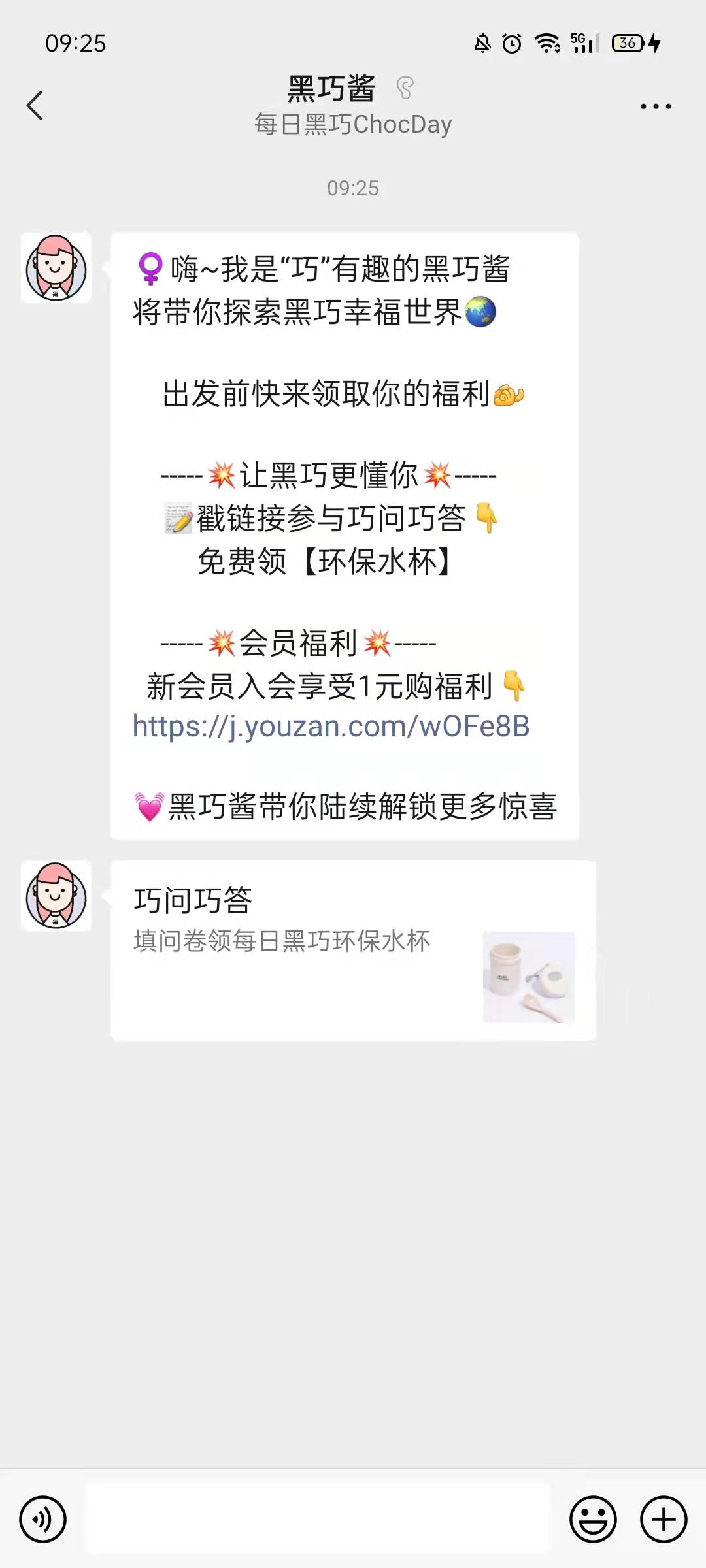 开单率：16.5%
核心价值：让用户有选择
价值点设计：随单送的礼品实用+有诚意
价值点设计：开单品，日常客单价*30-50%
逻辑点：用户心智饱和攻击，第一印象非常重要。
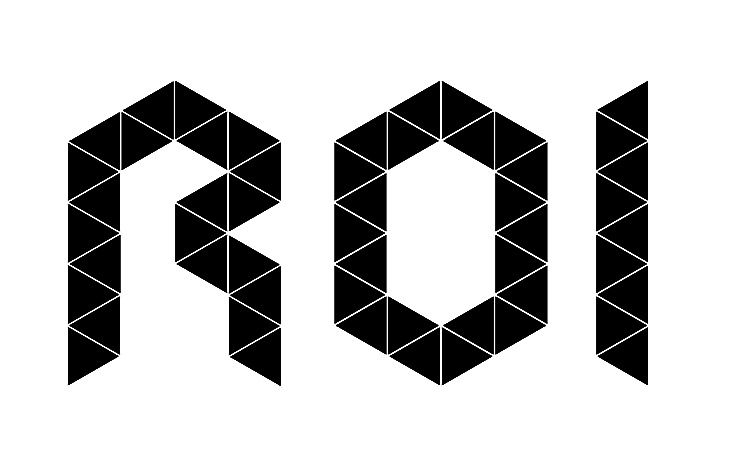 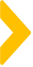 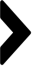 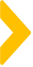 [图片][图片]
开首单：某口腔护理TOP品牌首单捆绑销售
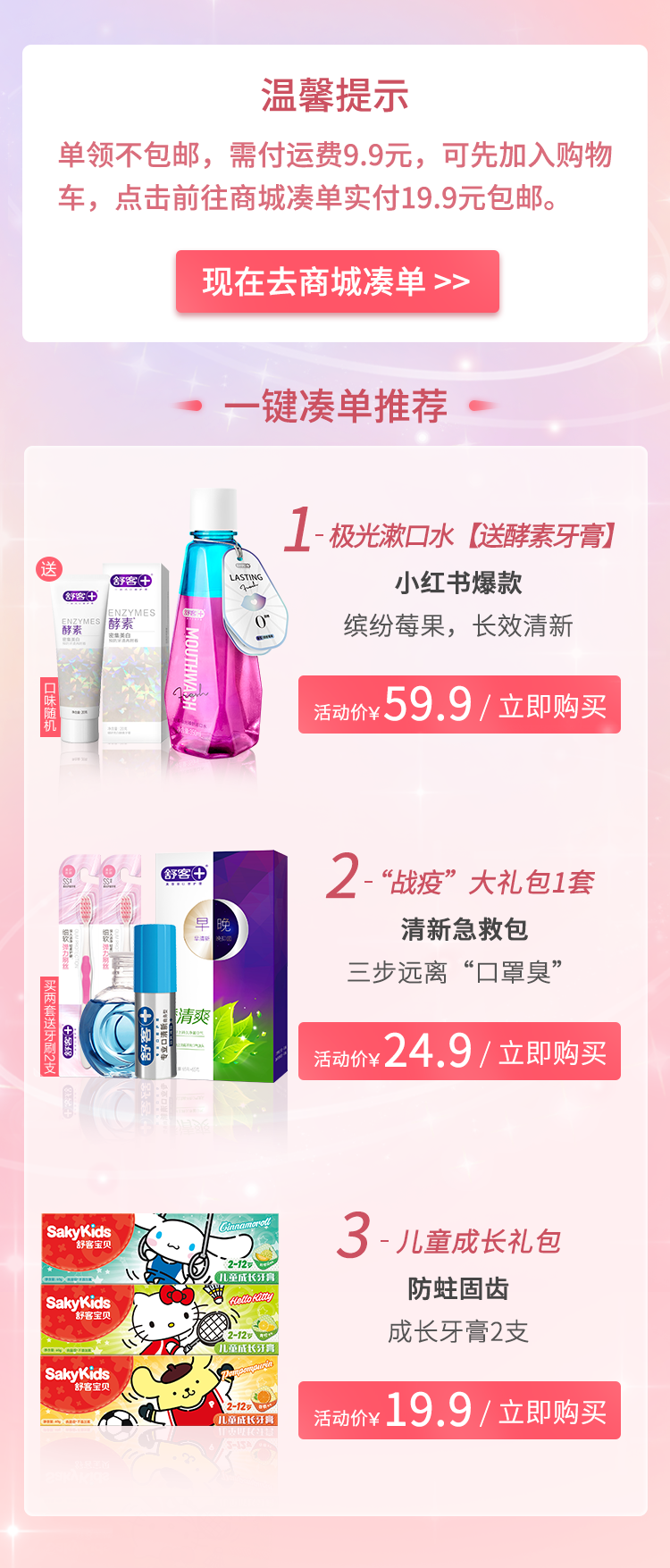 首单方式：单下9.9或随其他订单免费送核心逻辑：新人专享，限时限身份！
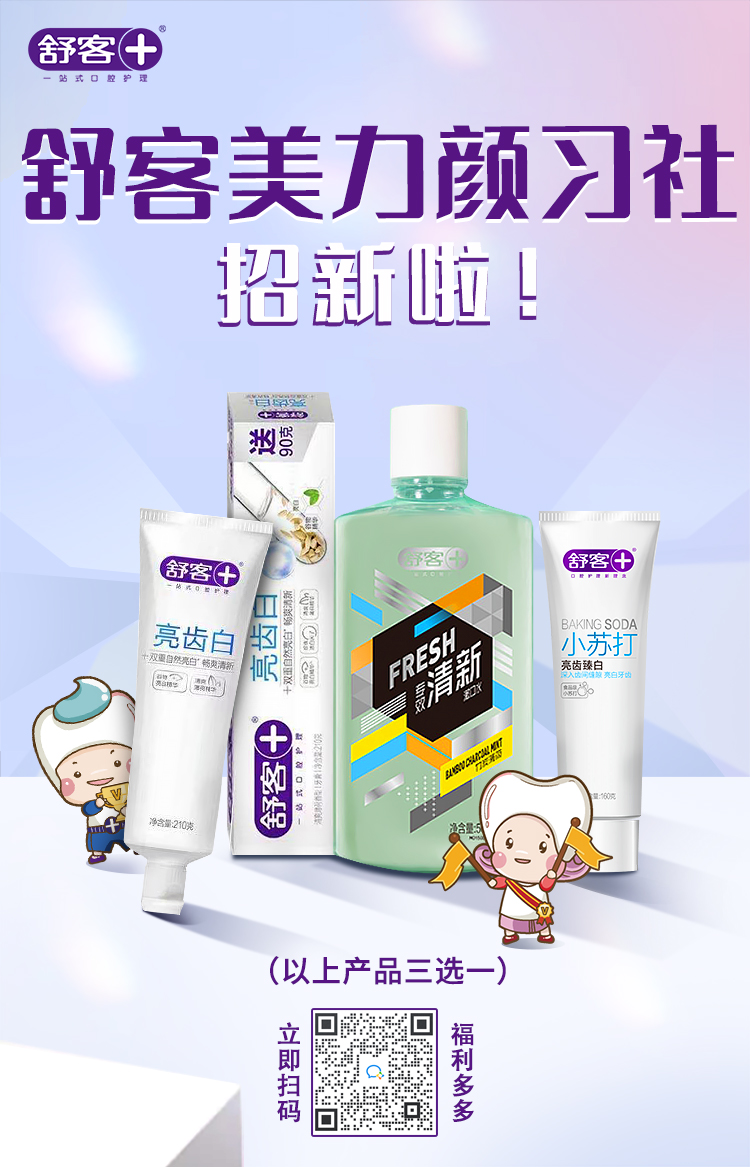 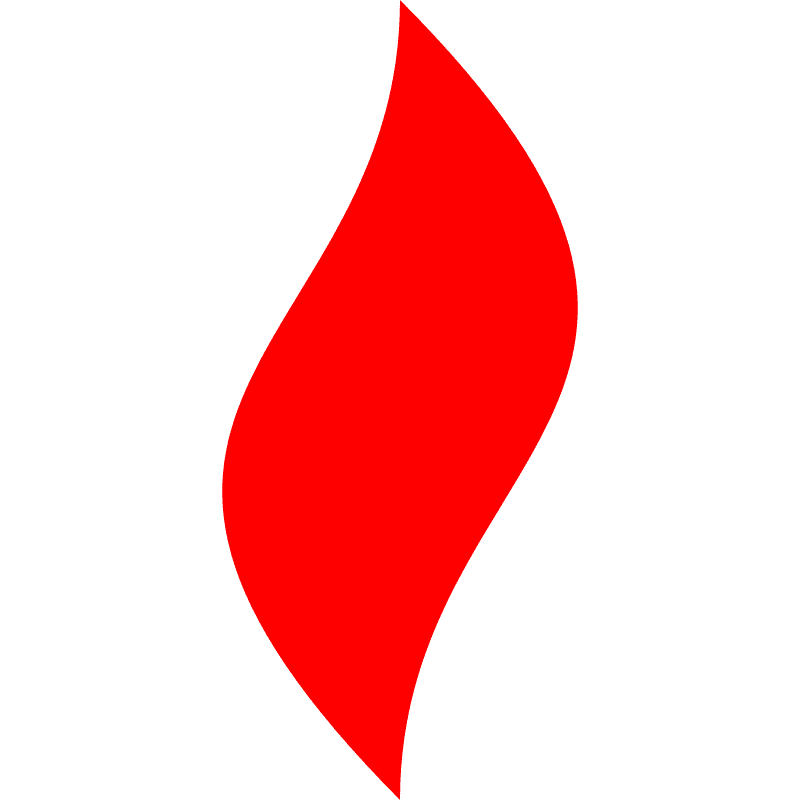 点燃
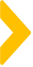 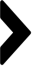 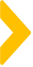 开首单：某男士洗发水
开首单：付邮领取
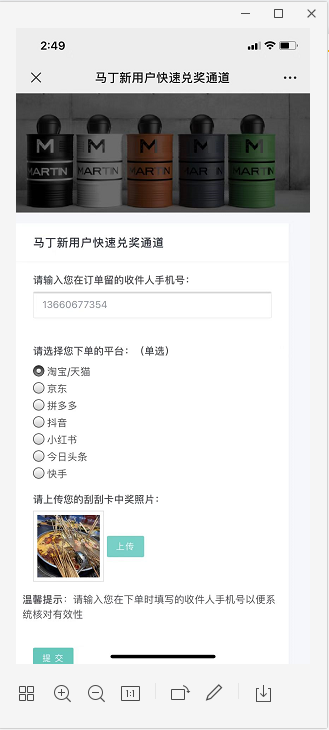 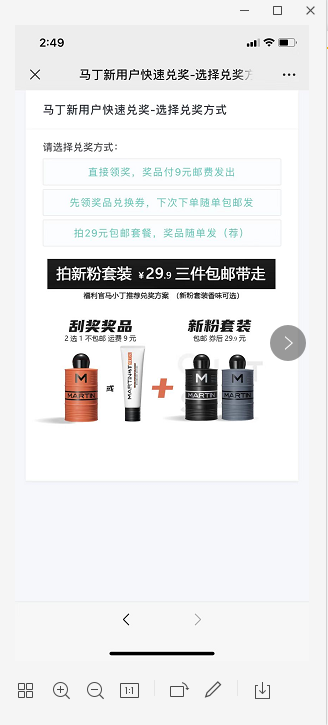 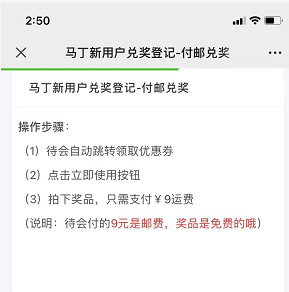 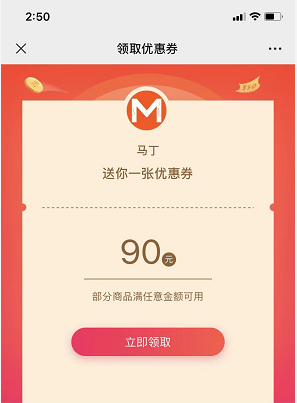 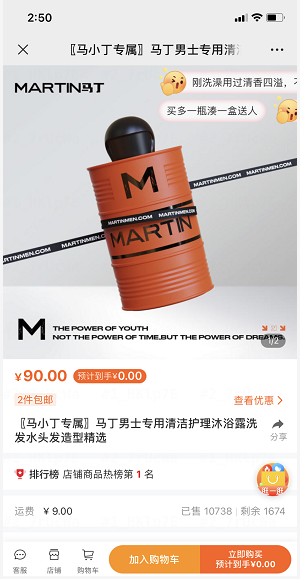 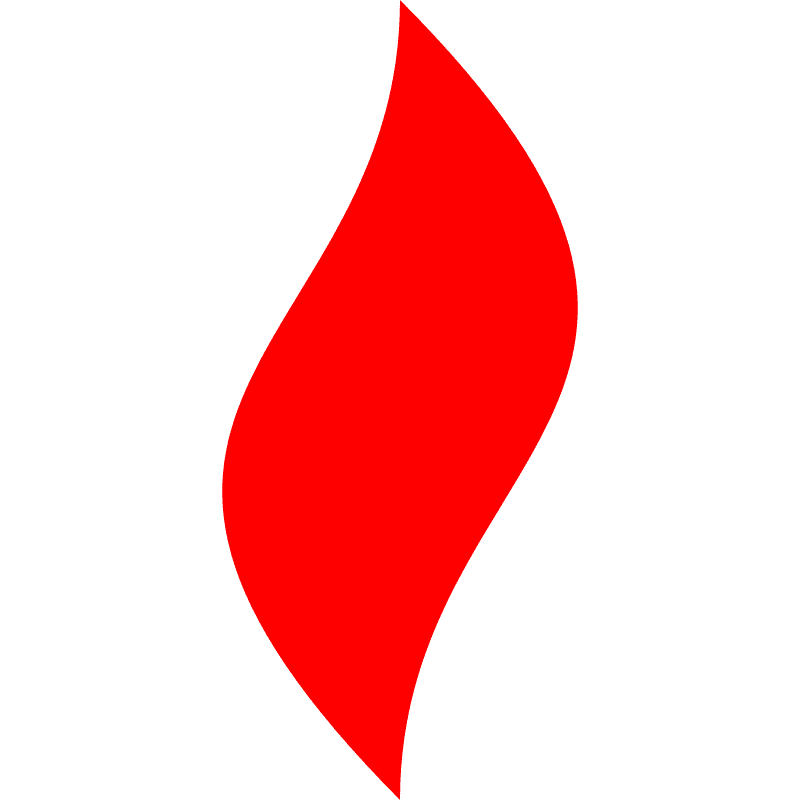 点燃
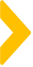 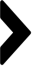 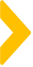 开首单：链路2，领奖品队员兑换券，奖品随单发出。
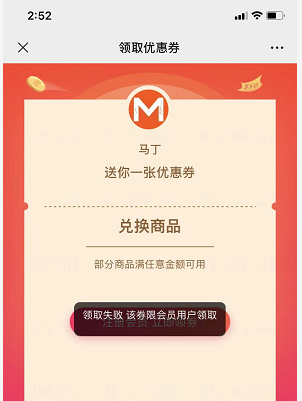 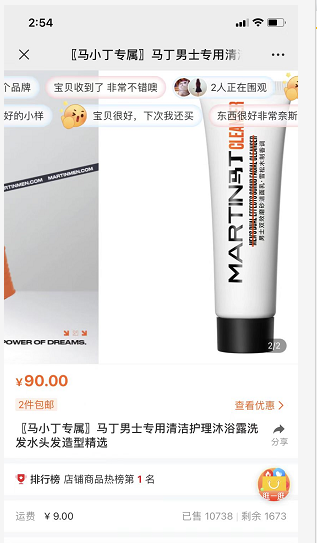 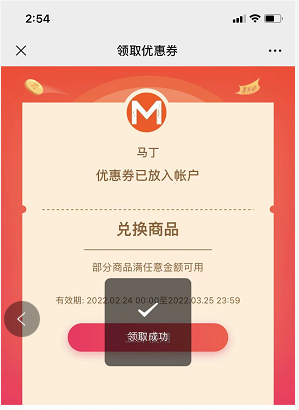 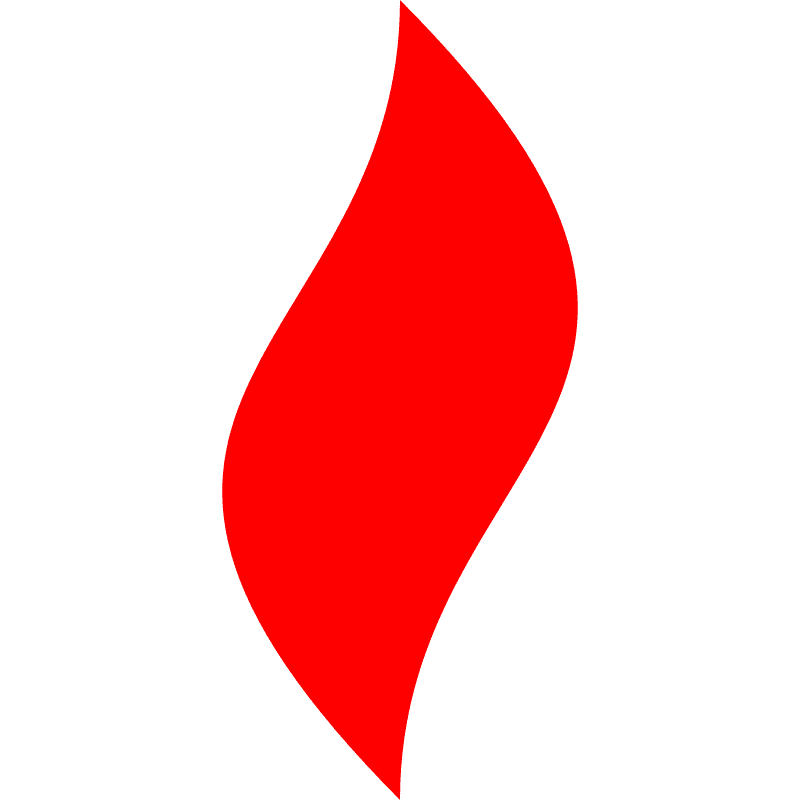 点燃
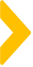 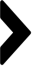 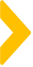 链路3:29.9元买3件
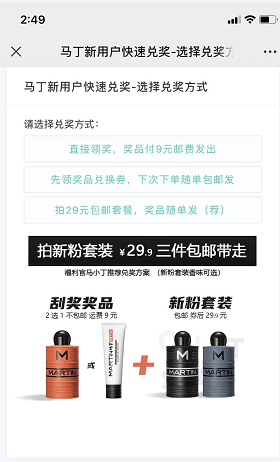 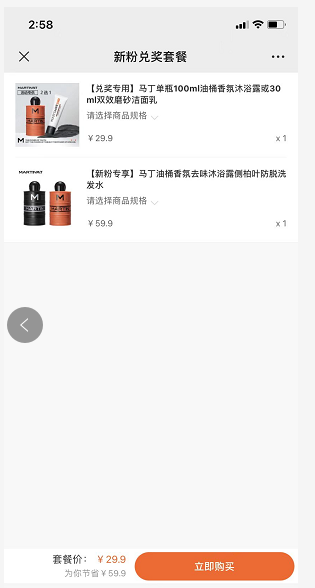 开单率：最高67.5%
核心价值：让用户有选择
价值点设计：
领兑换券随单送：12.57%
付邮9.9领取：23.59%
29.9元领走3件：8.17%
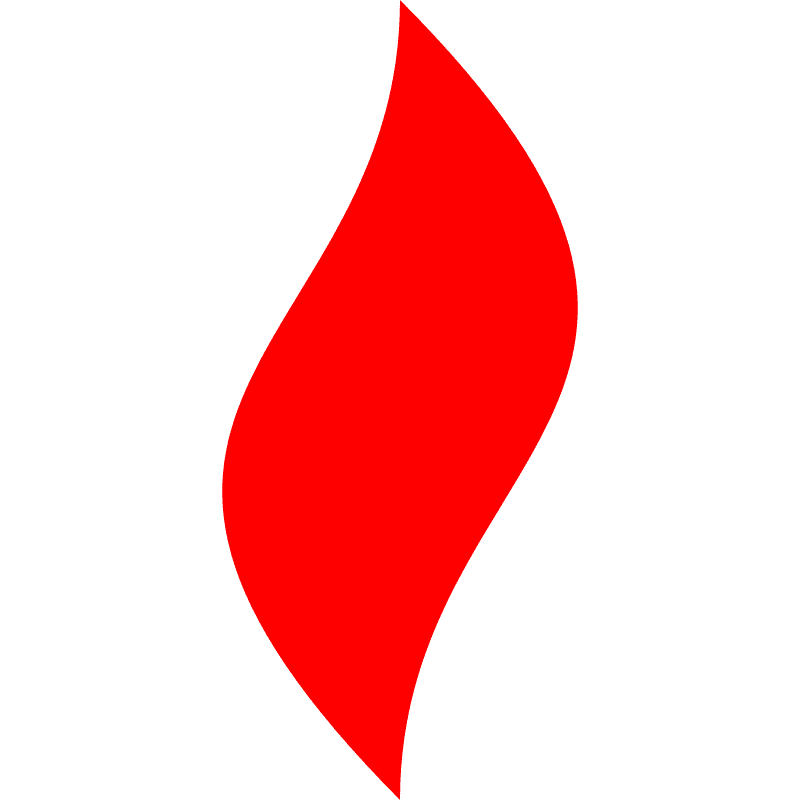 点燃
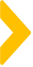 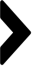 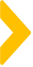 第1天
第4天
积分提醒+降档开首单
新用户添加
兑奖通道+1小时后提醒
邀请进群
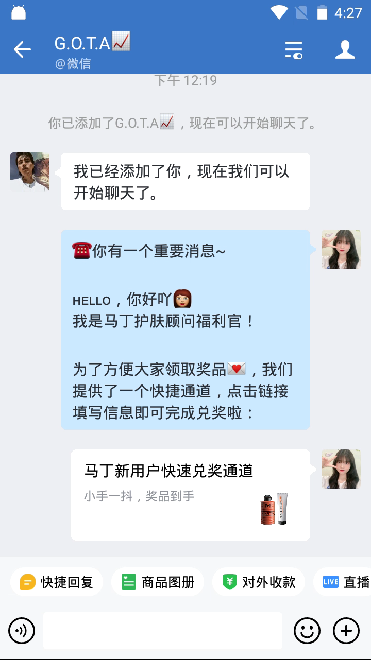 首单用户回访：使用教程+抽奖
未进群用户发送：幸运抽奖链接 再邀请
未进群用户在第四天：

派发积分再次邀请
随单的契机开首单（打标）
文案：有什么问题随时@小丁哟
提醒时：同时邀约进群
男女粉标
已进群用户：社群运营         未进群用户：定期邀约
开首单：握手单，先让对方跟你发生一次关系。
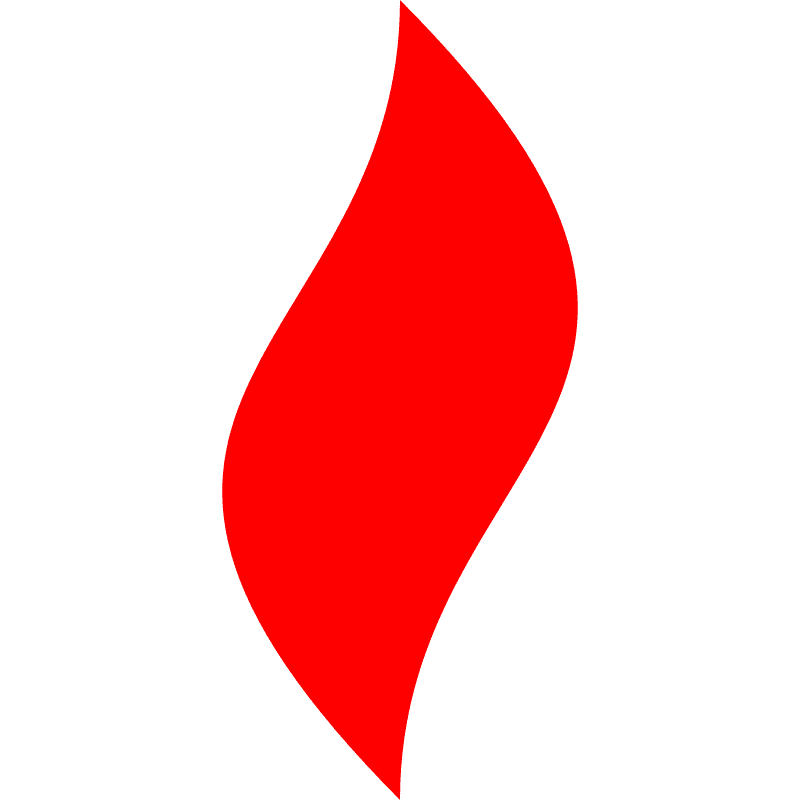 点燃
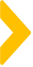 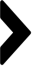 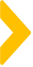 开首单：握手单，先让对方跟你发生一次关系。
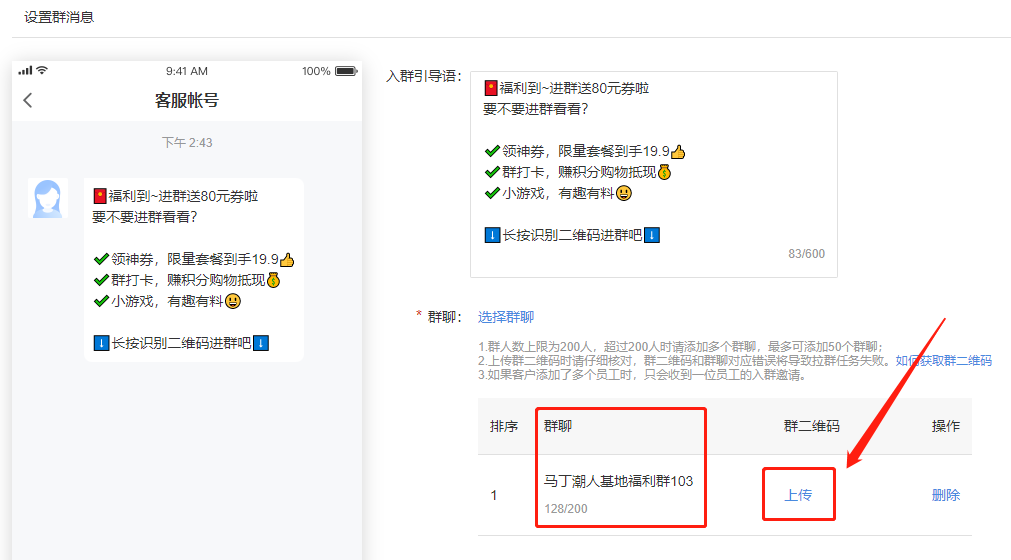 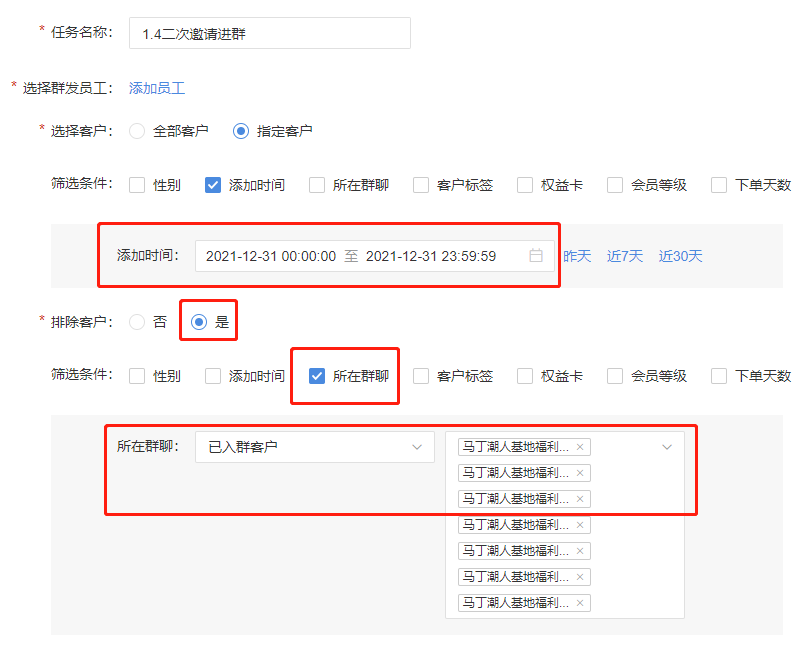 筛选目标客户
添加时间：选4天前（添加员工选003 004 005即可）排除客户：选是筛选条件：已入群客户，群选择C100/101/102/103这几个群
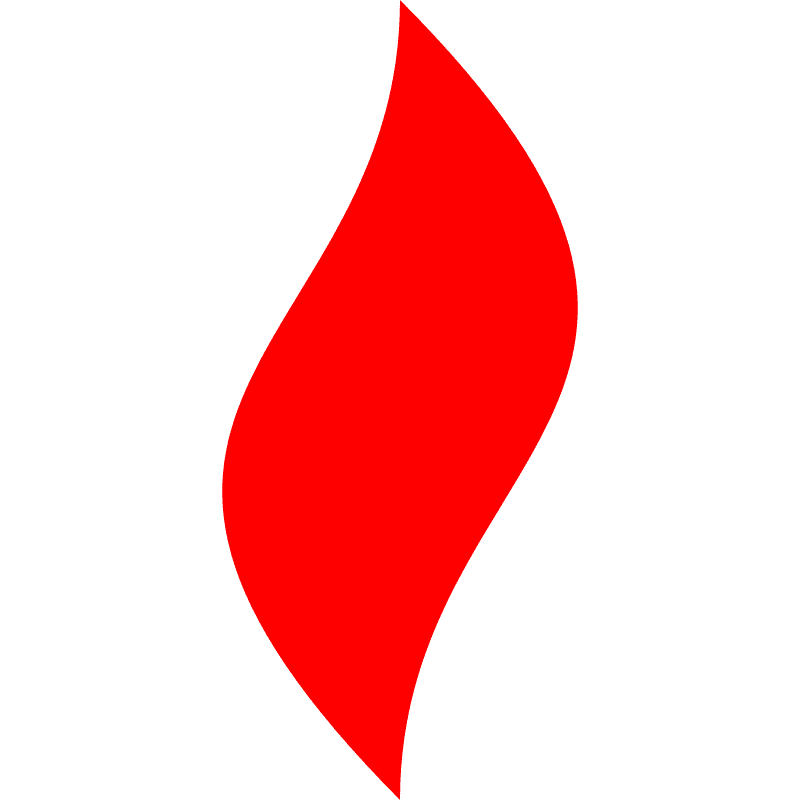 点燃
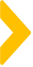 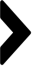 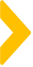 开首单：握手单，先让对方跟你发生一次关系。
针对当天未兑奖客户开设二次触达方案 增加首单率 23.5%
累计触达用户609人 ，进群领券用户391人（64.2%）、新客户付款人数143人（23.5%）
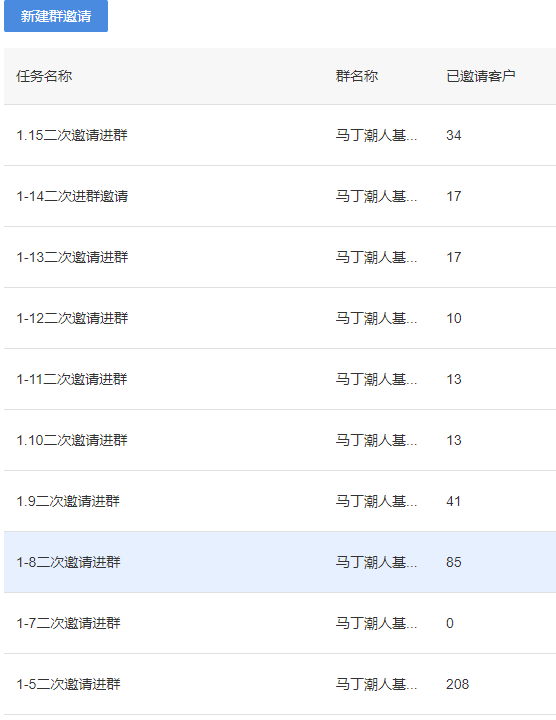 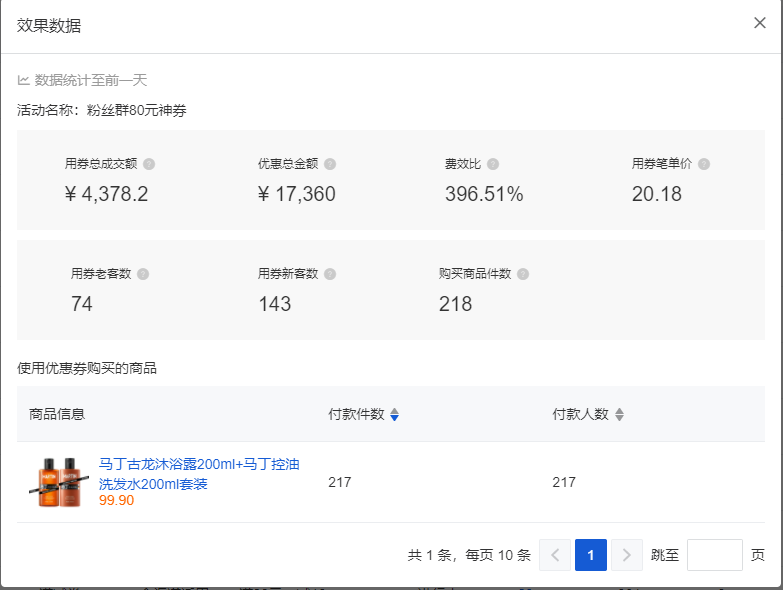 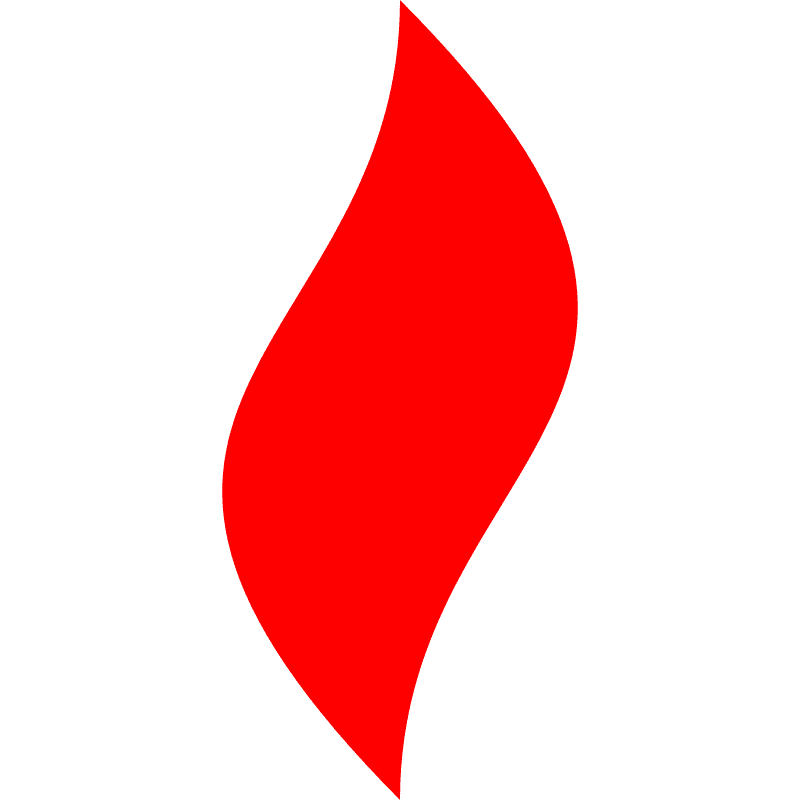 点燃
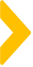 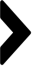 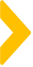 开首单：DAY4，再次降级开首单
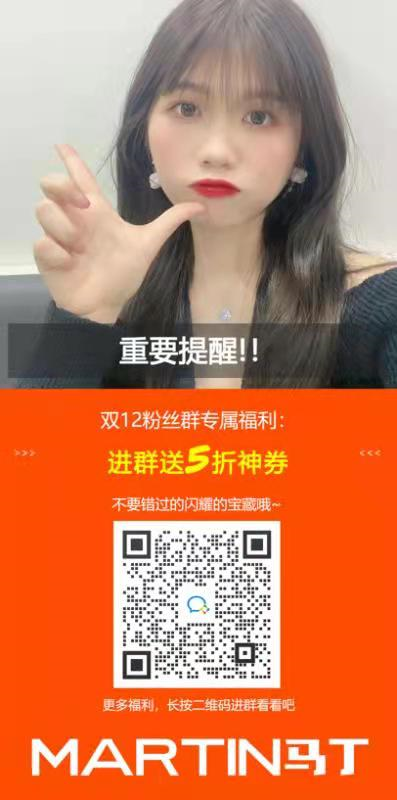 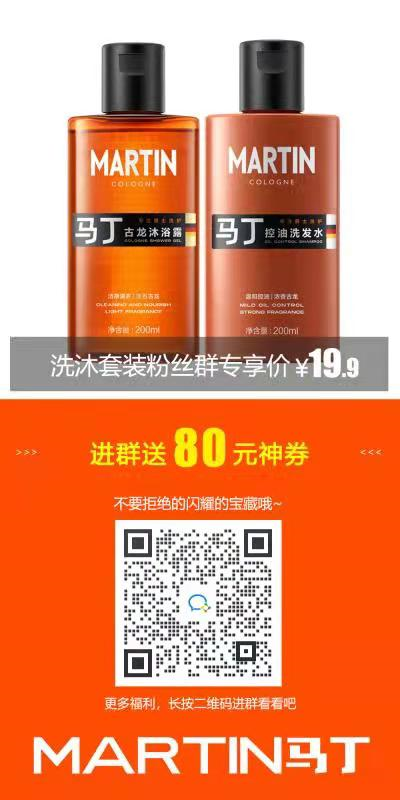 🧧收到一个红包！
💥「马丁双旦福利群」组队中！

进群专享福利：
➊立送80元神券
➋洗沐套装到手仅19.9元

还能打卡赚积分抵现哦~
长按识别二维码进群
🧧收到一条福利通知！
💥「马丁双12快闪群」组队中！

现在进群：
➊立送双12专享⑳元神券
➋每天群福利发不停

还有机会拿神秘彩蛋哦~
⬇长按识别二维码进群⬇
萌妹子转化率23.5%   产品转化率：16.3%
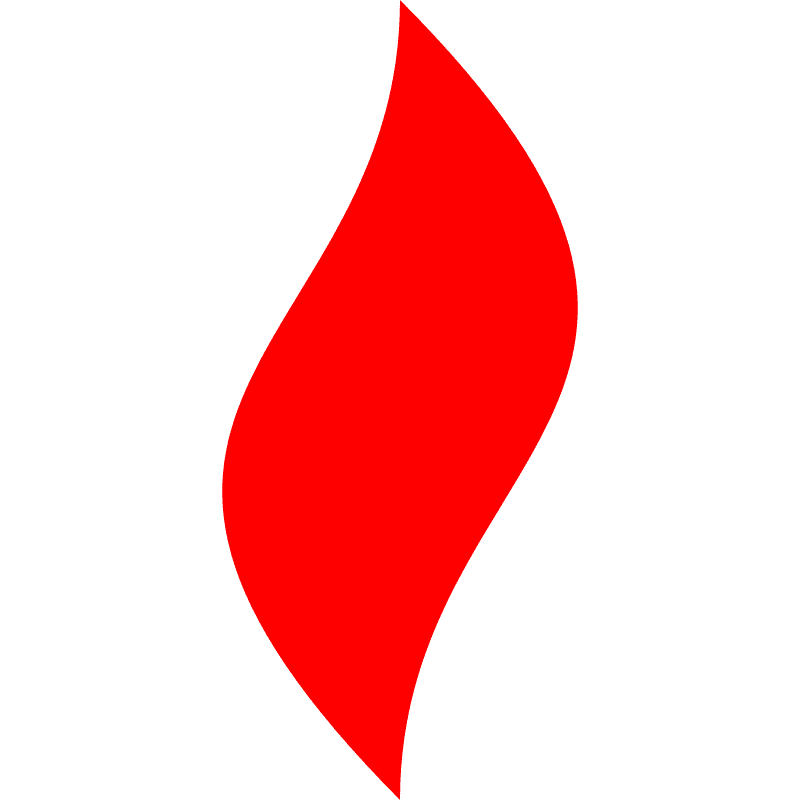 点燃
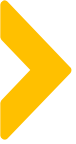 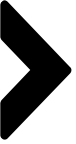 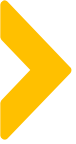 追复购
多造节
私域营销变现基本法则
私域变现3个基本法则
开首单
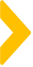 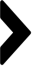 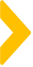 深聊挖需的流程
多次提问
引导销售
破冰
客户回答
给建议/方案
个性化话术
表情多+语气词=像真人
重在在于让客户回复
表达理解，尊重，认同，夸奖...

建立友好平等的沟通氛围
轻，特别注重语气，不要搞成说教

相对客观，捎带私货
每一句话以提问结尾

开放/封闭/半封闭交错出现

提问围绕核心买点
适时配合营销活动

站在客户立场，帮客户找便宜

心态要放平
抽奖评论
引导去翻朋友圈【提前布局朋友圈，打造专业人设】
为接下来一对一私聊转化做积累。
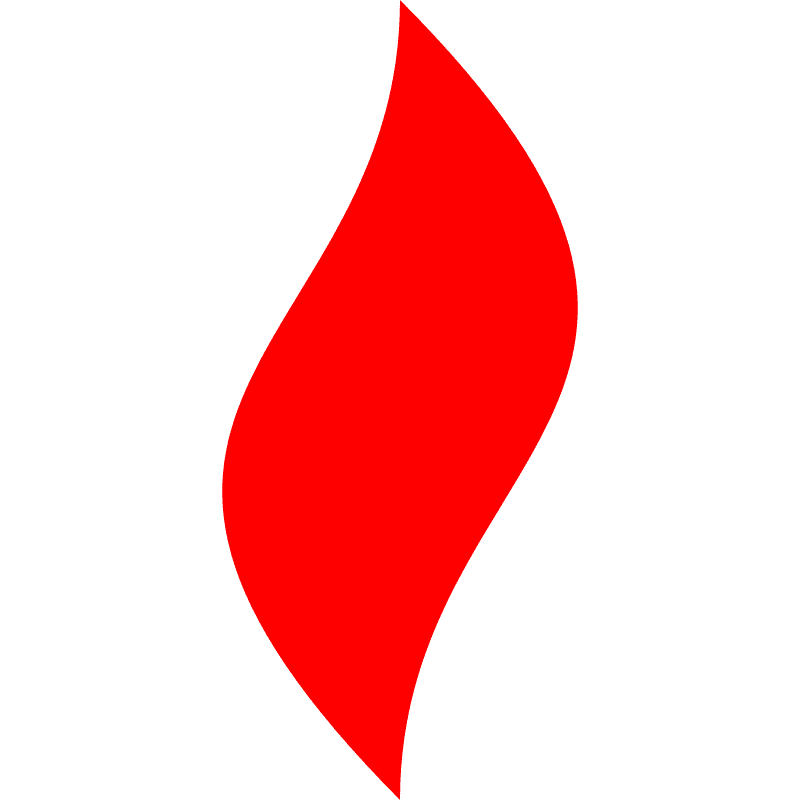 点燃
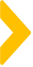 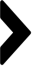 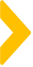 爆品秒杀
每月推出群内顾客特价秒杀优惠活动，如99元秒杀，19.9元秒杀。
超值买赠
通过超值买赠组合，提高产品的吸引力。
优惠团购
快闪群、秒杀群，同样可在门店粉丝群发起团购活动；用性价比高的福利产品刺激新客户下单，有了信任后就会有强关系。
产生复购的6个主要形式
充值引导
结合高客单单品/活动，以及充值优惠，引导充值。
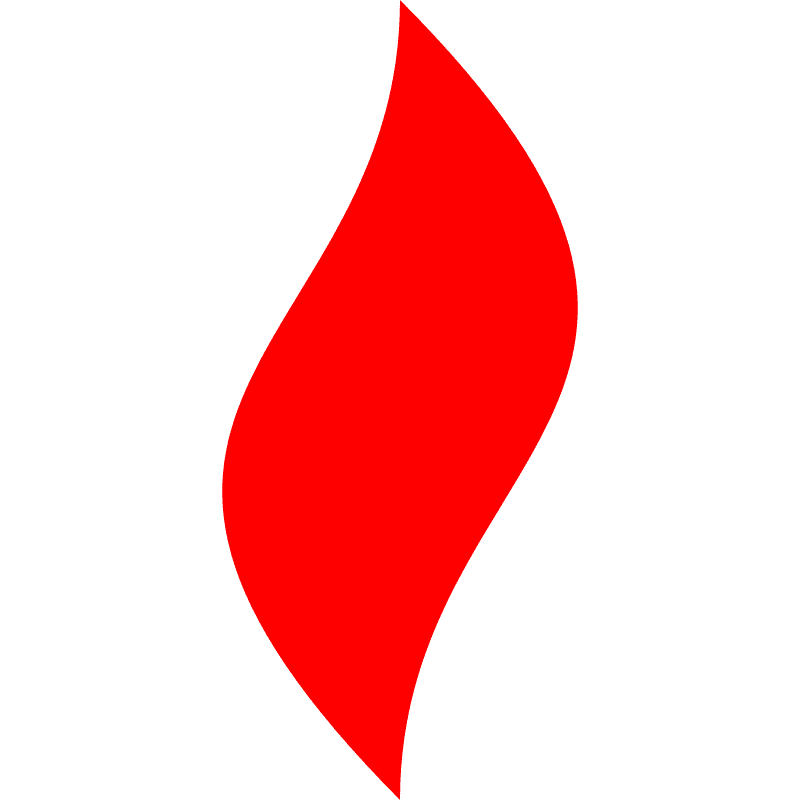 点燃
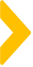 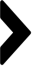 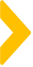 日常营销-6大主流形式
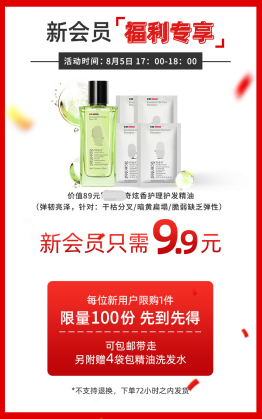 优惠团购
团购方式：新人团购、社群群接龙团购等
价值点设计：优惠的价格一定是让用户感觉占便宜且实惠的。
社群拼团人数设计：拼团人数设置为2-3个，适当降低用户的参与门槛。
例：
98元一盒面膜，1个人买2盒，再找一个好友买2盒，一共4盒，拼成1个团，最高立减76元，仅限5月20~24日购买。限量10个名额。
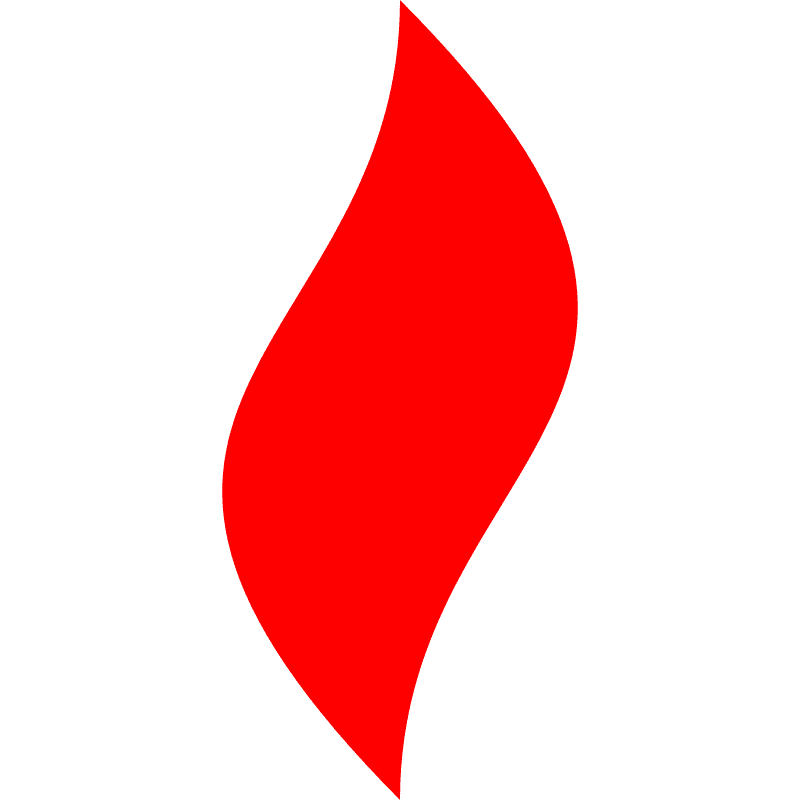 点燃
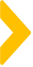 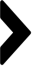 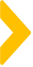 日常营销-6大主流形式
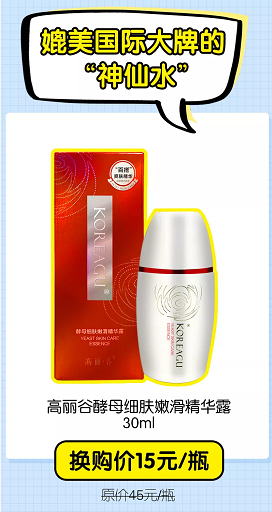 超值买赠
价值感设计：选择爆款明星利润产品作为主推品。
操作流程设计：加X元领取另外一款让用户惊喜的产品（或精美礼品）。
例：
主推一款精华液买99元的精华液，送45元的爽肤水好像没啥。
但如果是买99的精华液，加1元送45元的爽肤水，你就好像一下子有40倍的回报。
这个方法看似简单，背后是对人性的洞察，用户就会觉得：花了100元买了两件东西，很划算。他们会有一种“不买就亏了”的感觉。
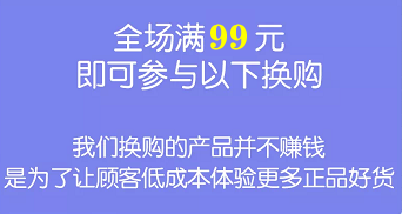 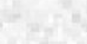 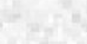 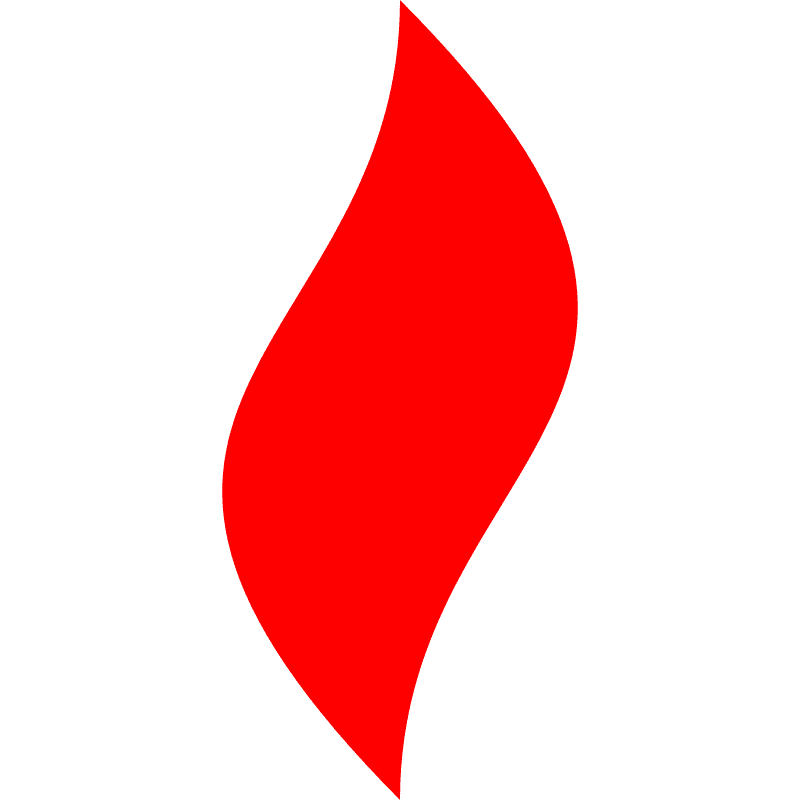 点燃
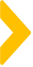 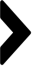 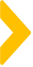 日常营销-6大主流形式
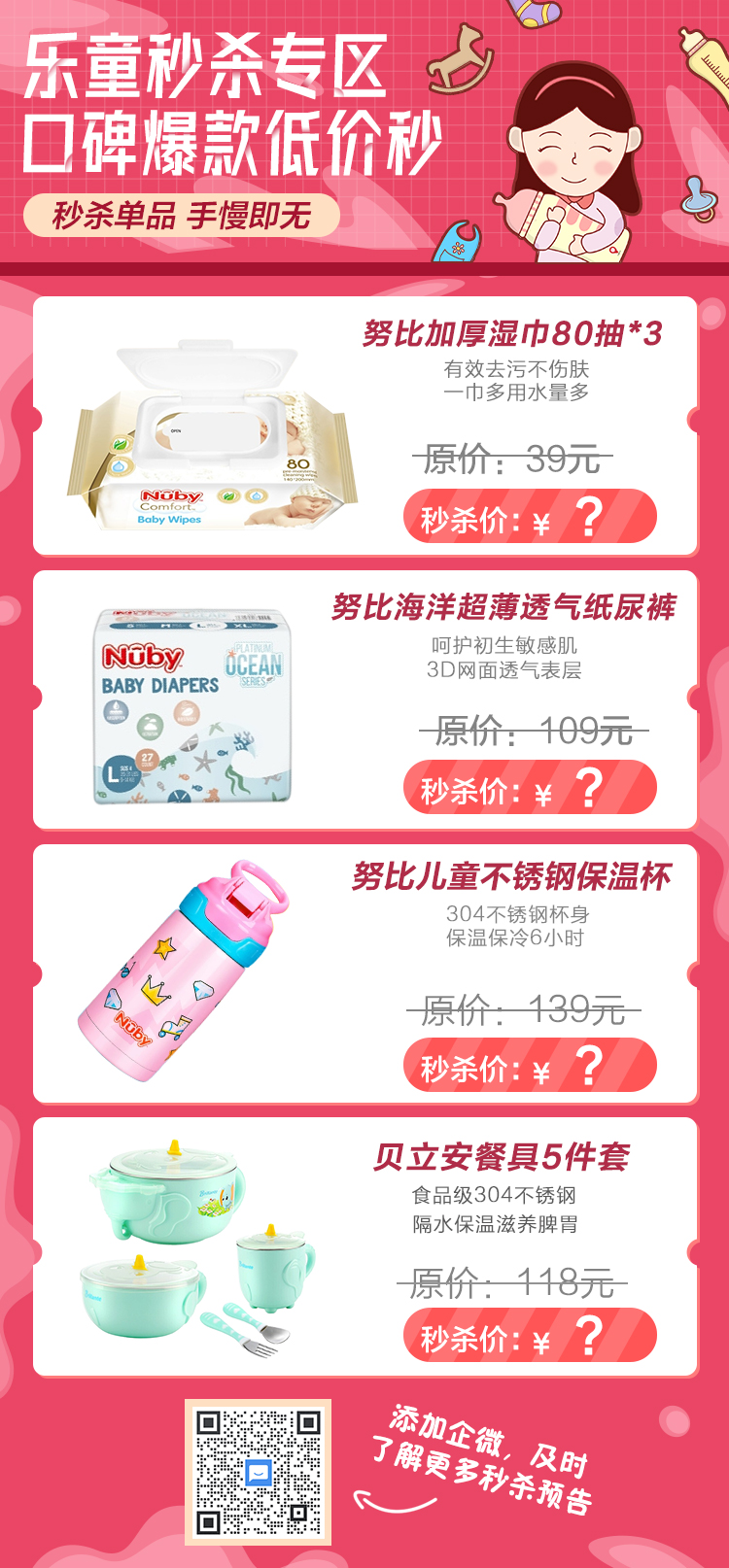 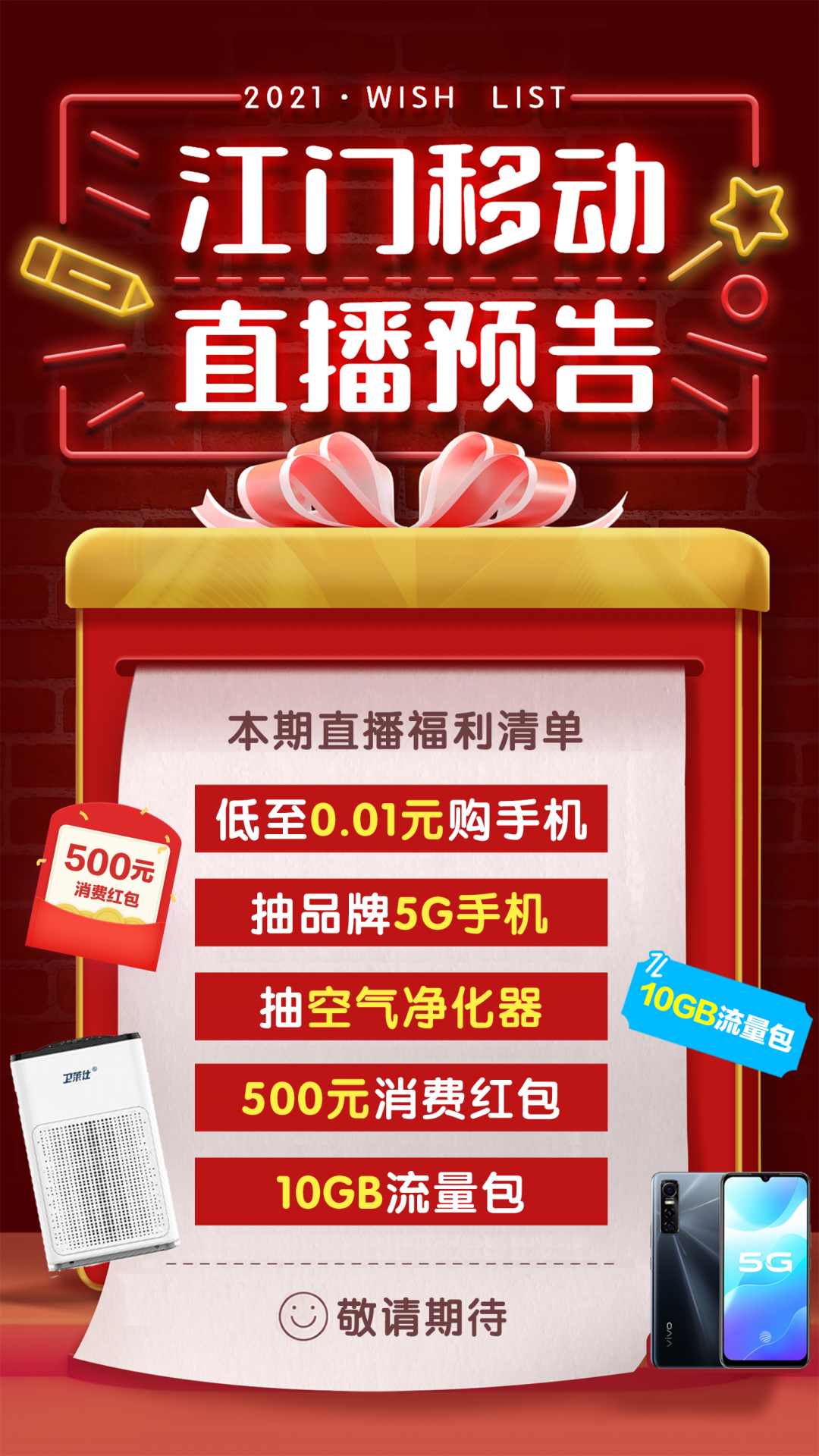 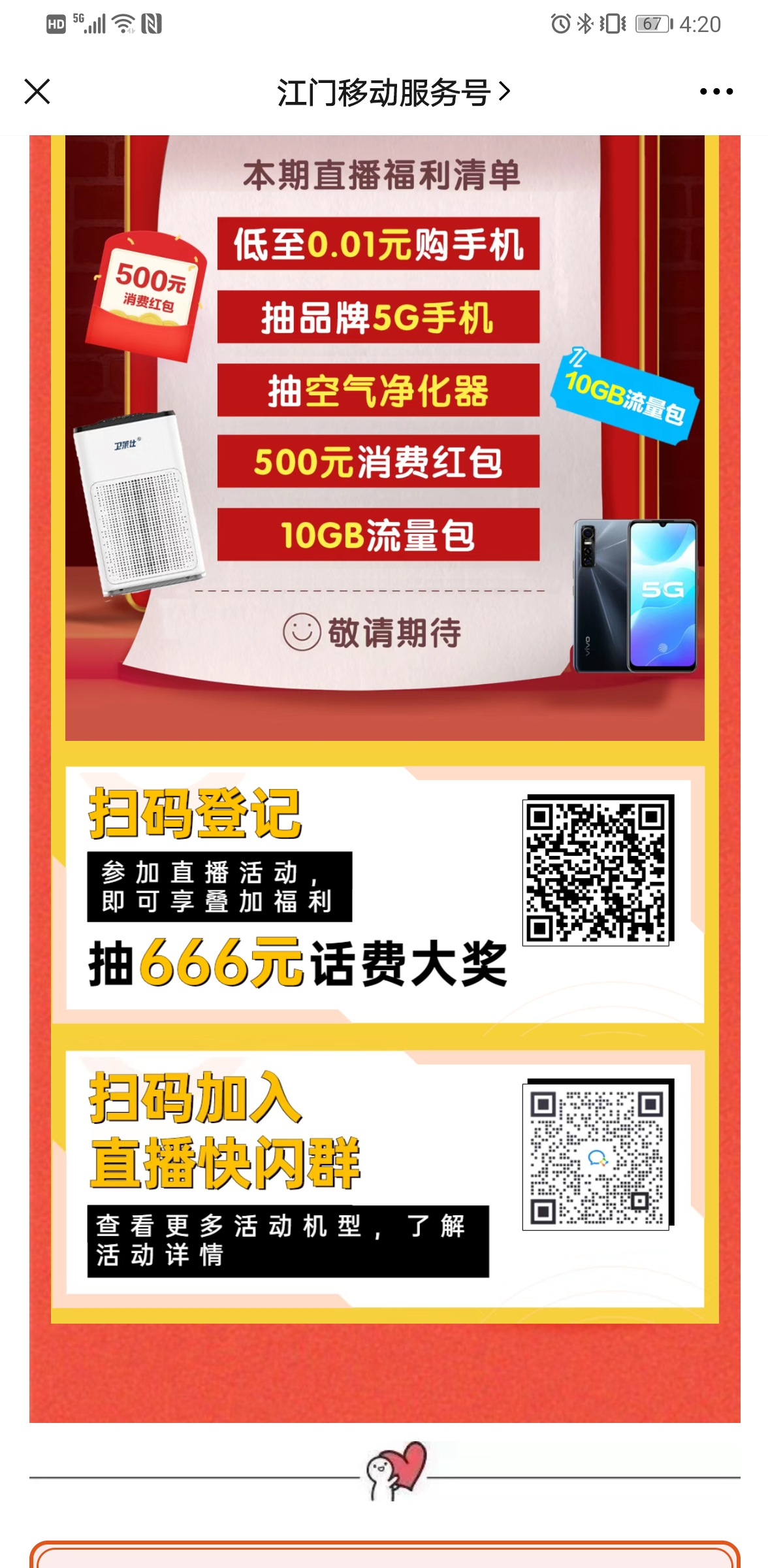 爆品秒杀+限时限量
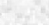 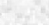 价值点设计：优先选择复购高、受众广的应季引流品
操作流程设计：“限时限量”，给用户紧迫感
例：
原价2412元套盒，秒杀价1338元，低于5.9折！仅限10组！
这个是超大的降价优惠，对于用户来说，诱惑力巨大。
而且只能10个名额，“限时限量”给用户紧迫感，用户马上就下单了。
期间3个秒杀福利
1、开场流量秒杀
2、充100送100、充50送50名额秒杀
3、直播购机用户快闪群抢红包抽666元话费
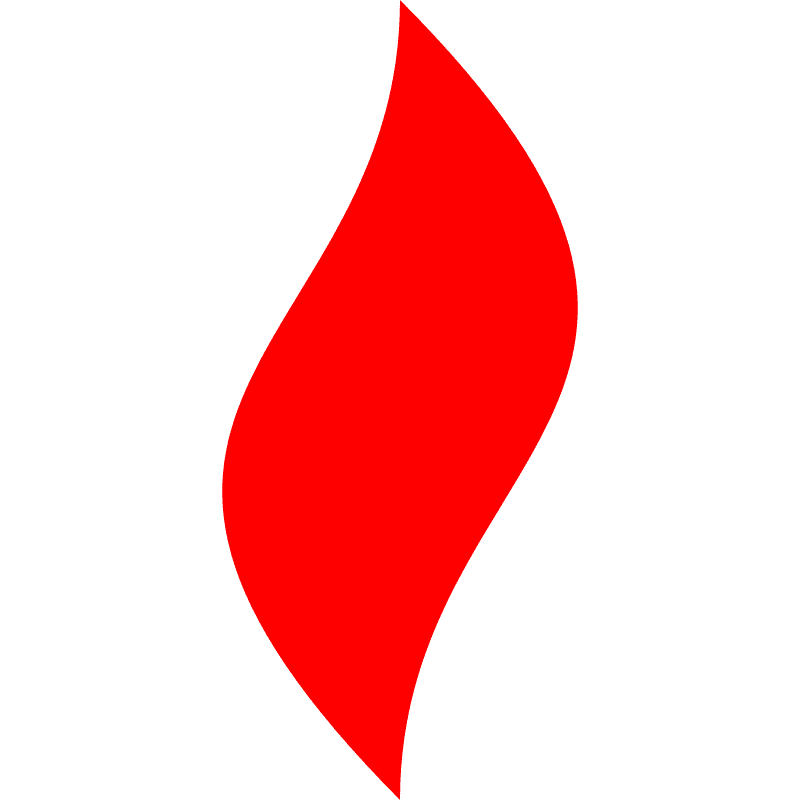 点燃
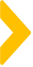 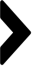 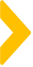 日常营销-6大主流形式
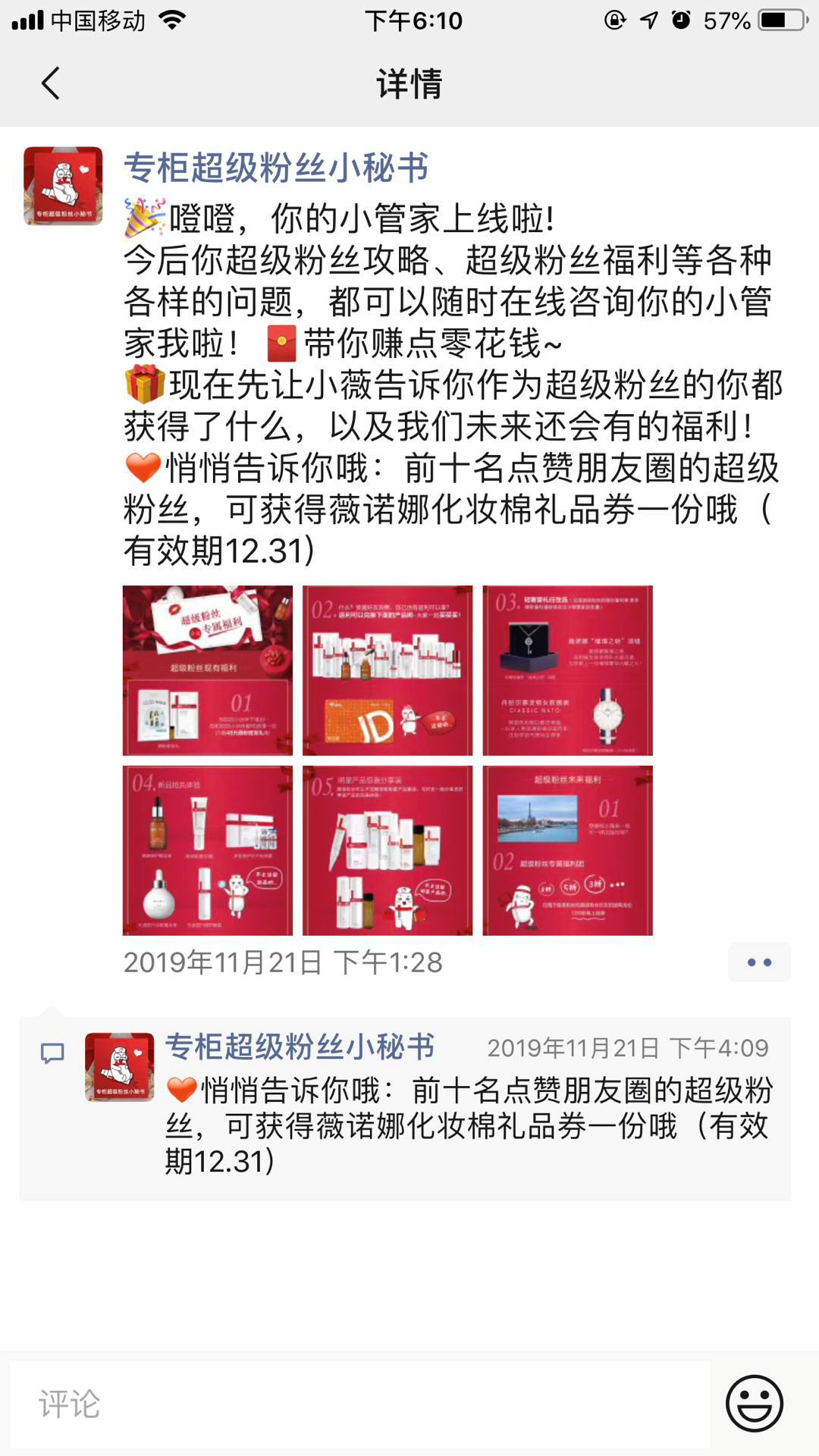 朋友圈抽奖+评论发布促销
价值点设计：朋友圈点赞送福利，吸引更多人参与，让大家都开始关注你的朋友圈。
点赞的那条朋友圈是 宣传文案+诱人促销海报。
操作流程设计：
1、先发朋友圈，告诉大家你有点赞送福利活动
2、好友已经点赞，你发的每一条评论，都会提醒他，相当于你的促销绑定了她，
她会一直关注，直到被吸引、下单、购买。
3、公布完之后，再发一条评论，让顾客可以直接看到你的促销发布，优惠的价格
可以吸引更多人下单。
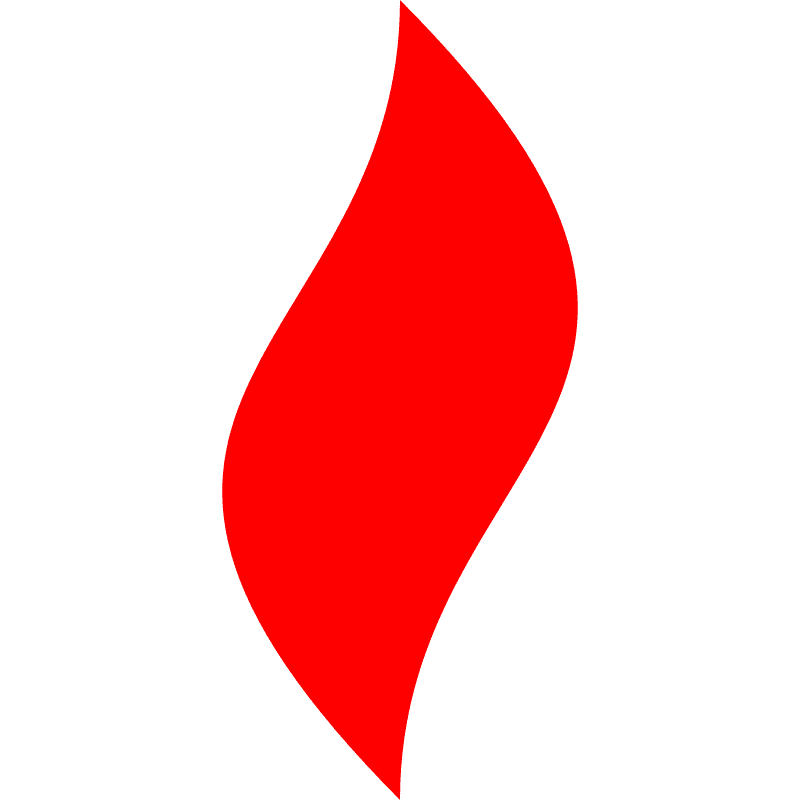 点燃
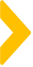 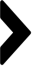 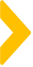 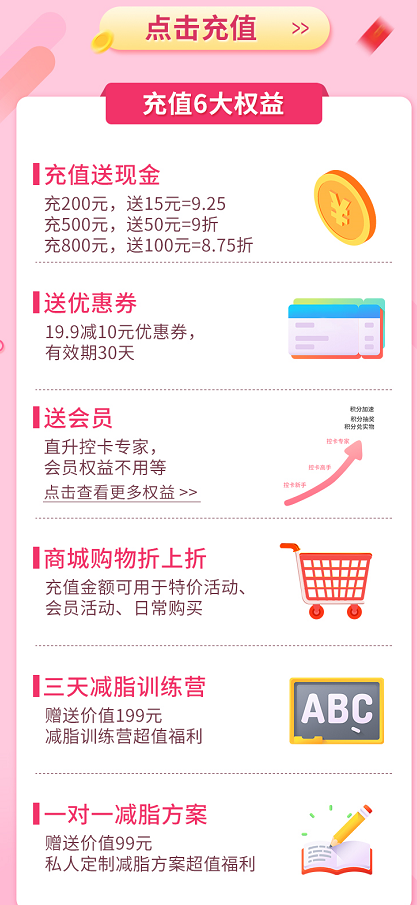 日常营销-7大主流形式
充值消费-锁死VIP客户
充值：痛1次，VIP自动刷业绩的方法
充值的好处：
1、提高客单；
2、回购和活跃都有提升，会自动成为“水军”（内心的自豪感）。
3、每次活动都享受“折上折”，每次都会来找便宜。
4、刷卡无痛感，余额消耗快，产品和服务满意，持续充值。
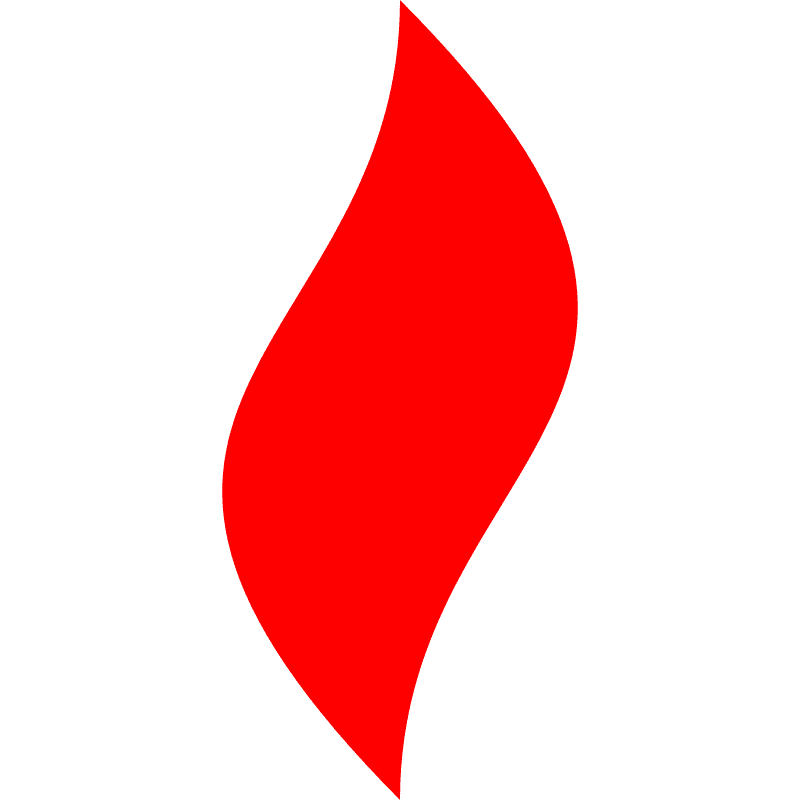 点燃
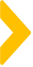 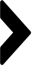 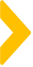 充值的黄金三角模型
利益点
充值利益点
冲XX送余额；冲XX送券，冲XX送实物
结合高客单活动推折上折概念
高客单活动结合充值，充值最低线/3
结合活动
话术
从对方角度出发的话术
帮客户找优惠+X次回本的概念
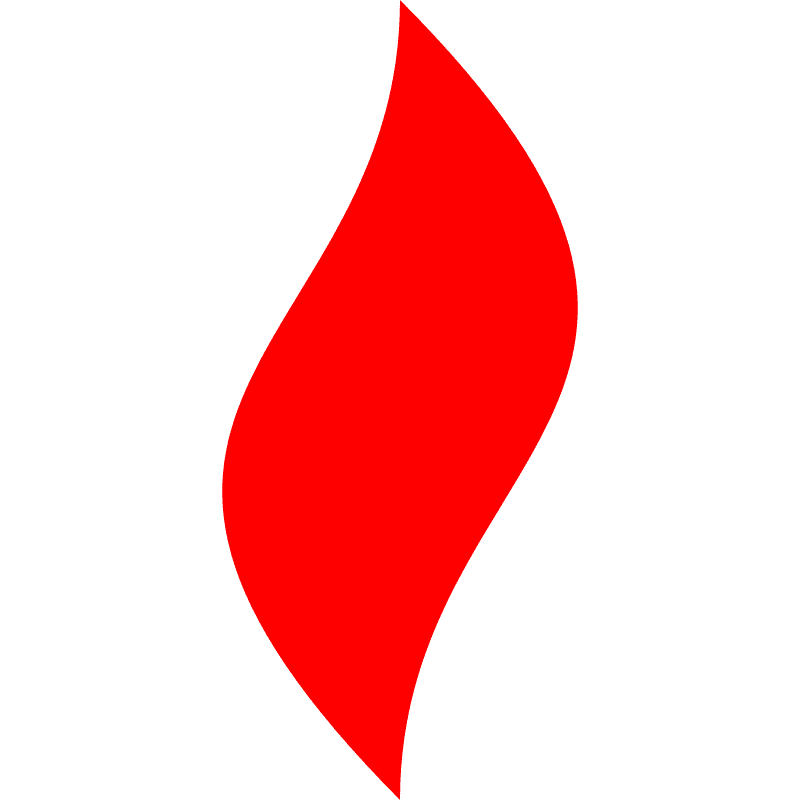 点燃
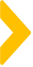 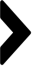 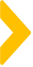 VIP充值-常见的利益点设计
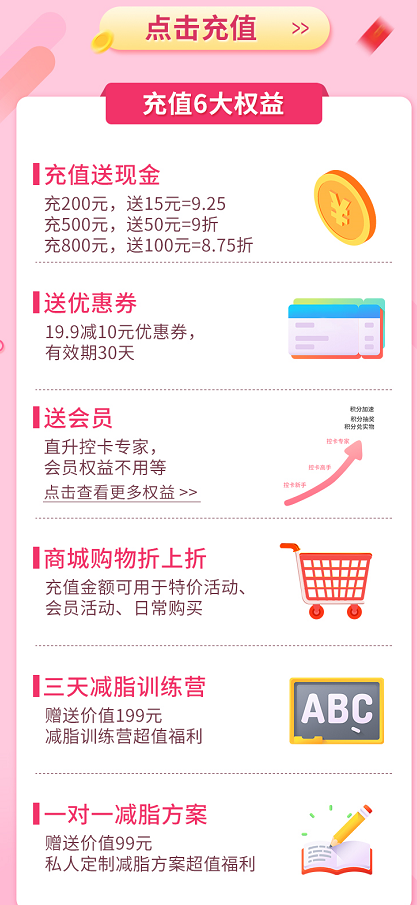 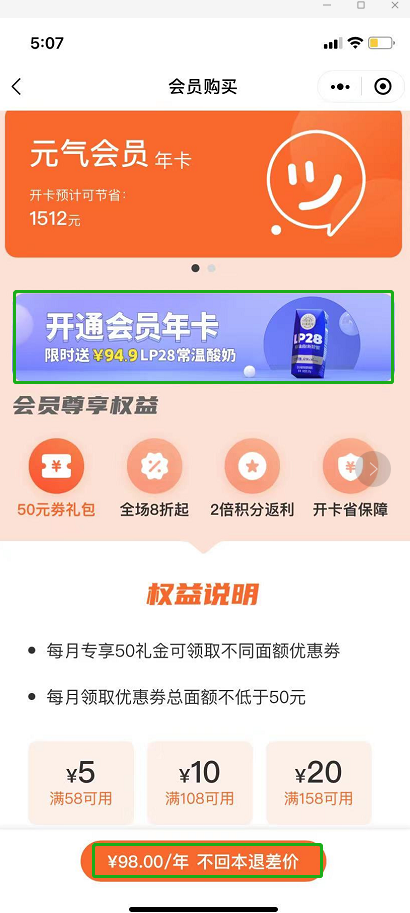 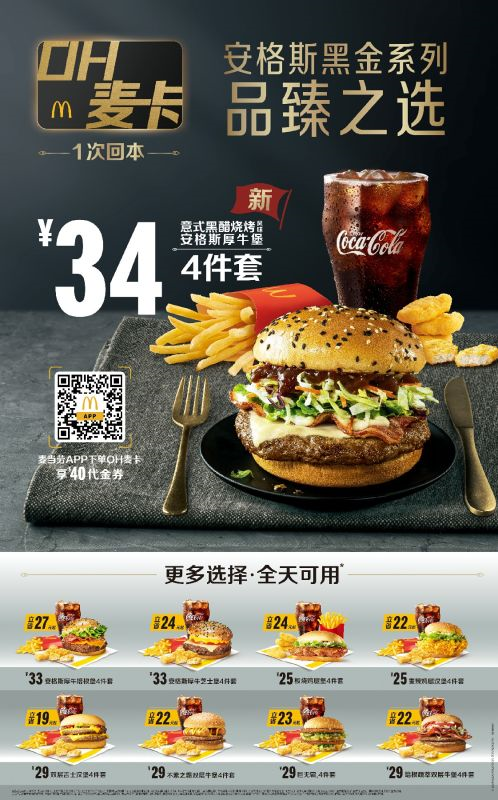 送现金+优惠券+会员升级
开卡送实物礼品
送代金券1次回本
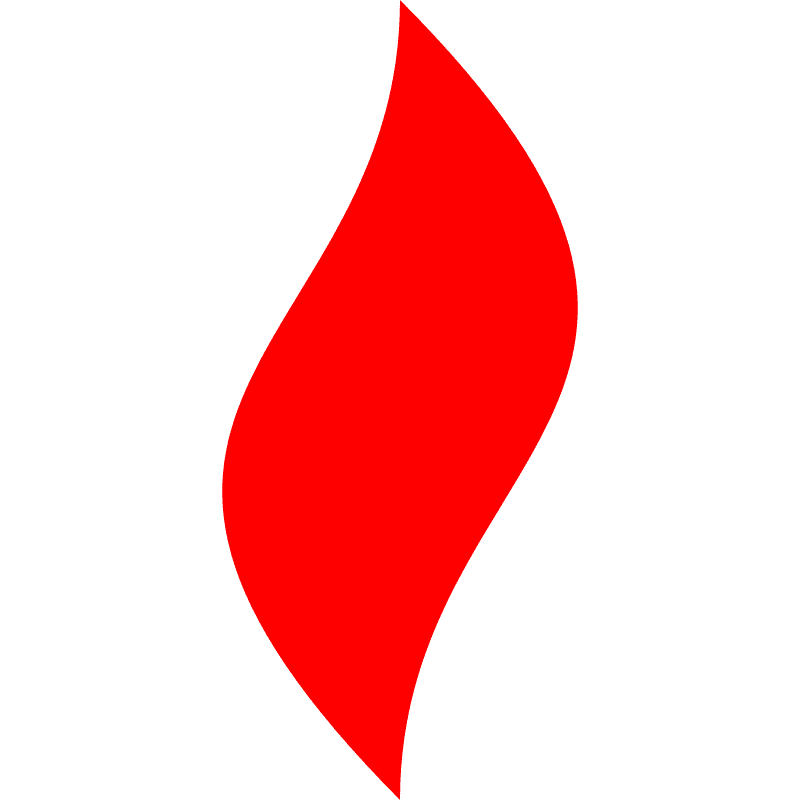 点燃
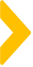 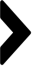 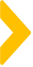 在日销+适合活动中用折上折概念推充值
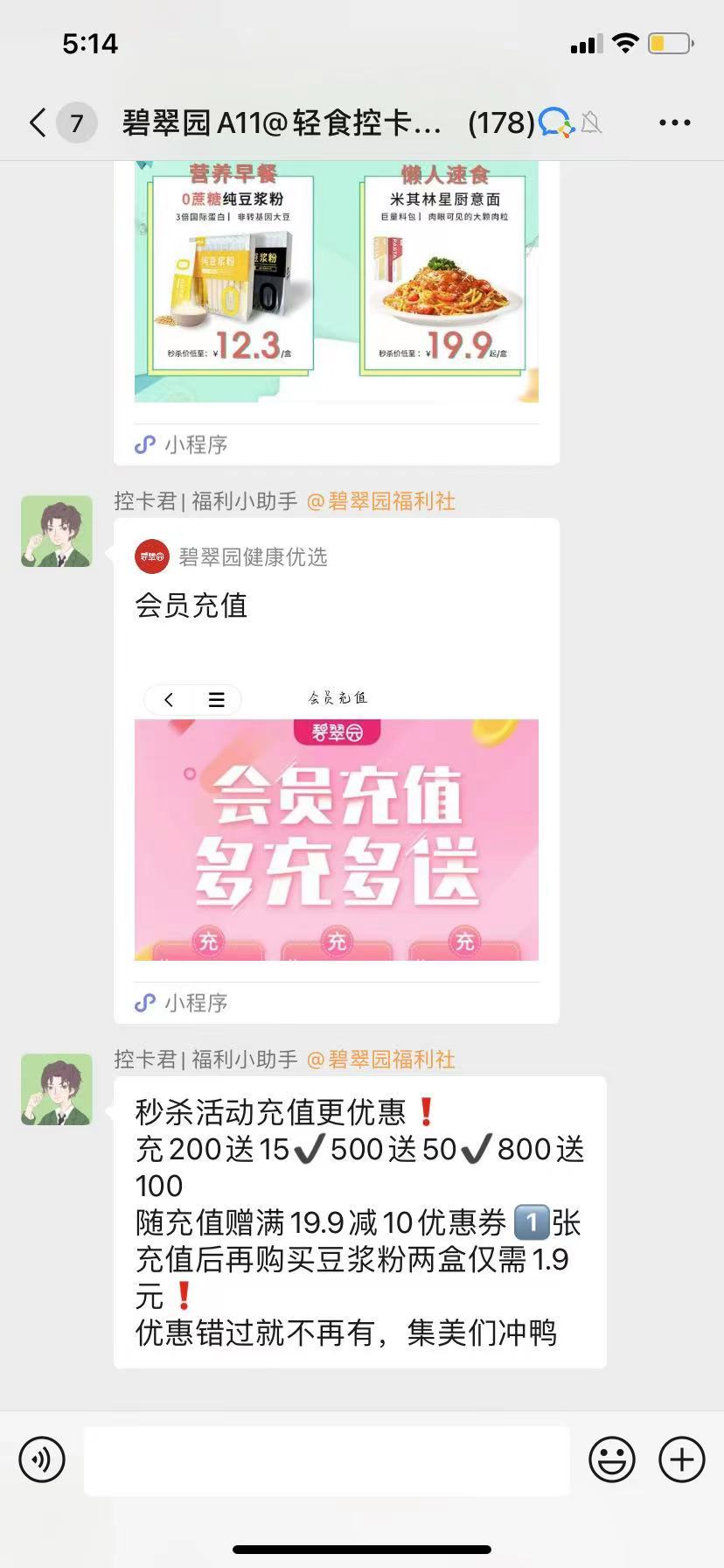 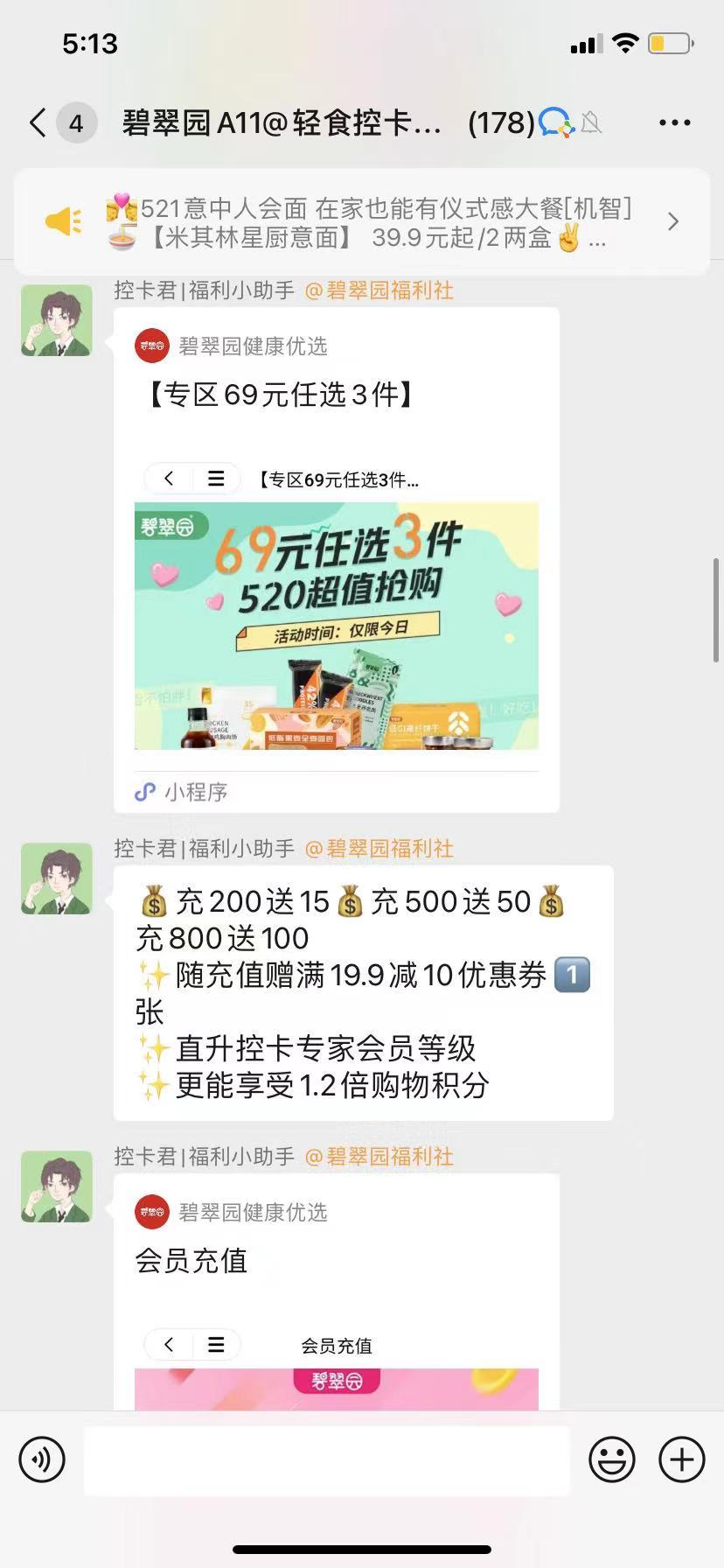 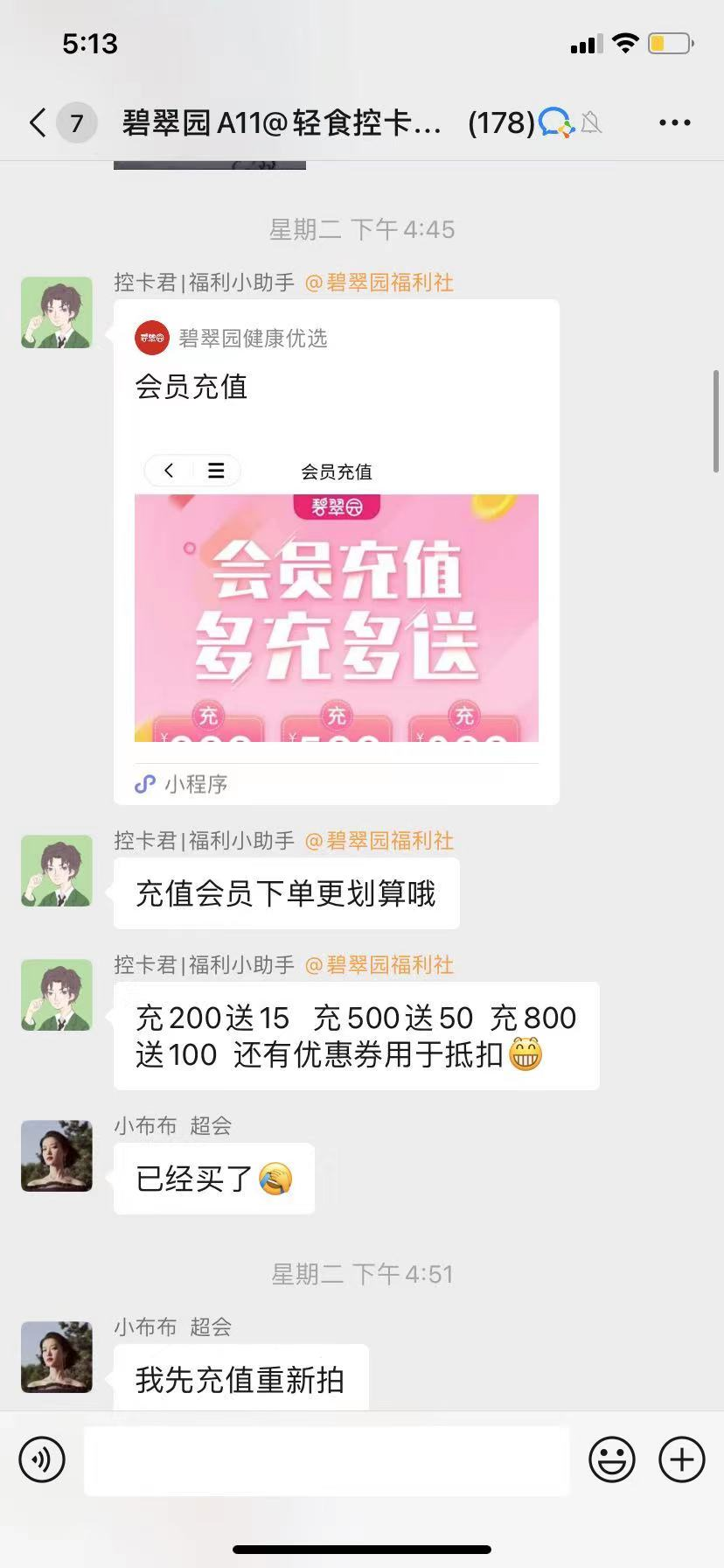 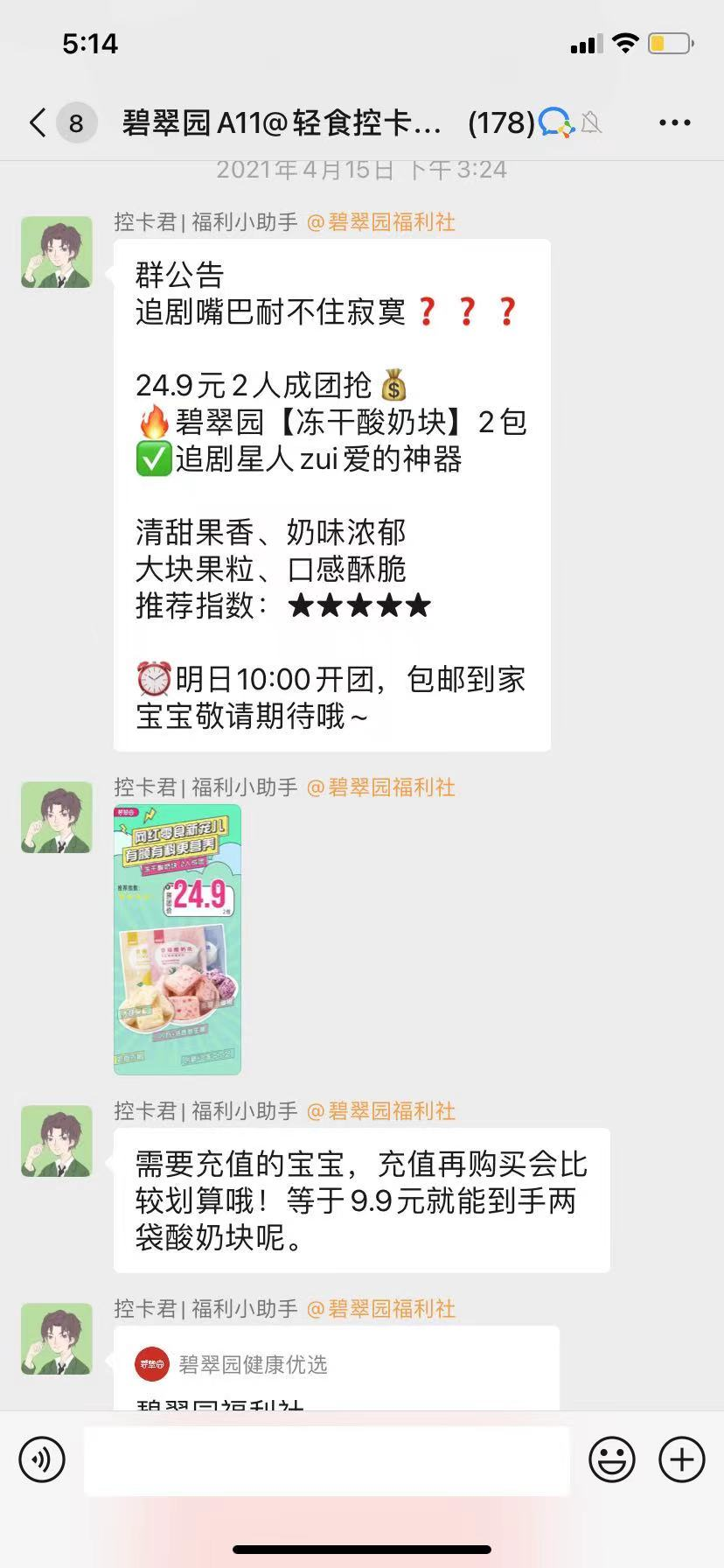 拼团推充值
69元3件推充值
客单＞50异业合作
秒杀推充值
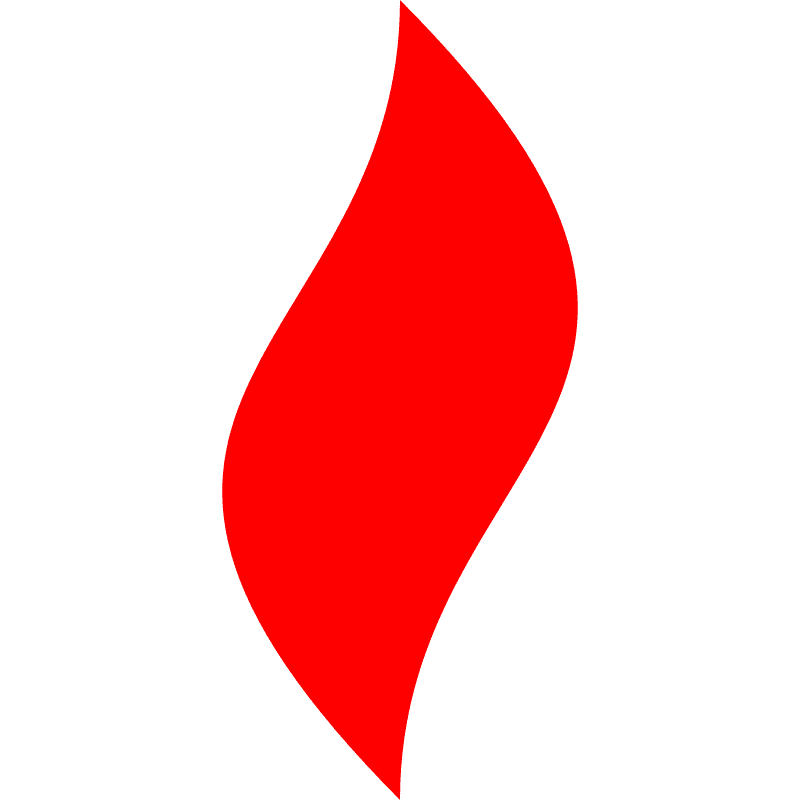 点燃
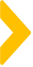 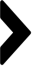 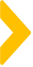 私聊场景-1对1私聊的SOP话术
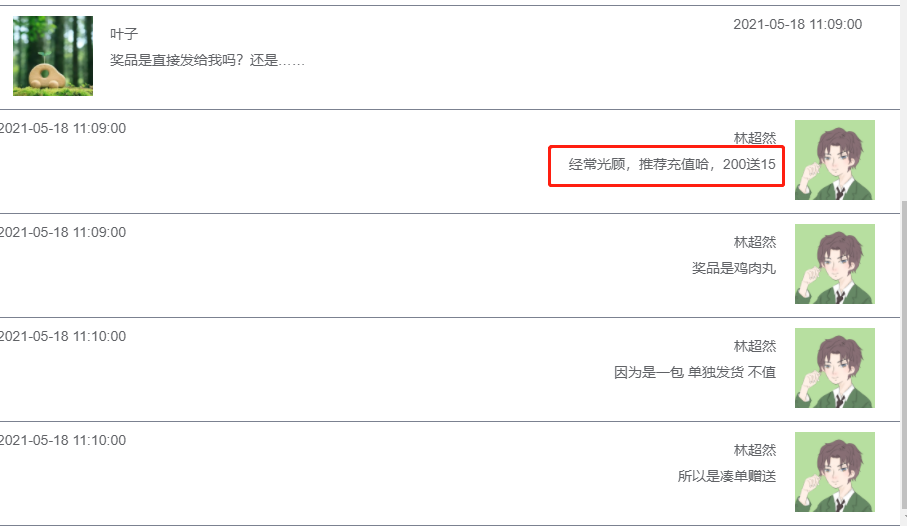 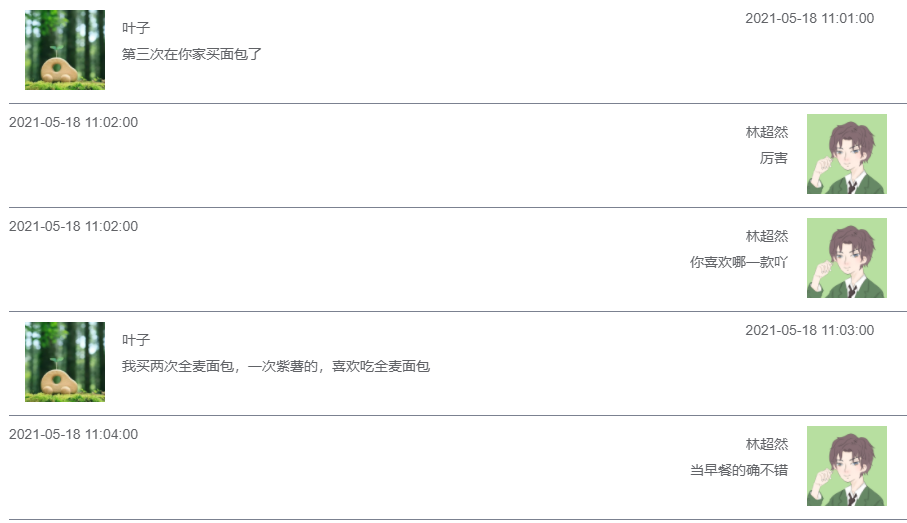 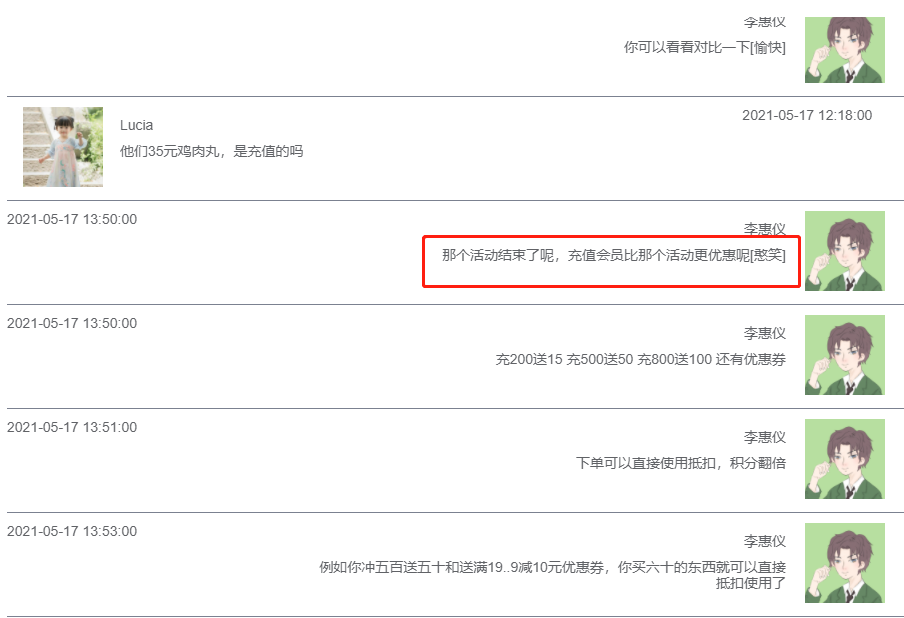 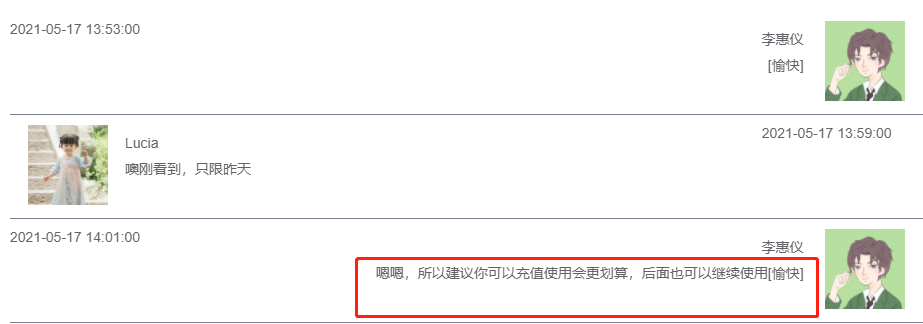 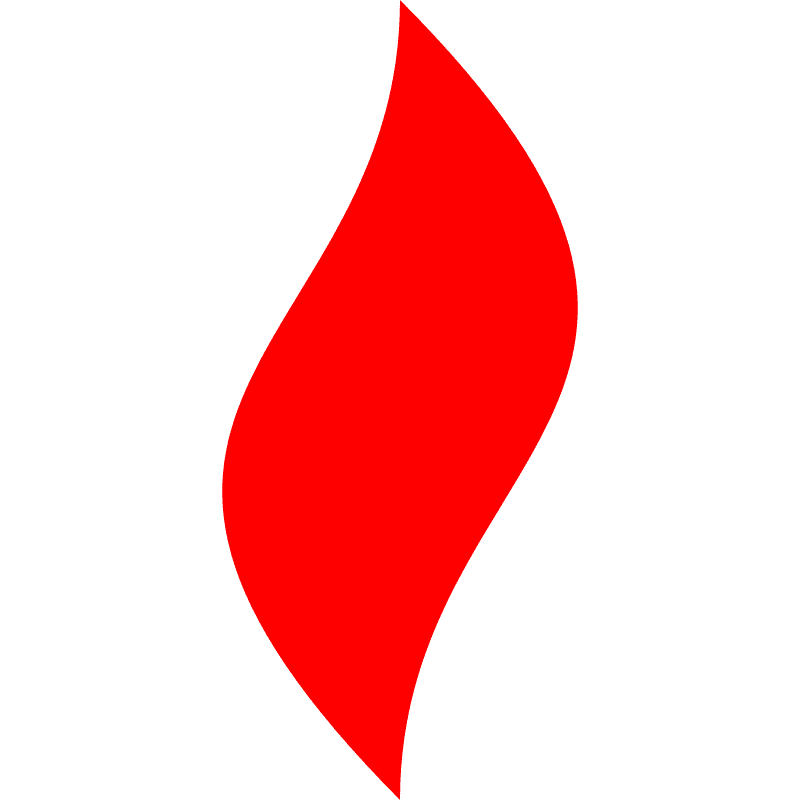 点燃
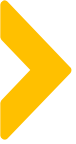 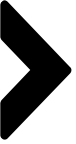 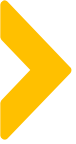 追复购
多造节
私域营销变现基本法则
私域变现3个基本法则
开首单
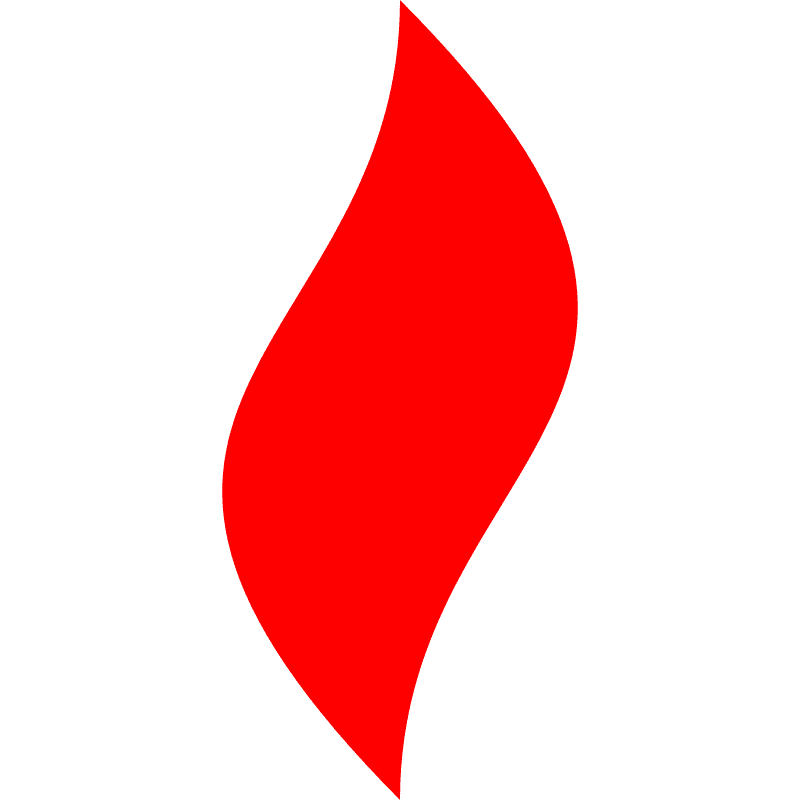 点燃
自己造节
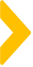 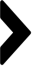 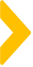 社群造节的2大形式
「主题大促」
「宠粉日」
设置每周有促销日，
周周都有群内优惠。
做好会员活动，会员价，会员商品设置。
每年设置多个社群主题营销活动，如双十一、每月力度最大的会员日等。
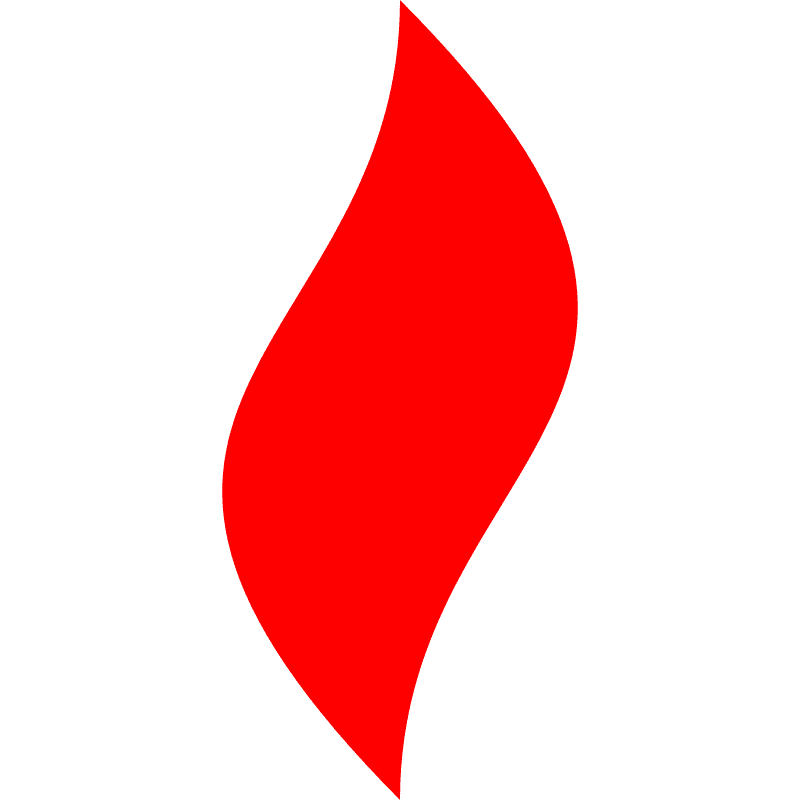 点燃
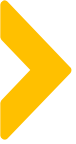 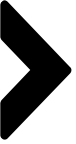 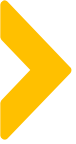 私聊场景
跟电商、营销节点
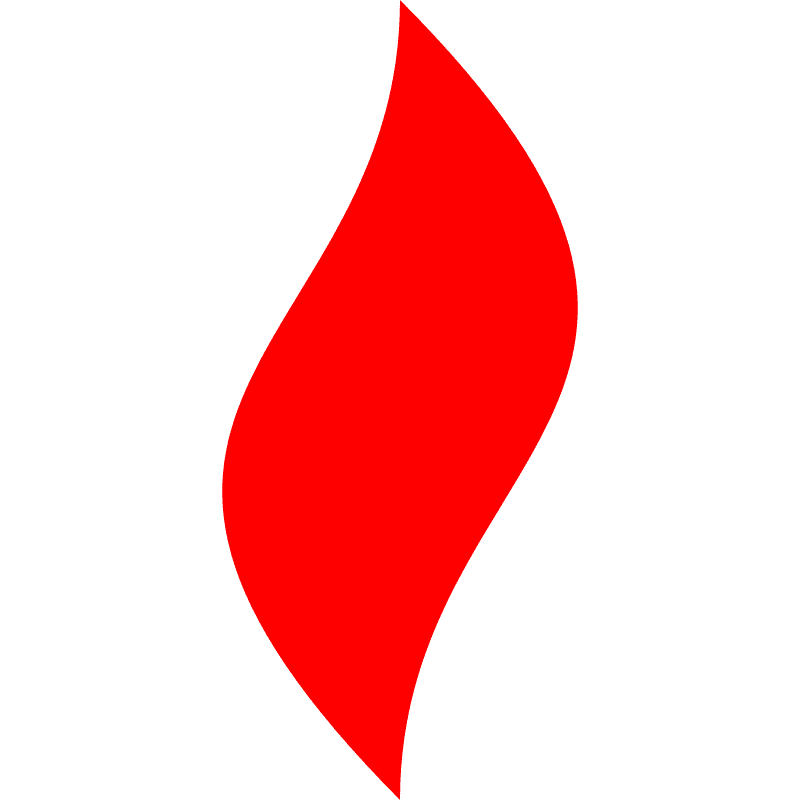 点燃
自己造节
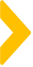 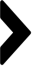 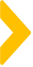 双十一、双十二提前购
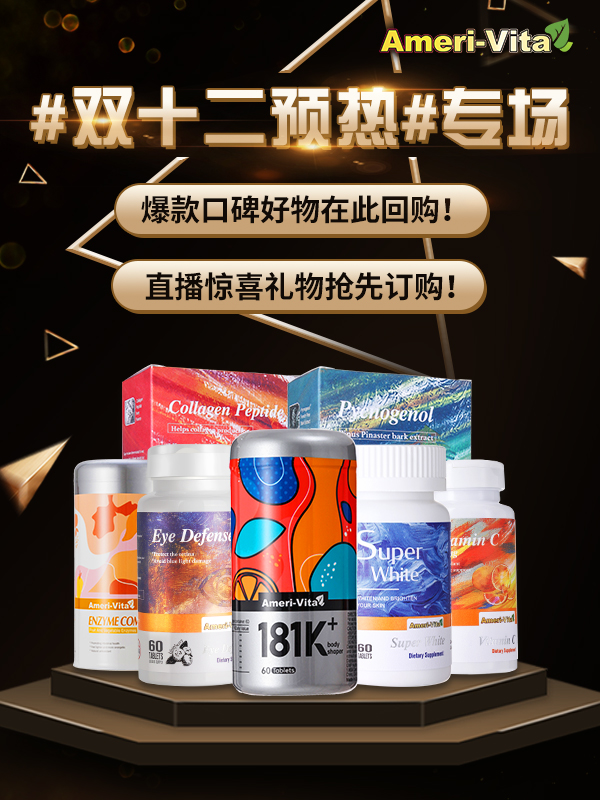 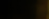 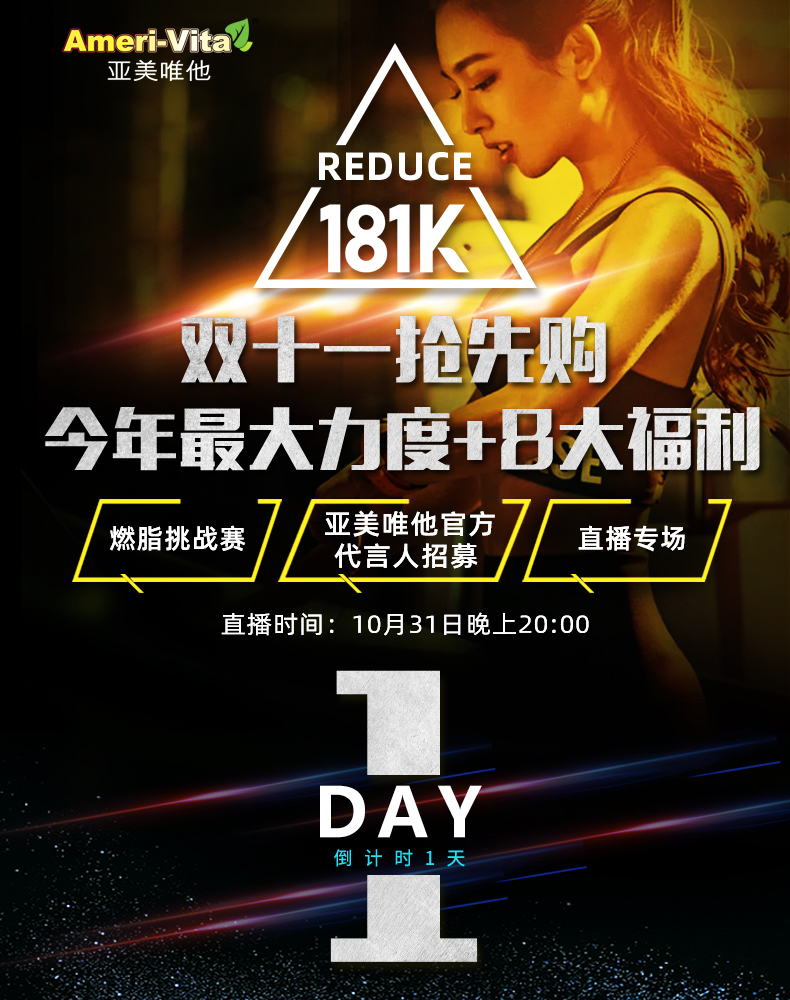 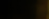 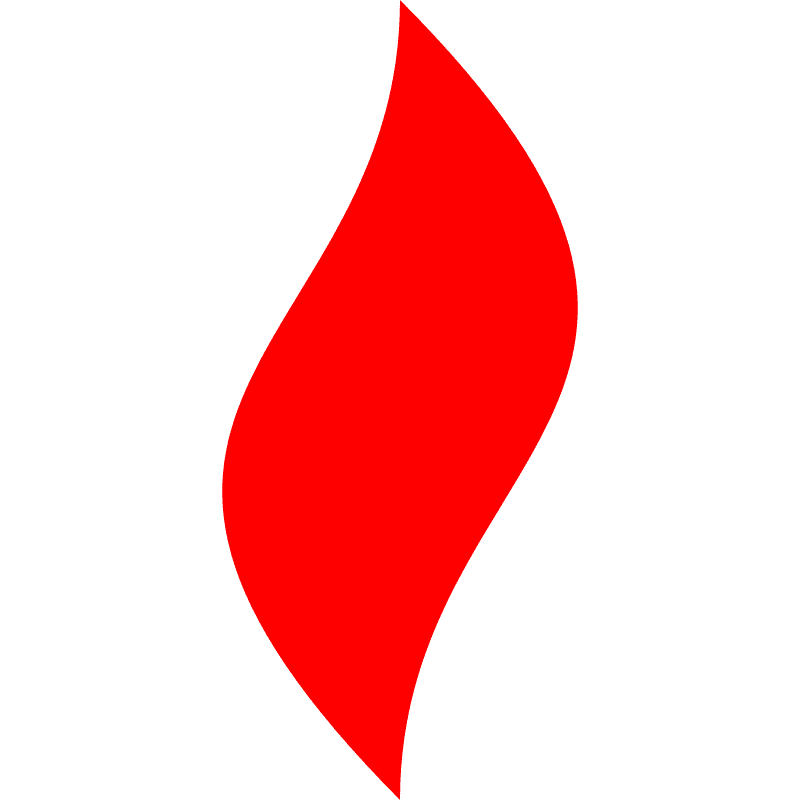 点燃
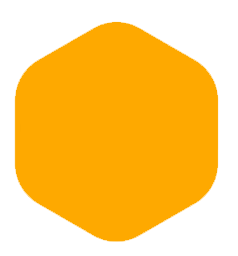 过年大促
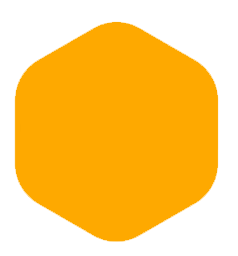 用户变现
某洗发水TOP品牌年货节
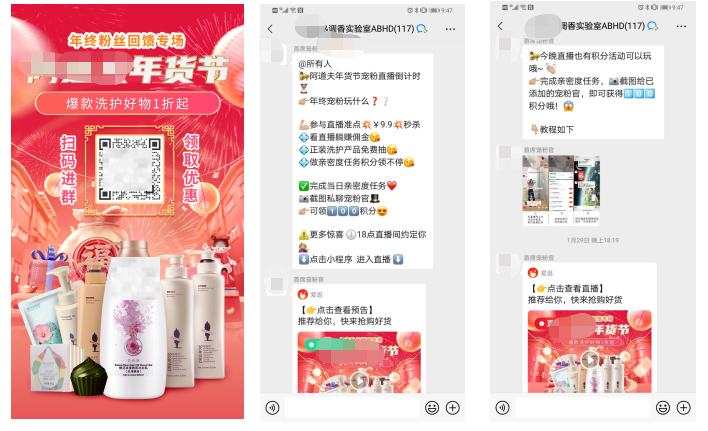 组合优惠
提前购：先于天猫、京东等平台的活动上线、发货
全品类优惠
直播带货
限时秒杀
满赠
特殊折扣区
社群积分兑换区
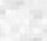 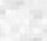 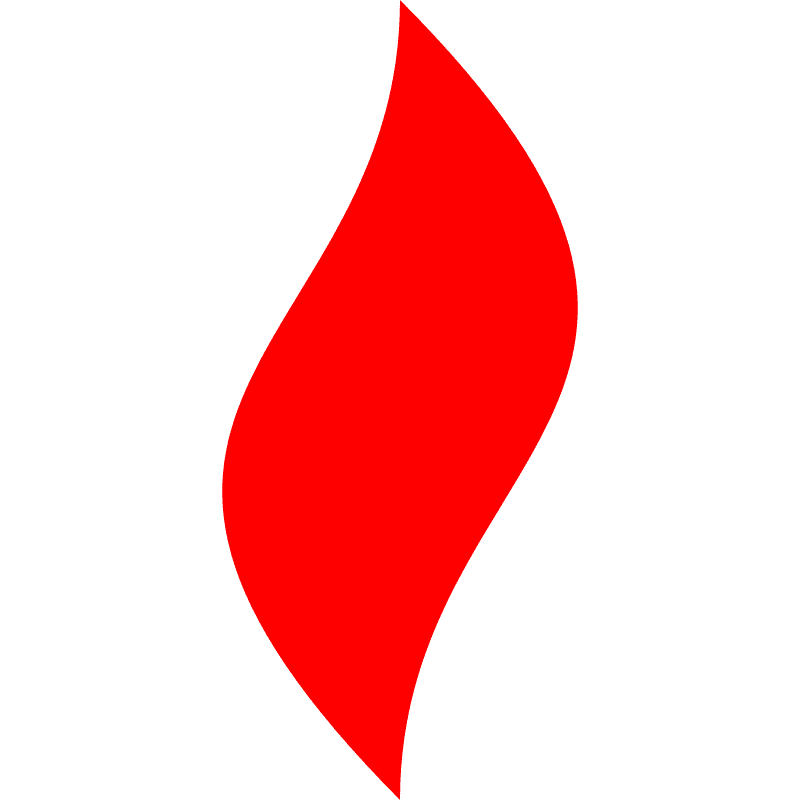 点燃
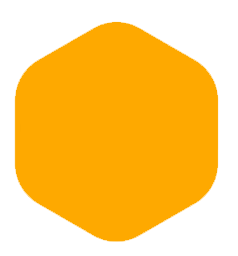 周周造节
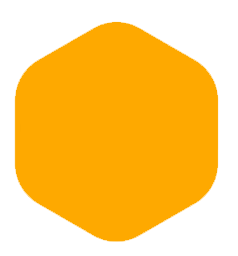 用户变现
【618大促】——多件专区、秒杀
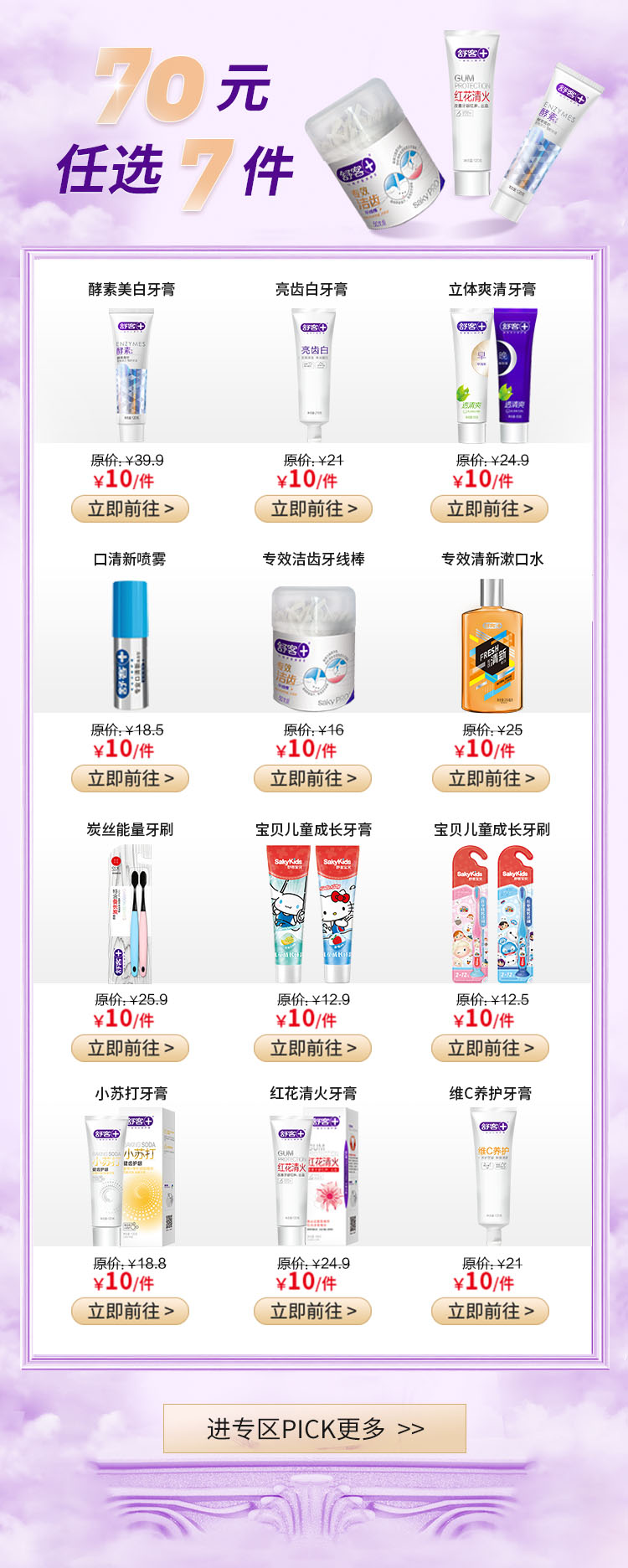 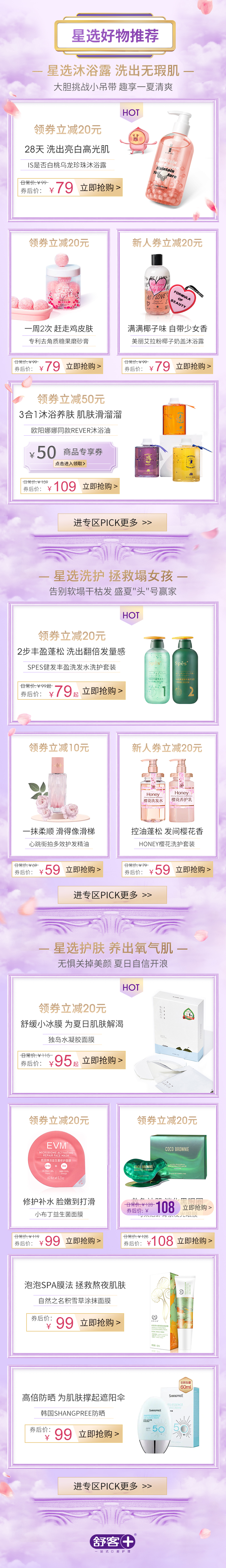 70元7件专区
电动牙刷低价秒杀
新品秒杀
预购
晒单得赠品
每天下单前30名得赠品
个护异业产品上新
全场抽免单
大促
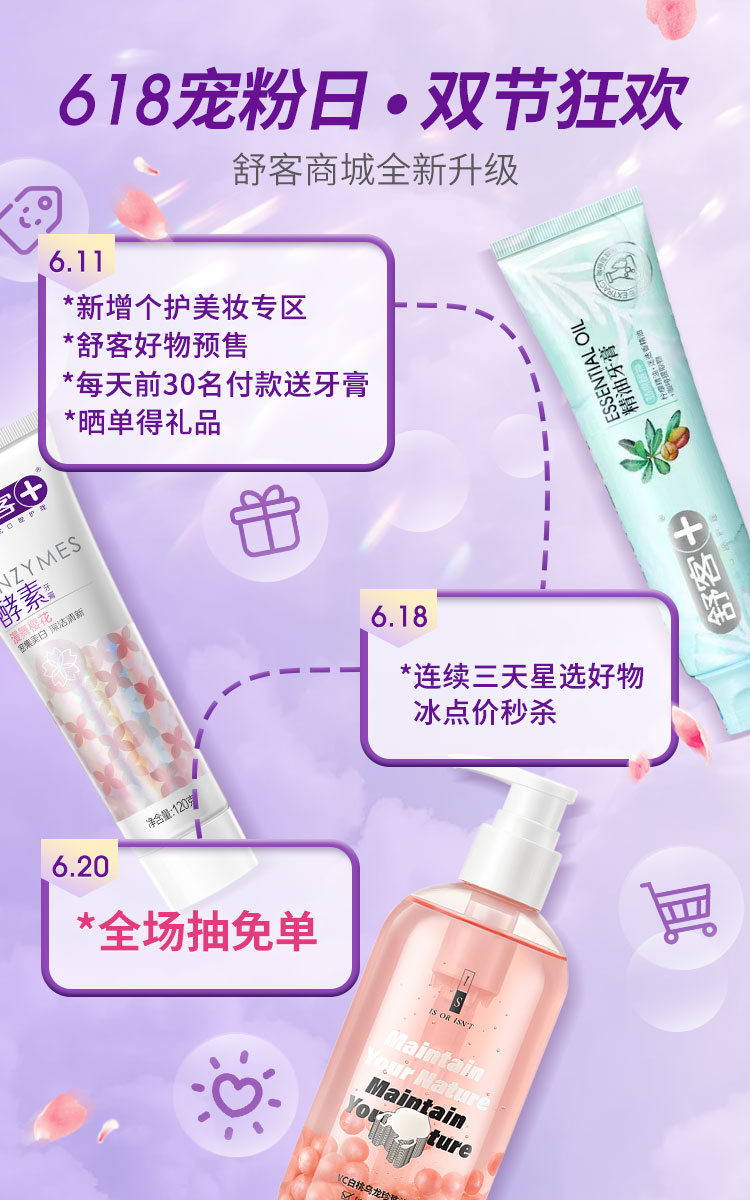 提高客单价
限时秒杀带动抢购氛围
多玩法融合
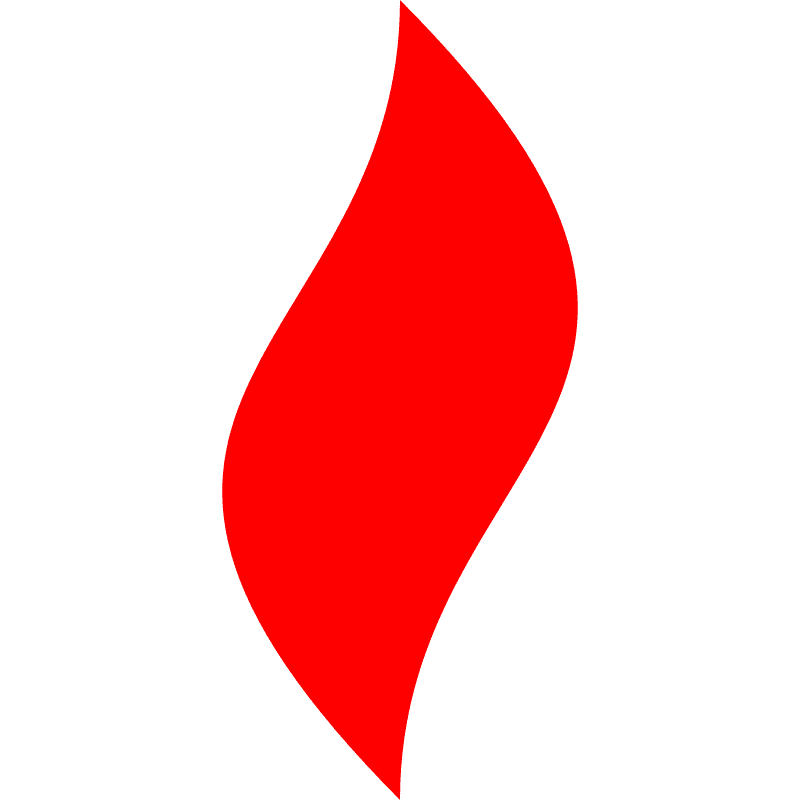 点燃
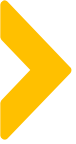 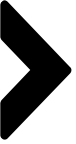 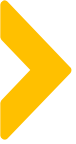 私聊场景
自己造节
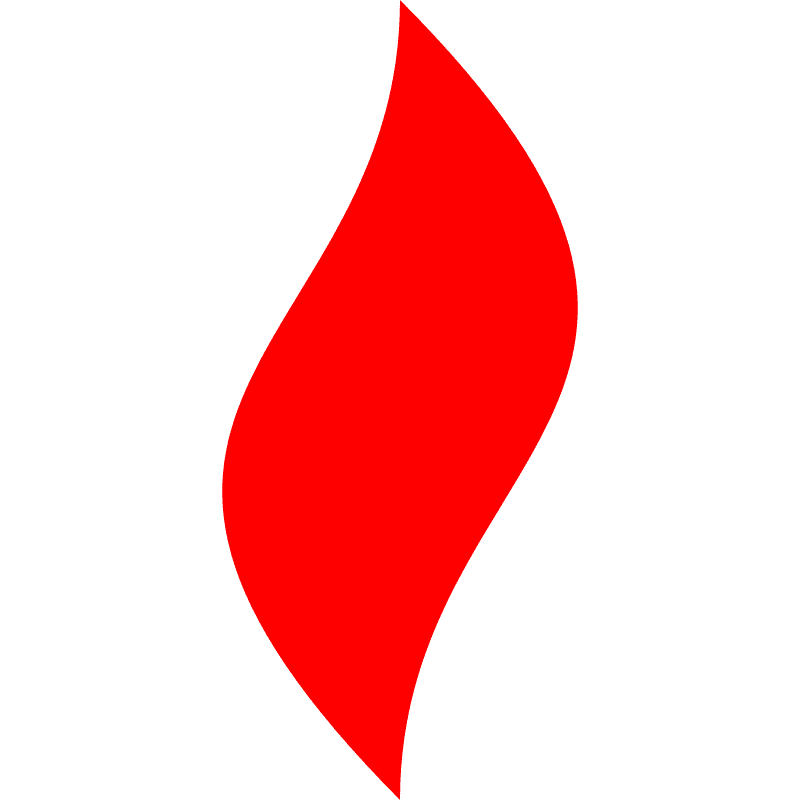 点燃
自己造节
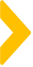 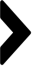 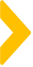 燃脂挑战赛
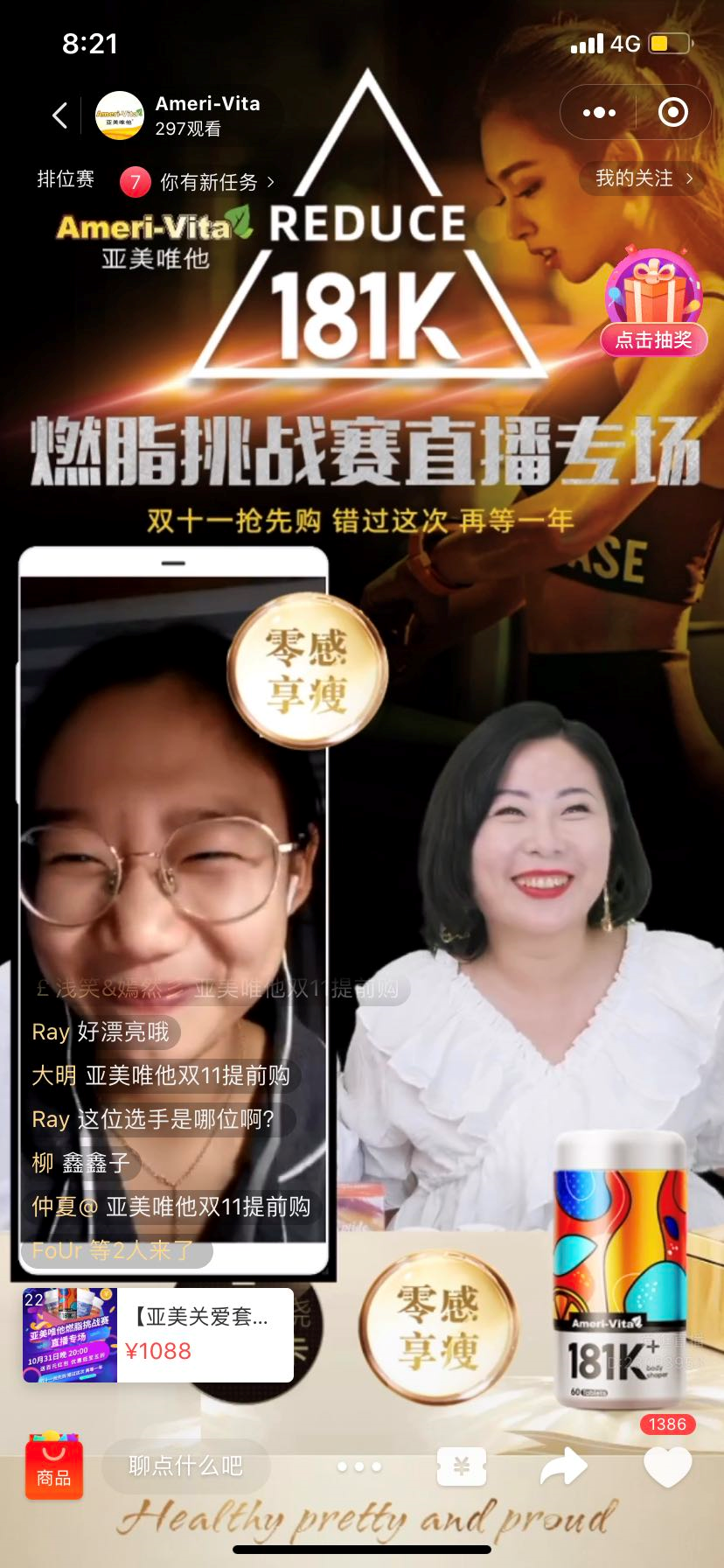 一、活动背景
推广新上线产品181k，贴合产品特性，举行燃脂比赛，迎合双十一热点，增大品牌曝光量，覆盖度

二、活动主题
#XXXX燃脂挑战赛#

三、初期活动目标
（1）增大品牌曝光量，覆盖度
（2）新品内容种草5000+（含小红书、抖音、快手、朋友圈等）
（3）新增企微粉丝5000+
（4）新增微信公众号粉丝5000+
（5）新增亚美唯他KOL181人+
（6）新增亚美唯他网红主播18人

四、活动最终完成结果
（1）增大了品牌曝光量，覆盖度
（2）新品内容种草10篇+（缓慢增长）
（3）新增企微粉丝13355人
（4）新增微信公众号粉丝756人
（5）新增有潜质成为XXXXkoc的人数为5位
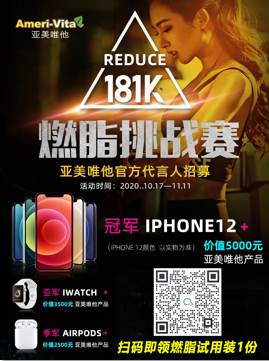 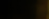 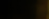 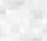 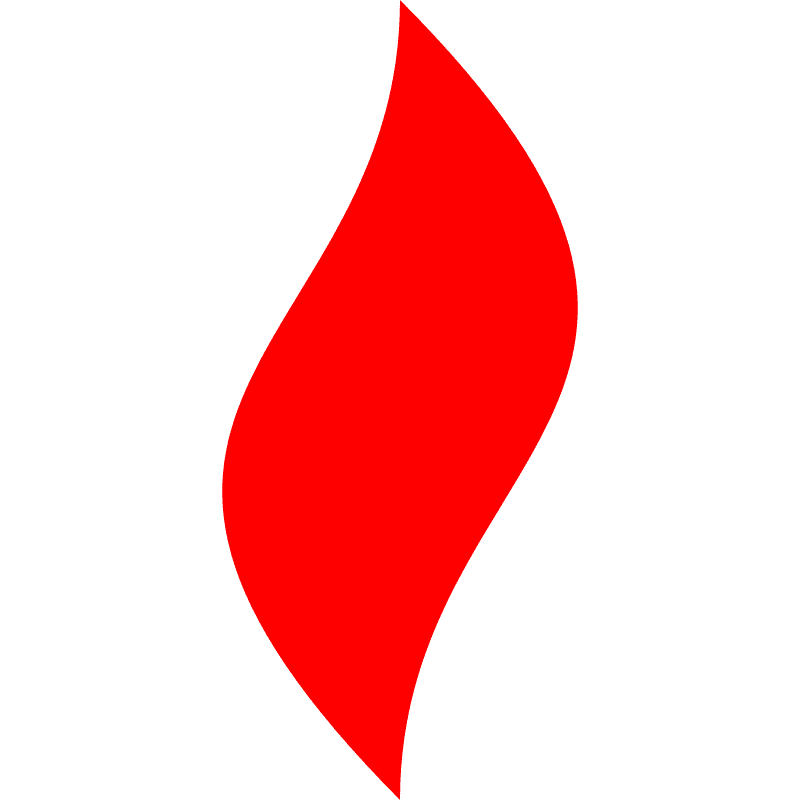 点燃
自己造节
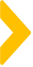 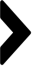 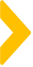 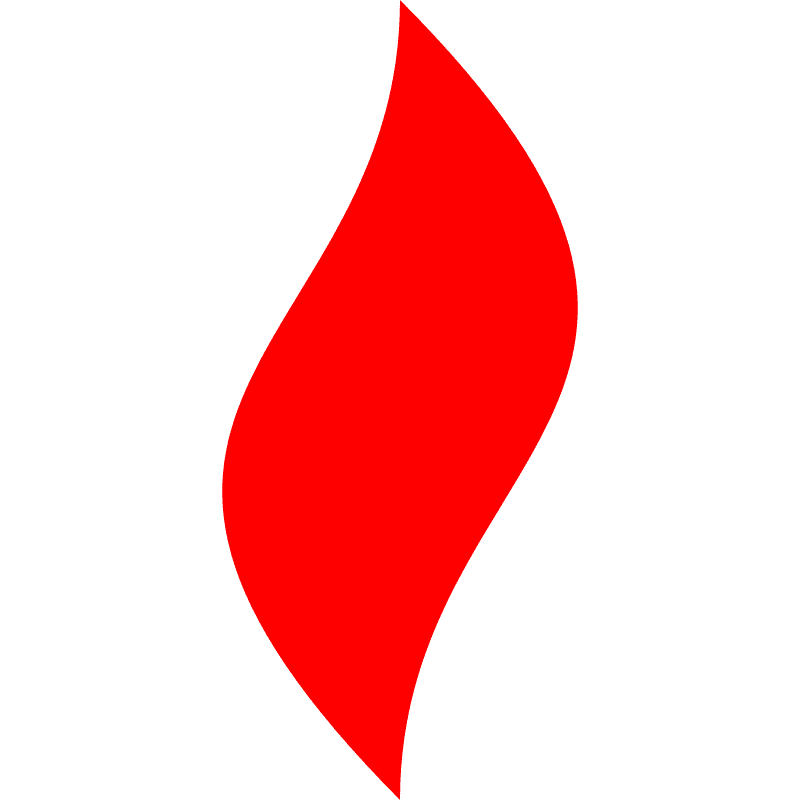 点燃
自己造节--宠粉日/会员周
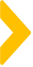 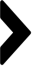 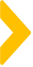 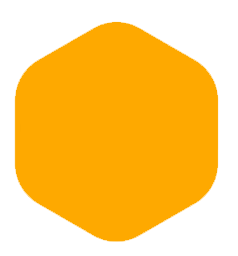 周周造节
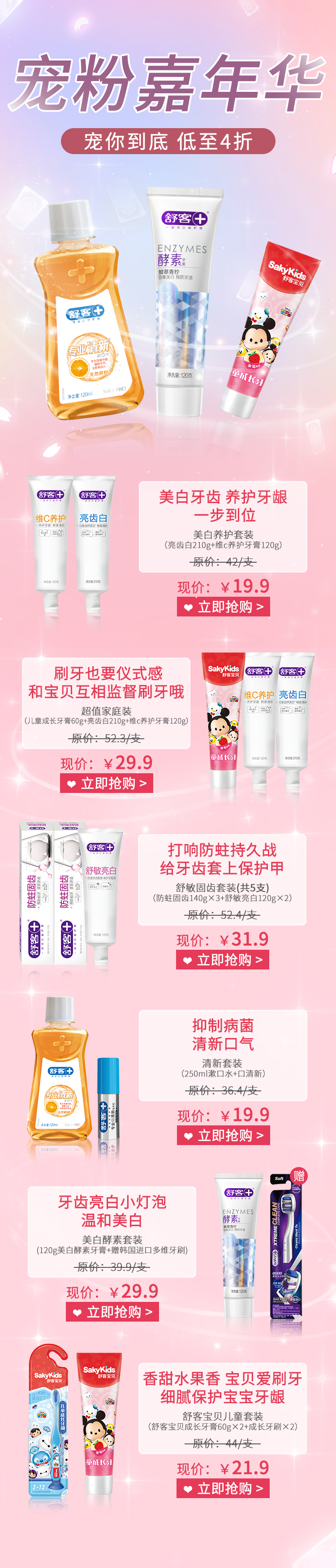 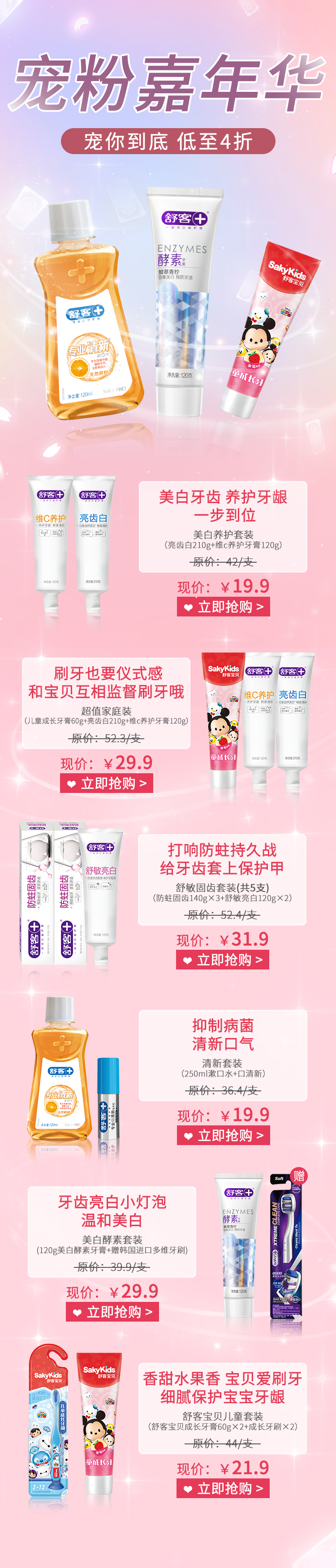 宠粉日
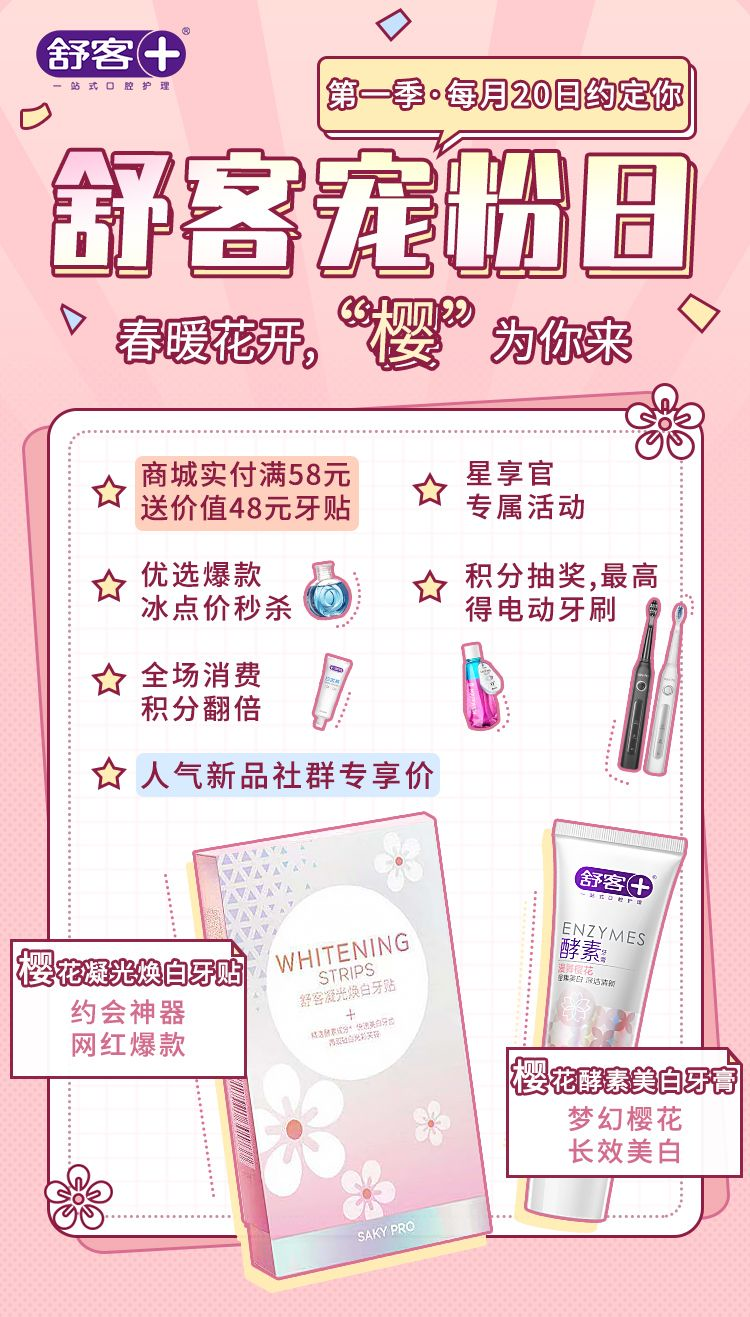 全场满58送48元牙贴试用装
当日消费积分翻倍
积分抽奖
限时精选拼团
玩法可创新多变
活动预告
社群互动话题预热
各种优惠券
小游戏预热
抽奖
每周/月固定 习惯养成
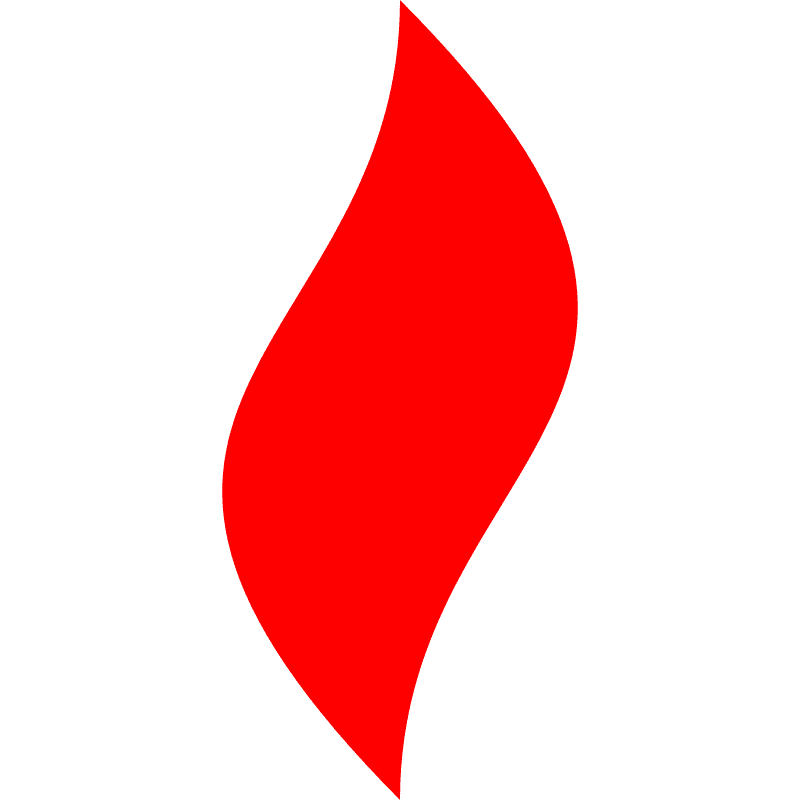 点燃
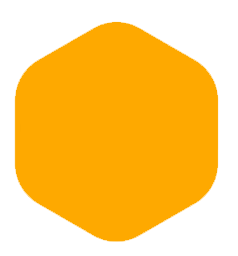 周周造节
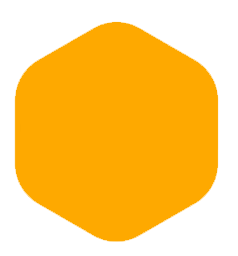 用户变现
【宠粉日】——预售
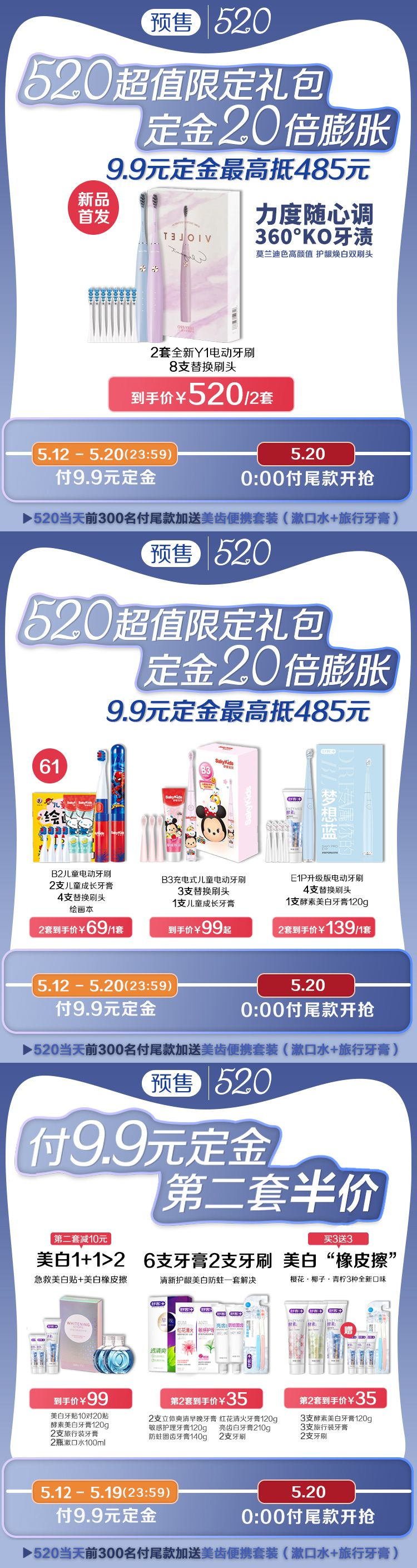 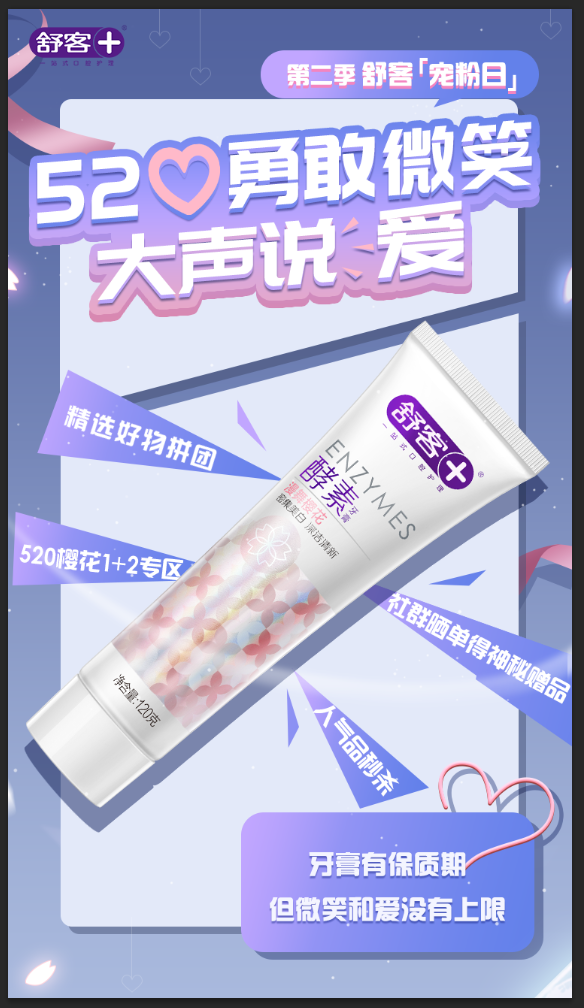 宠粉日
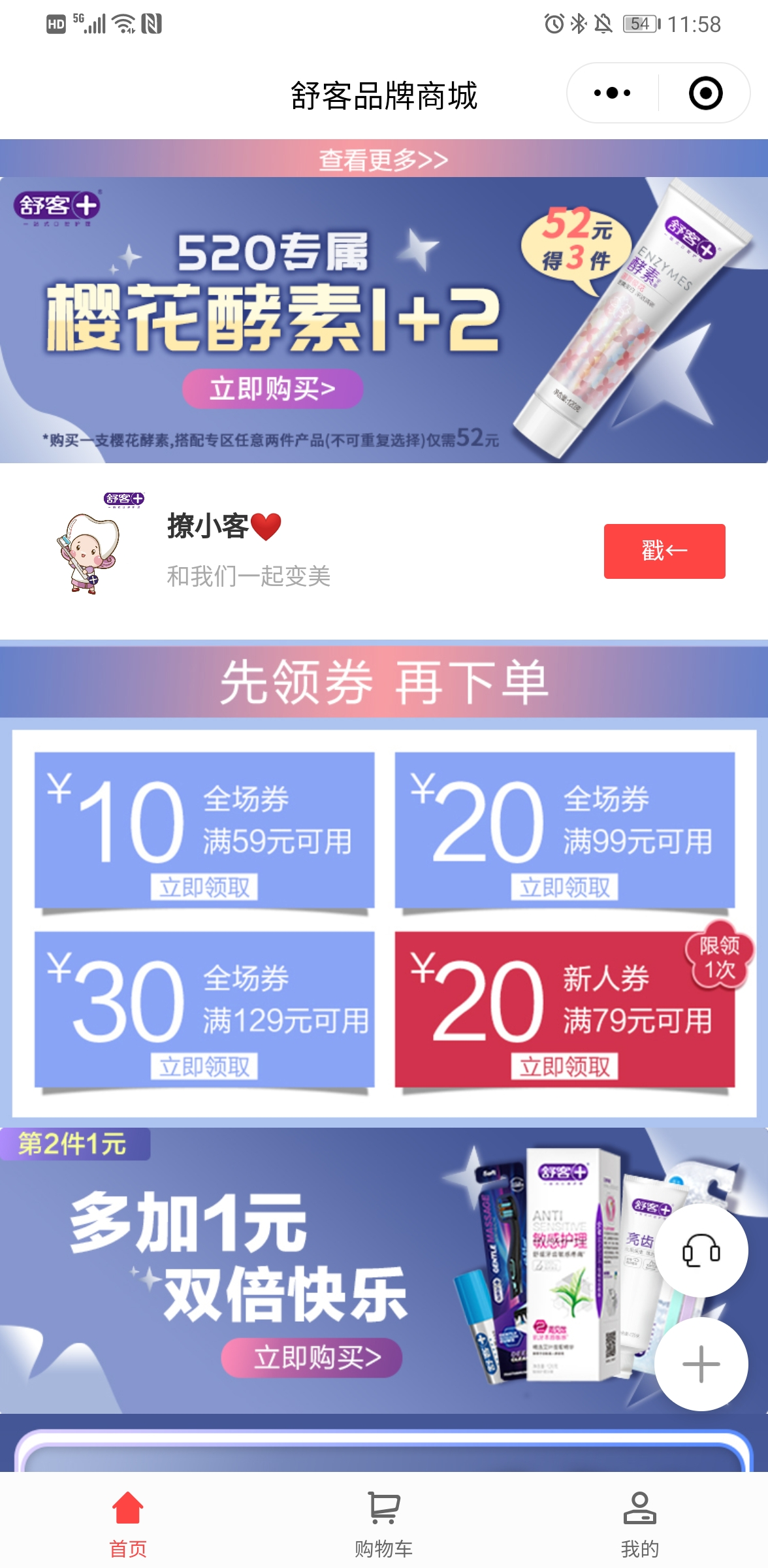 9.9预售，定金膨胀20倍
尾款前300送赠品
爆品1+2专区
第二件1元
秒杀
拼团
社群晒单得赠品
玩法可创新多变
活动预告
社群互动话题预热
各种优惠券
小游戏预热
抽奖
每周/月固定 习惯养成
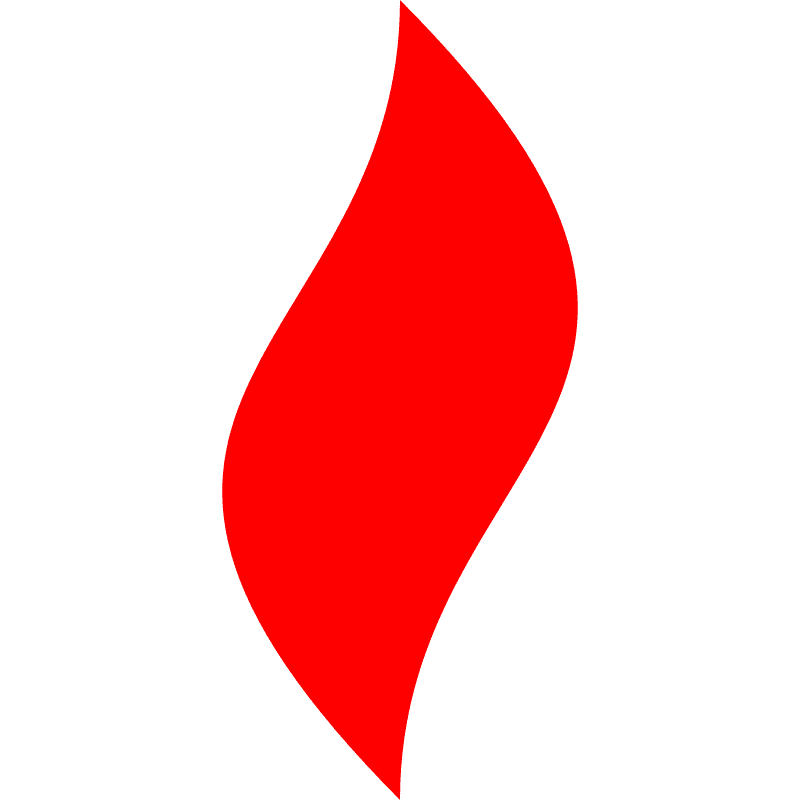 点燃
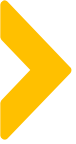 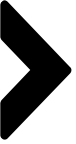 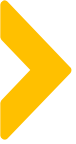 社群营销变现——宠粉日
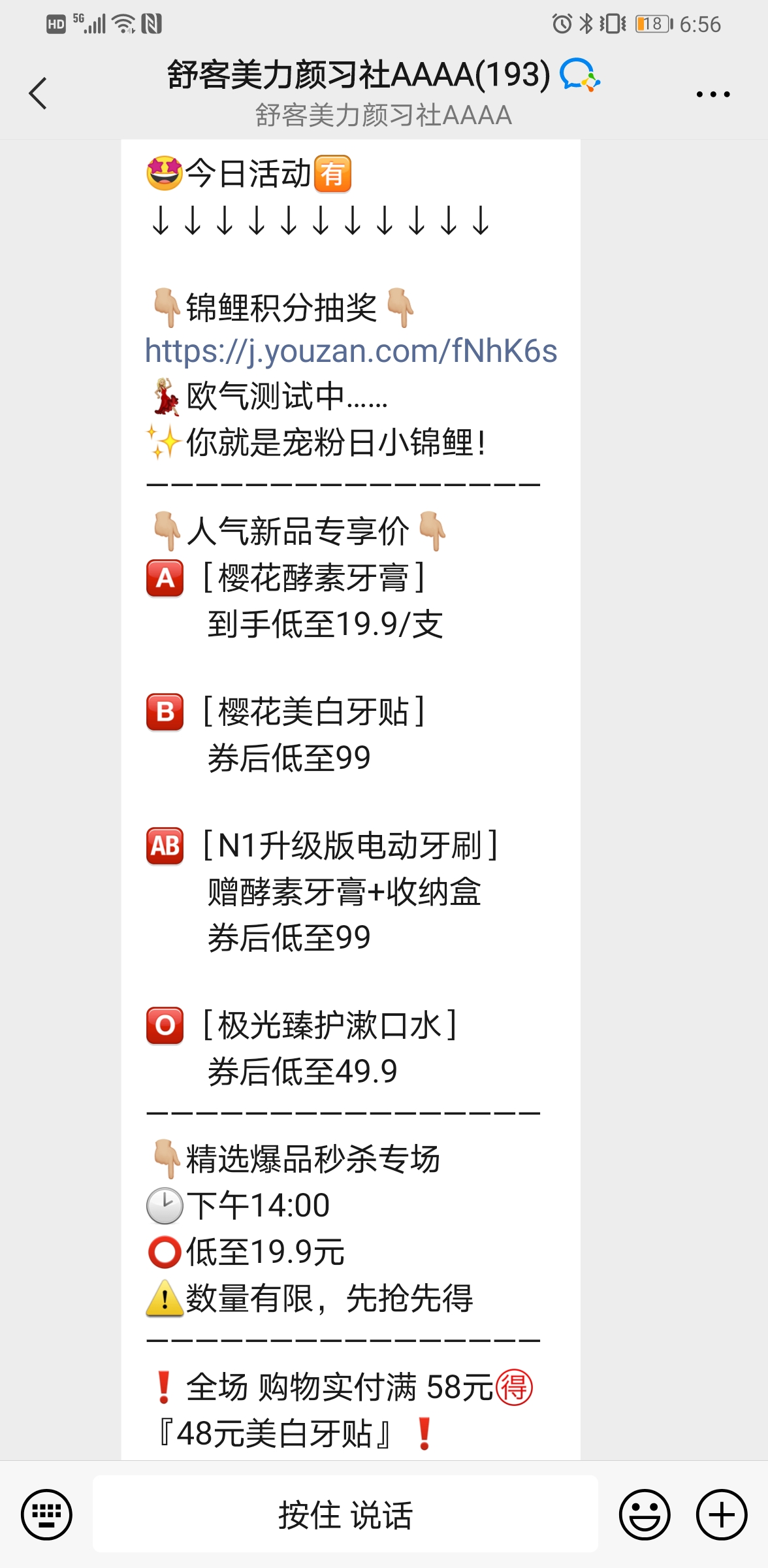 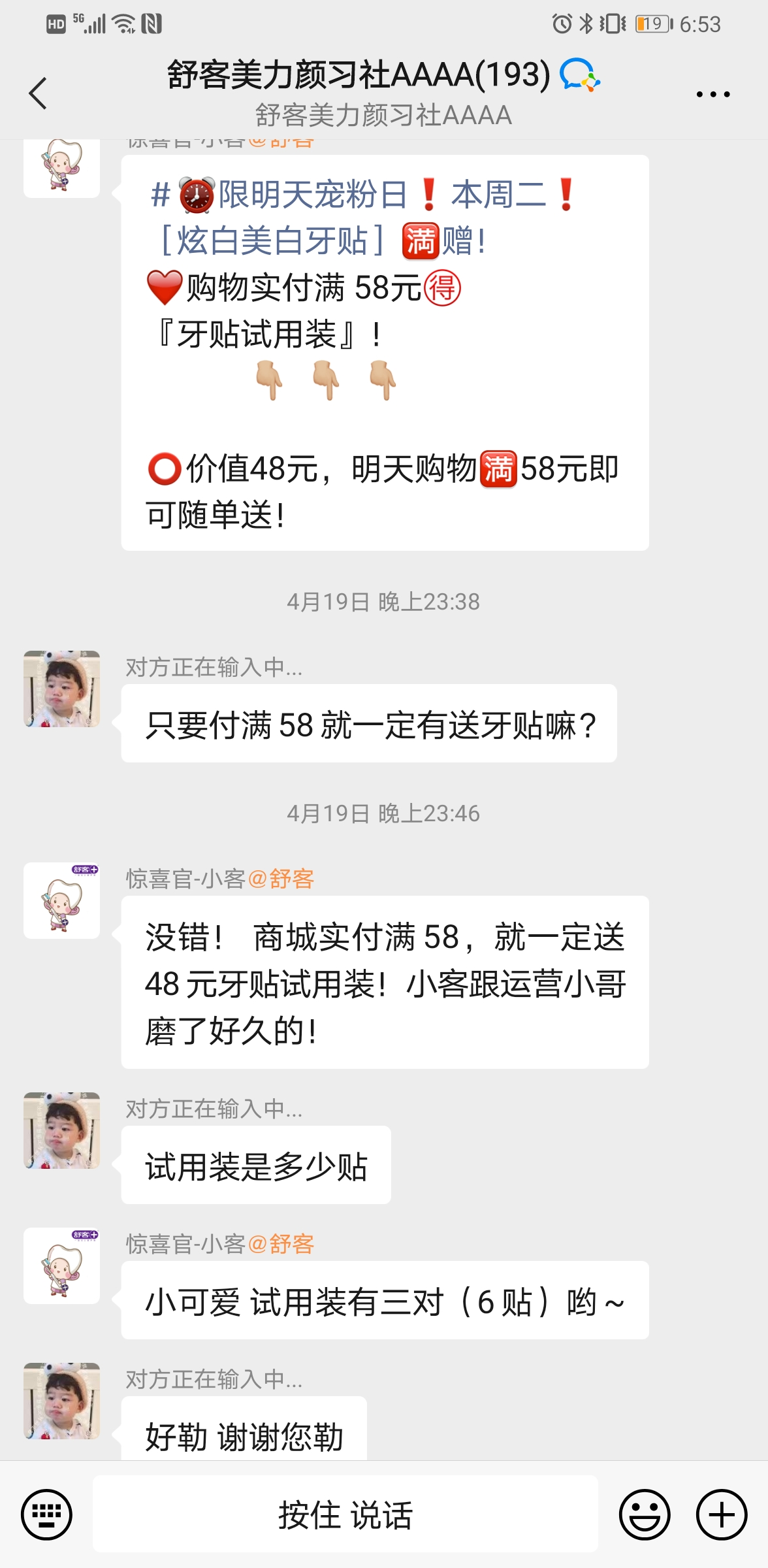 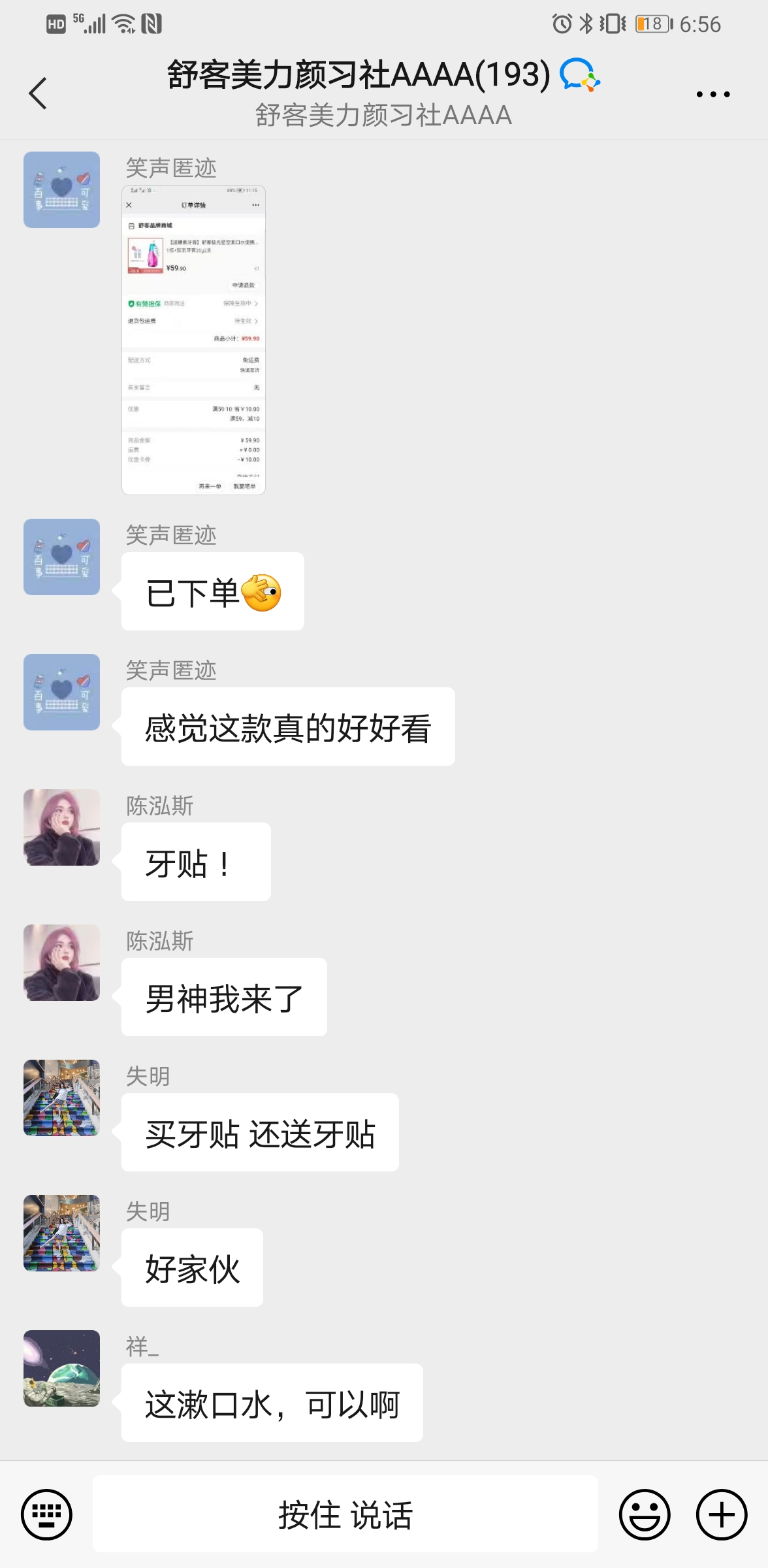 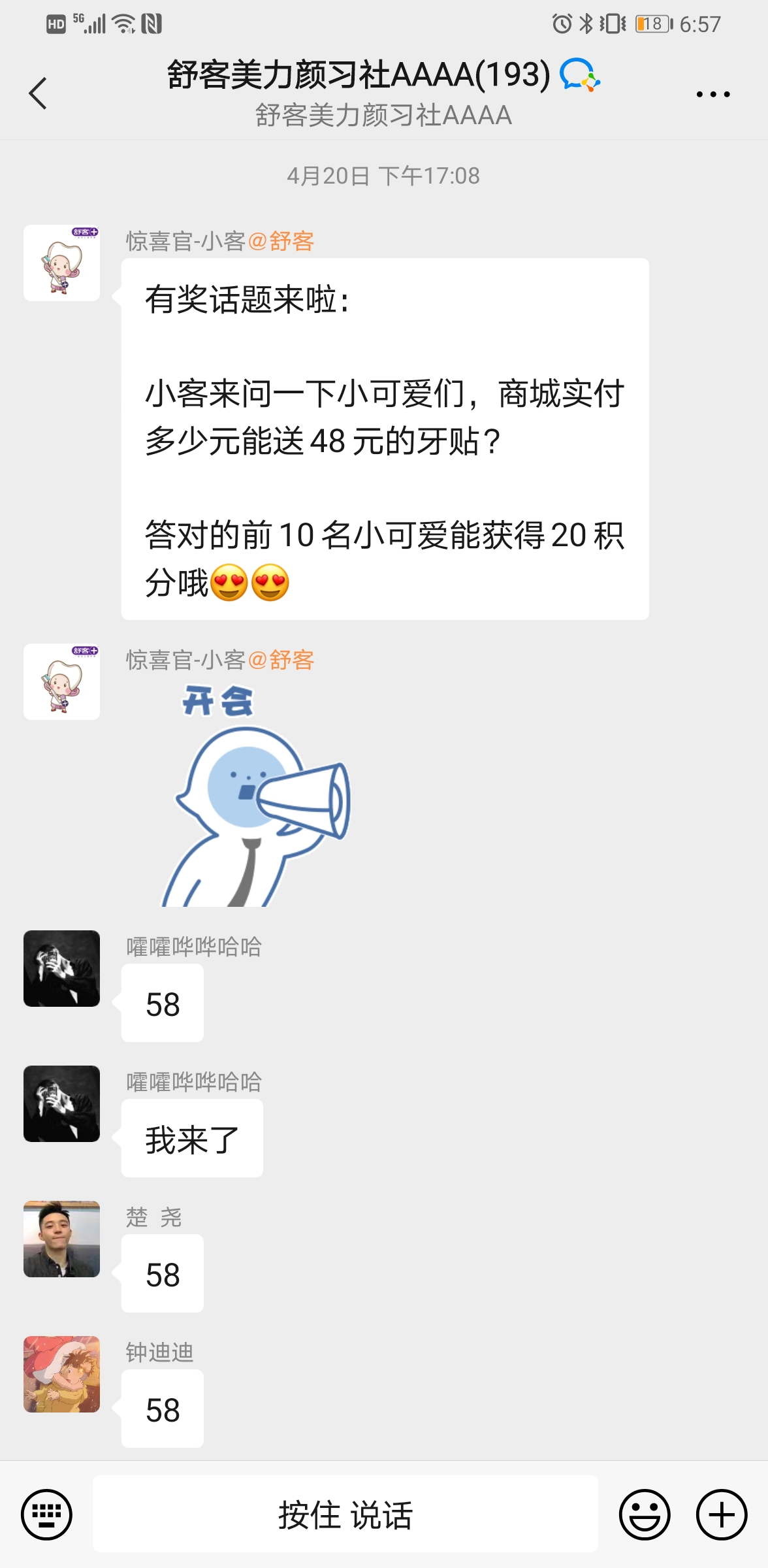 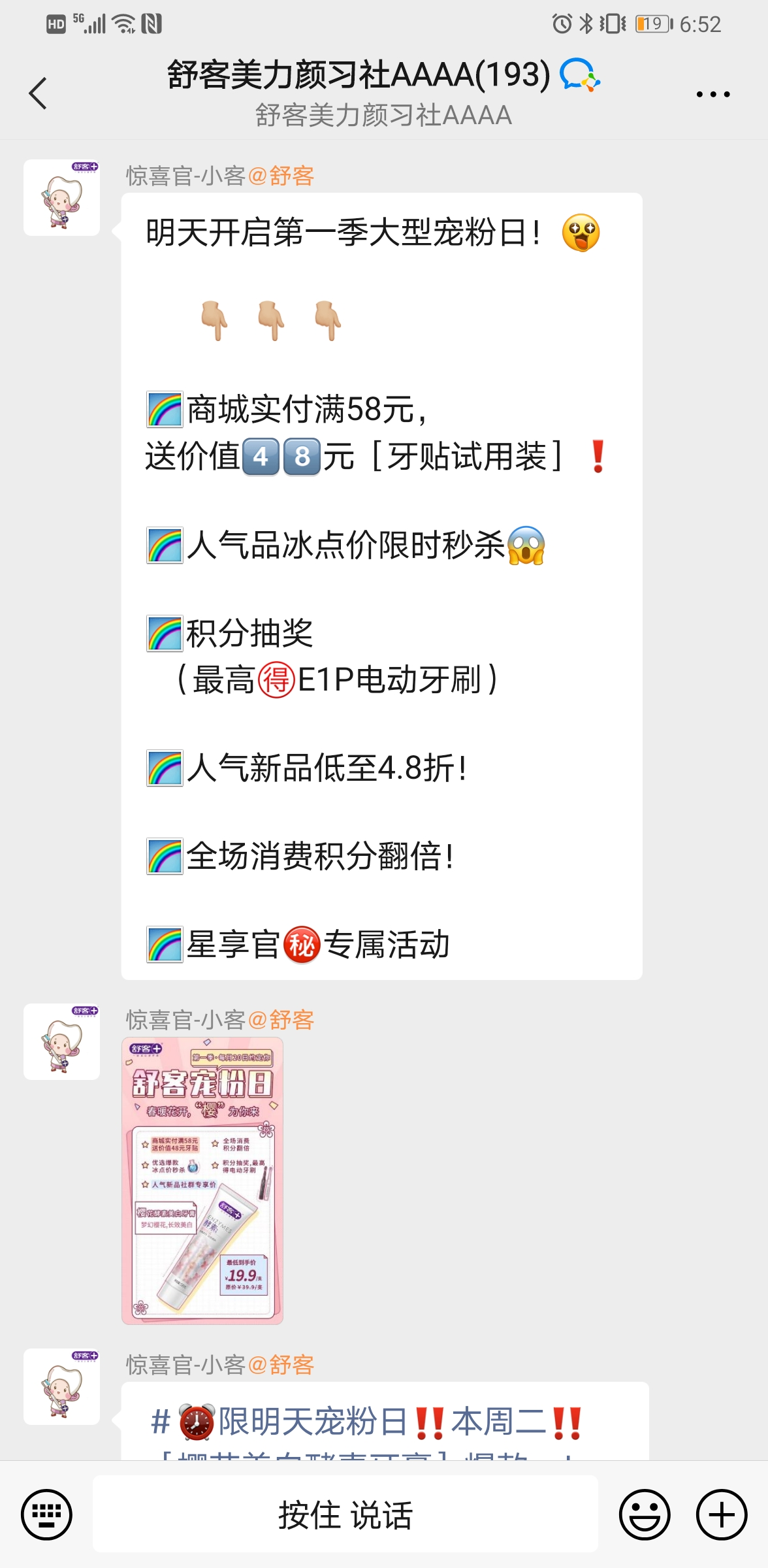 水军提问引出优惠
多次群公告强曝光
有奖话题反复曝光
引导晒单炒热社群
群公告强预热
水军晒单再次引导
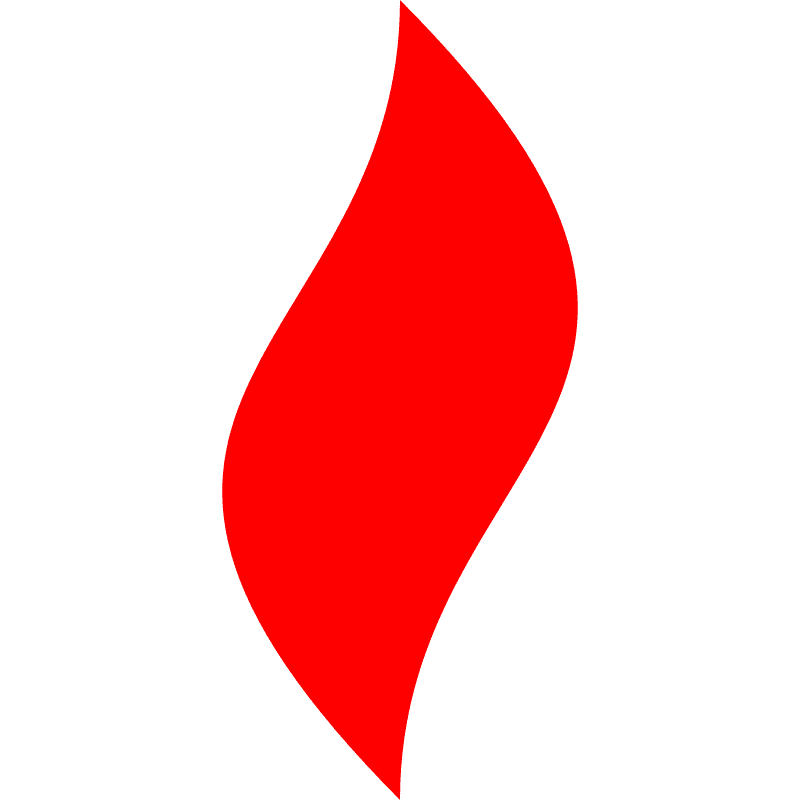 点燃
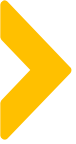 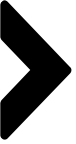 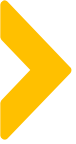 社群场景
私聊场景
营销变现的3个渠道
私域变现3个渠道
朋友圈
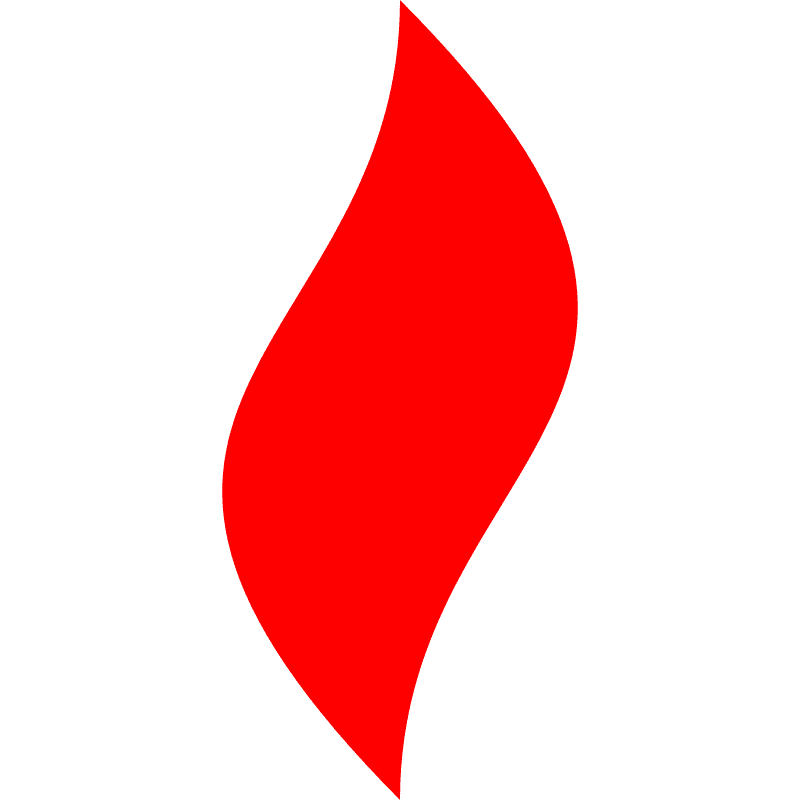 点燃
目前形式下的群分类
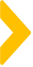 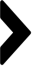 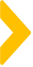 按活动分、谷爱凌夺冠助力群、邀好友送牧场游活动群...
活动快闪，活动结束后解散，有价值用户转移至普通群，根据活动节奏每月1-2场。
主要内容
临期特卖、裂变活动等，预热-活动-收尾，每次完整
快闪群
主要内容
互动话题/场景营销，每天3-10条内容
按人群分，精致宝妈群、精致白领群，家庭群。
长期存在，私域运营的主要社群形式。
常规群
按月更新：
12月三只小牛新品体验官
3月三只小牛牧场游活动群...
主要内容：
KOC打榜、KOC进阶、专属利益...
按月份/来源分，
如小红书KOC群、牧场游KOC...
KOC群
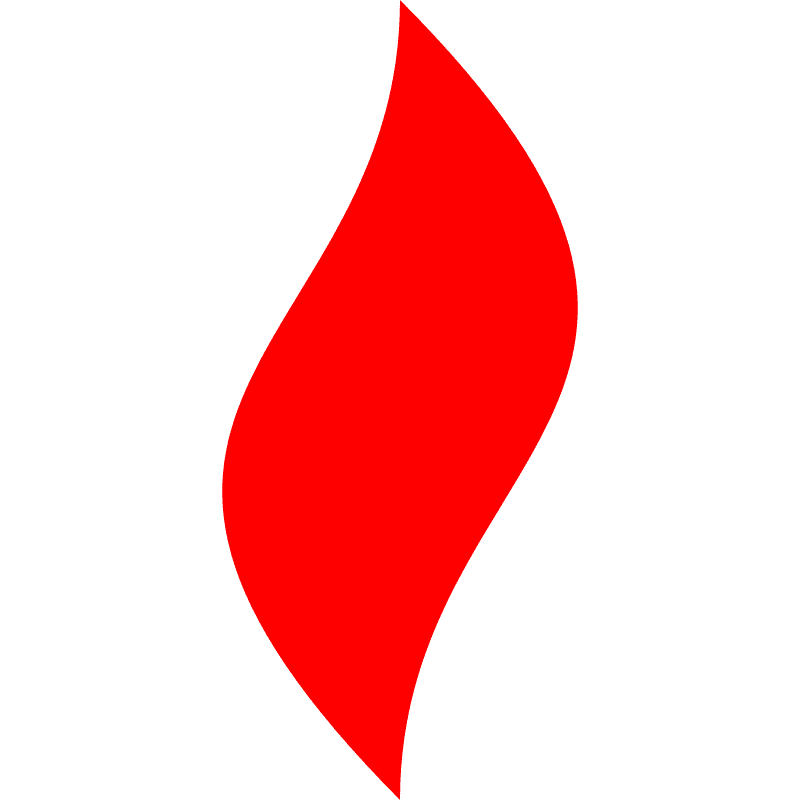 点燃
私域营销变现的场景-社群
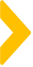 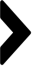 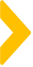 社群大促执行流程
提前
预热
后续
预告
同步
互动
现场
转化
倒计时
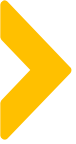 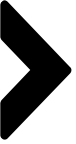 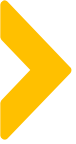 社群营销节奏
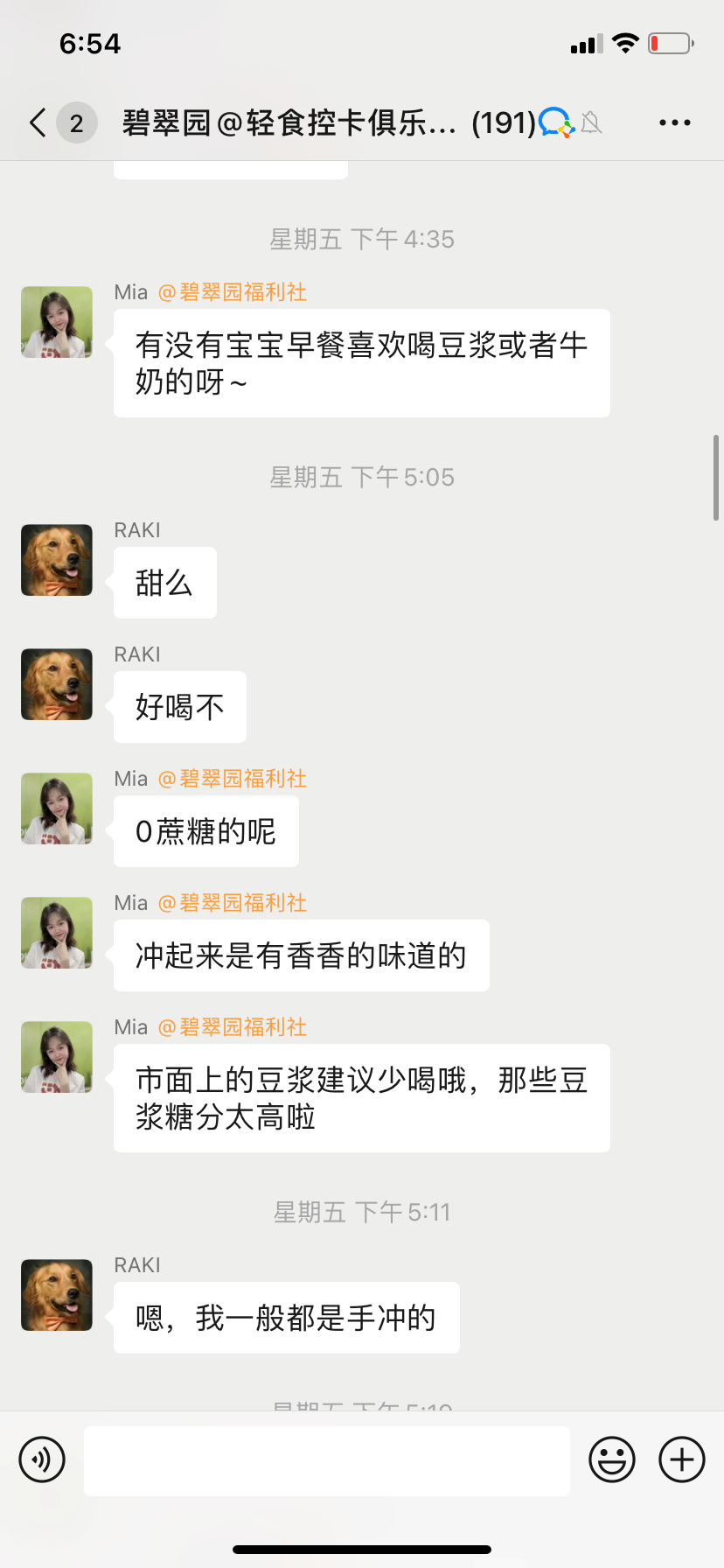 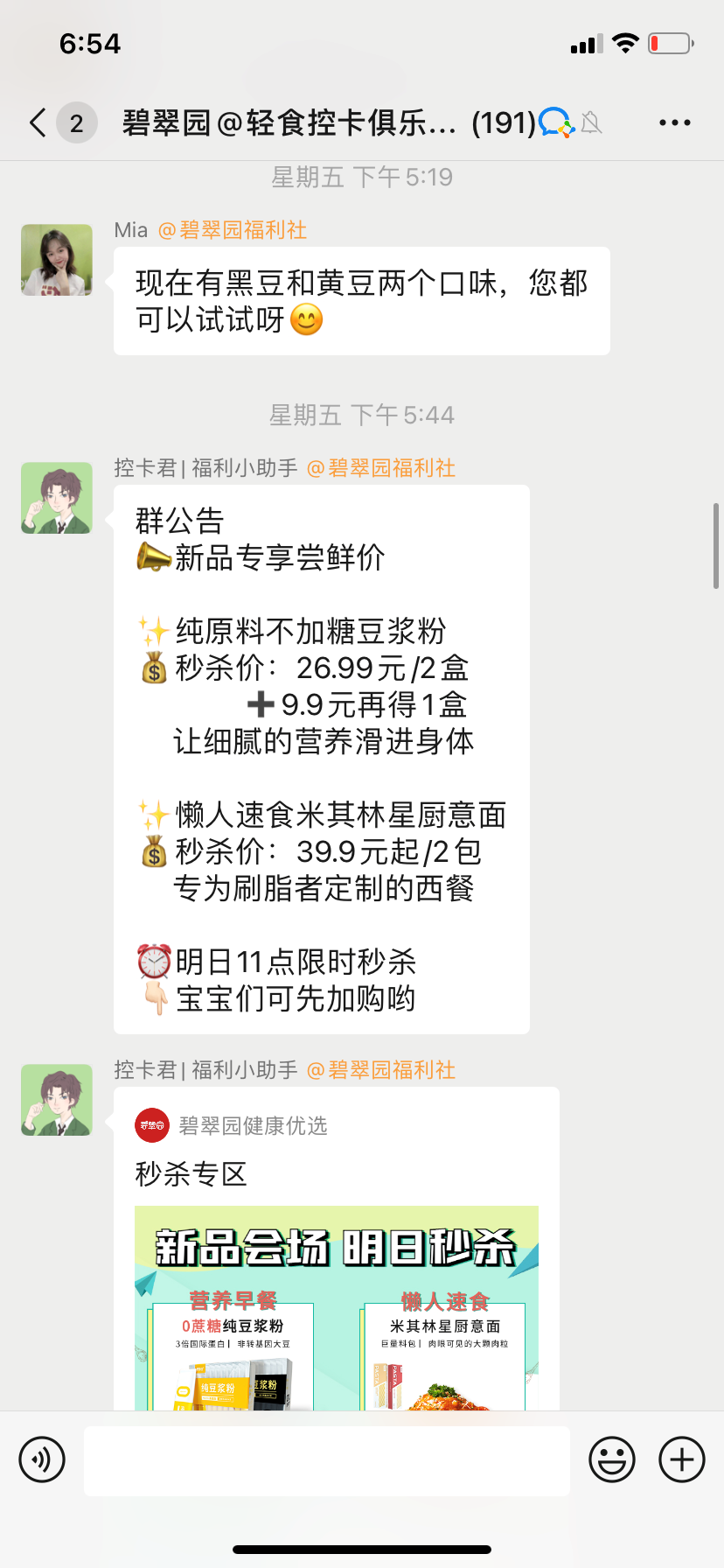 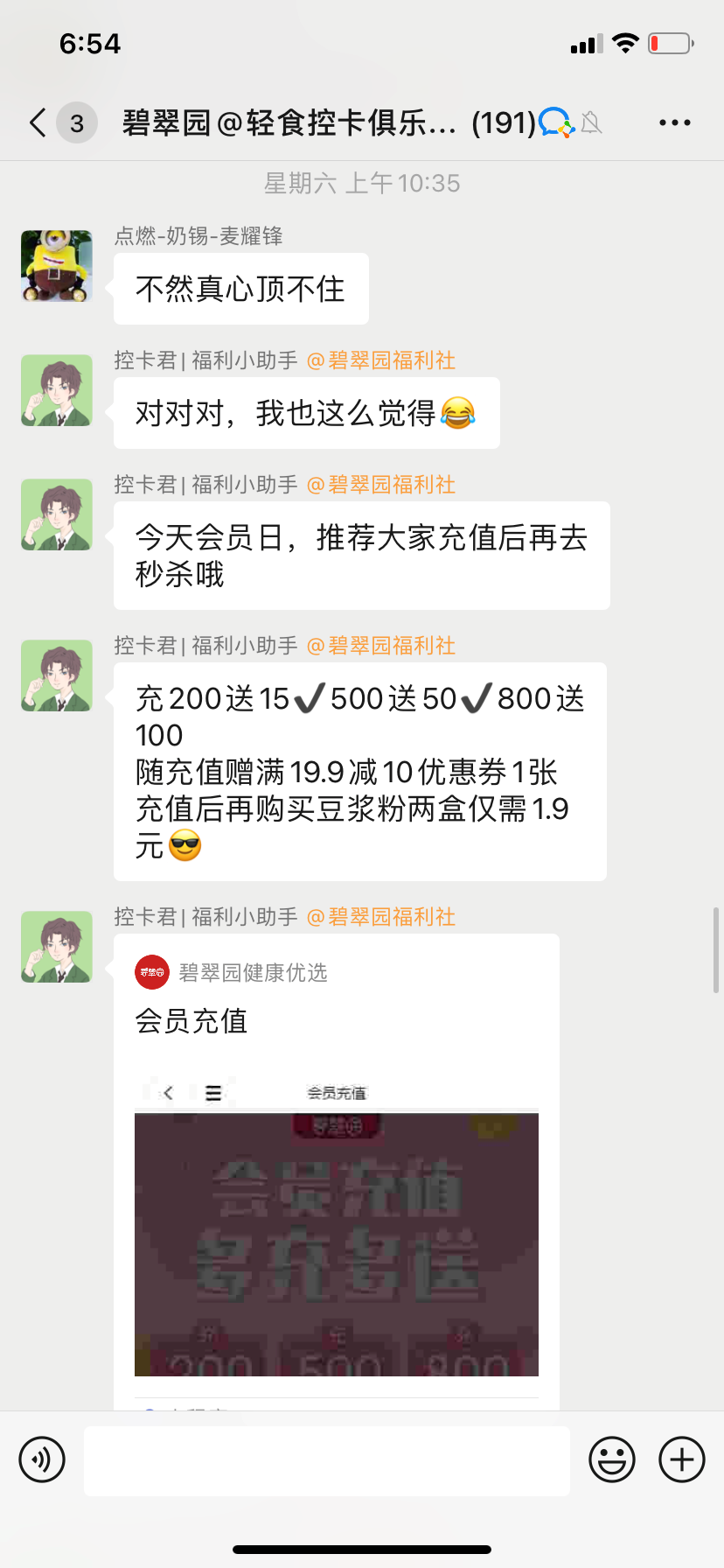 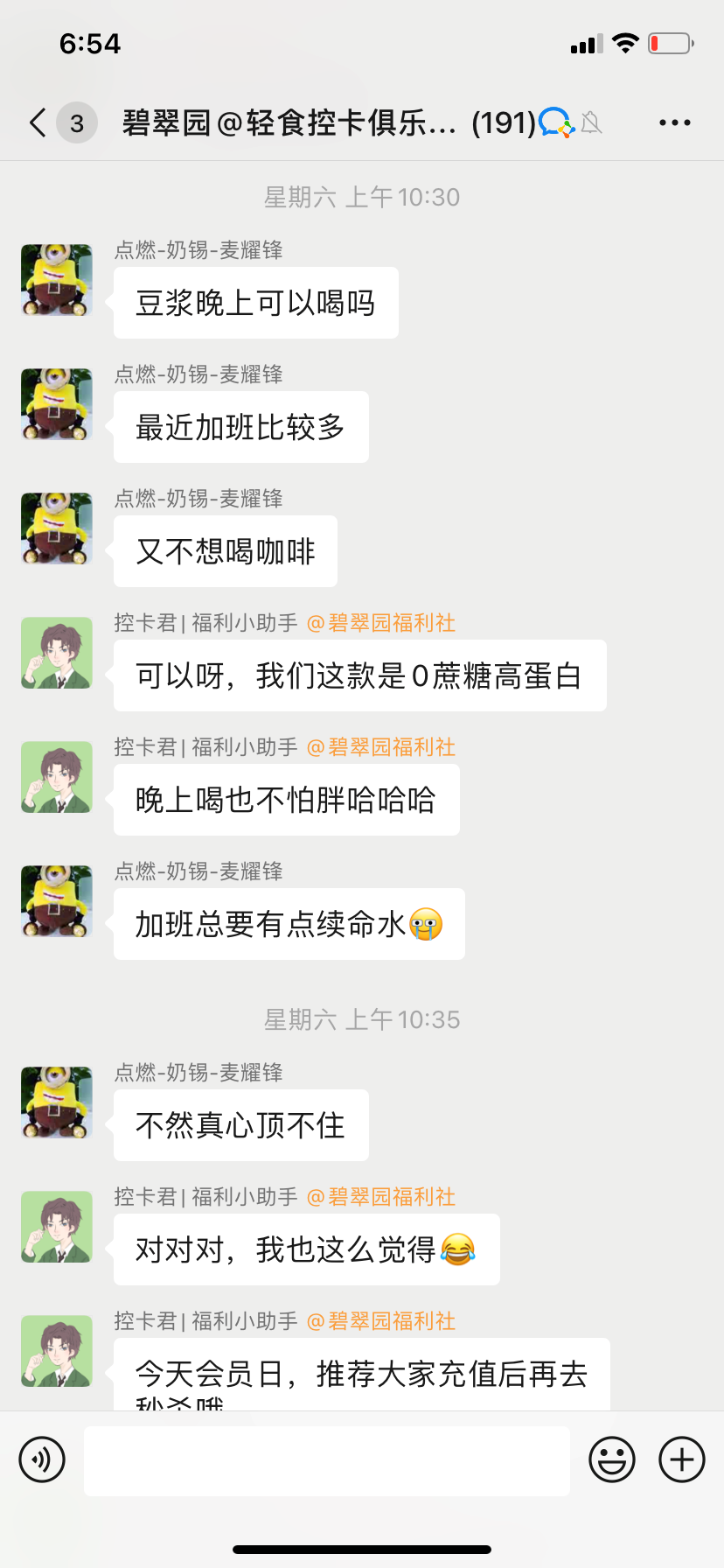 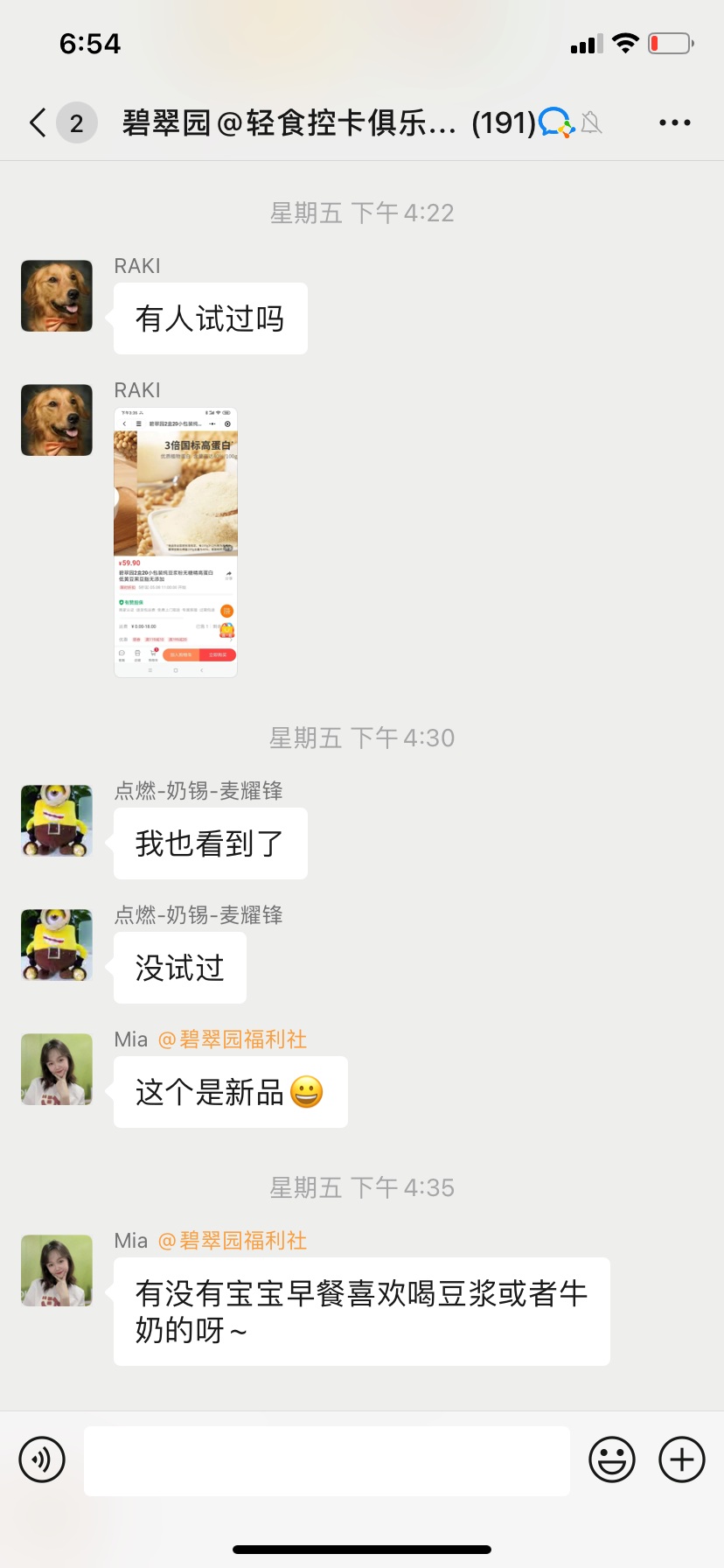 回答问题引出活动
预热群公告强曝光
秒杀+上新冲刺销售
充值折上折引发高客单
水军提问种草预热
水军提问再次超热
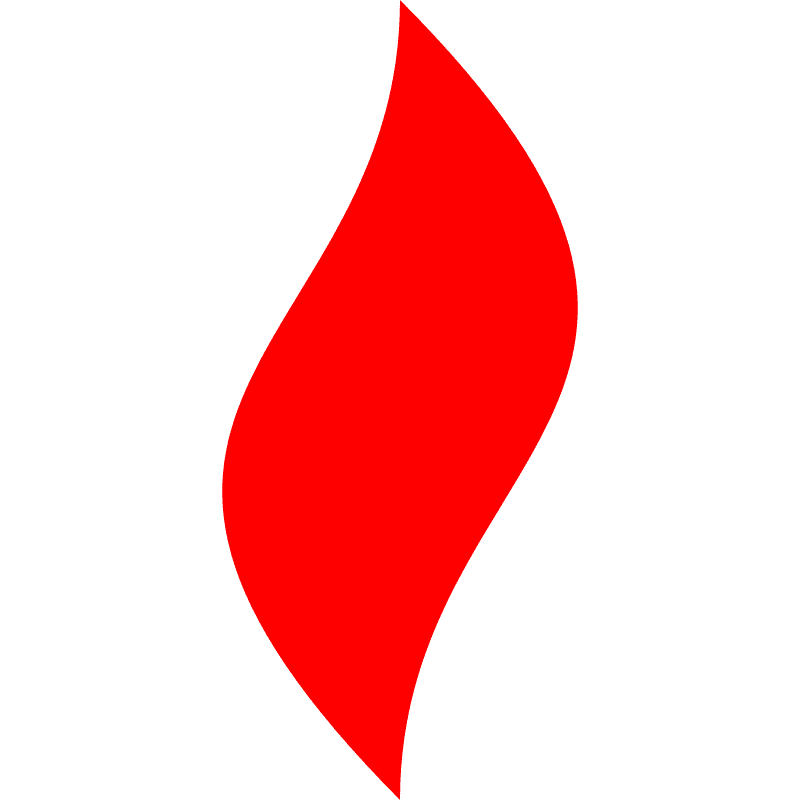 点燃
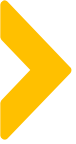 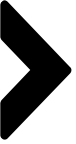 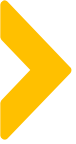 社群场景
私聊场景
私域营销变现的3个渠道
私域变现3个渠道
朋友圈
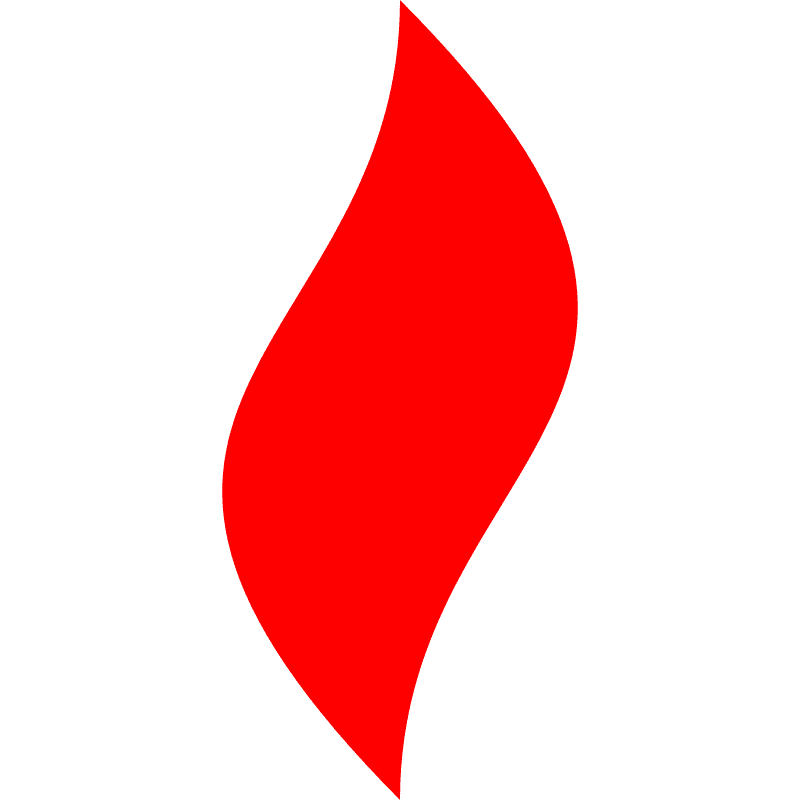 点燃
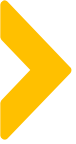 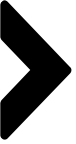 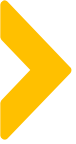 一条能卖4000元货的朋友圈
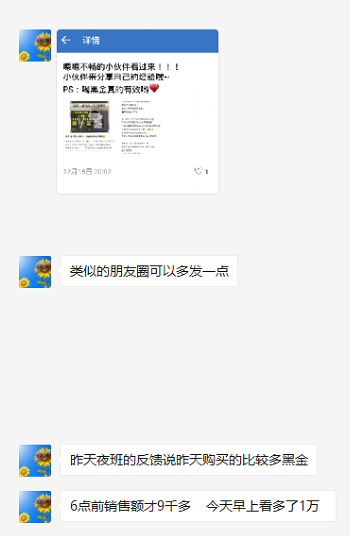 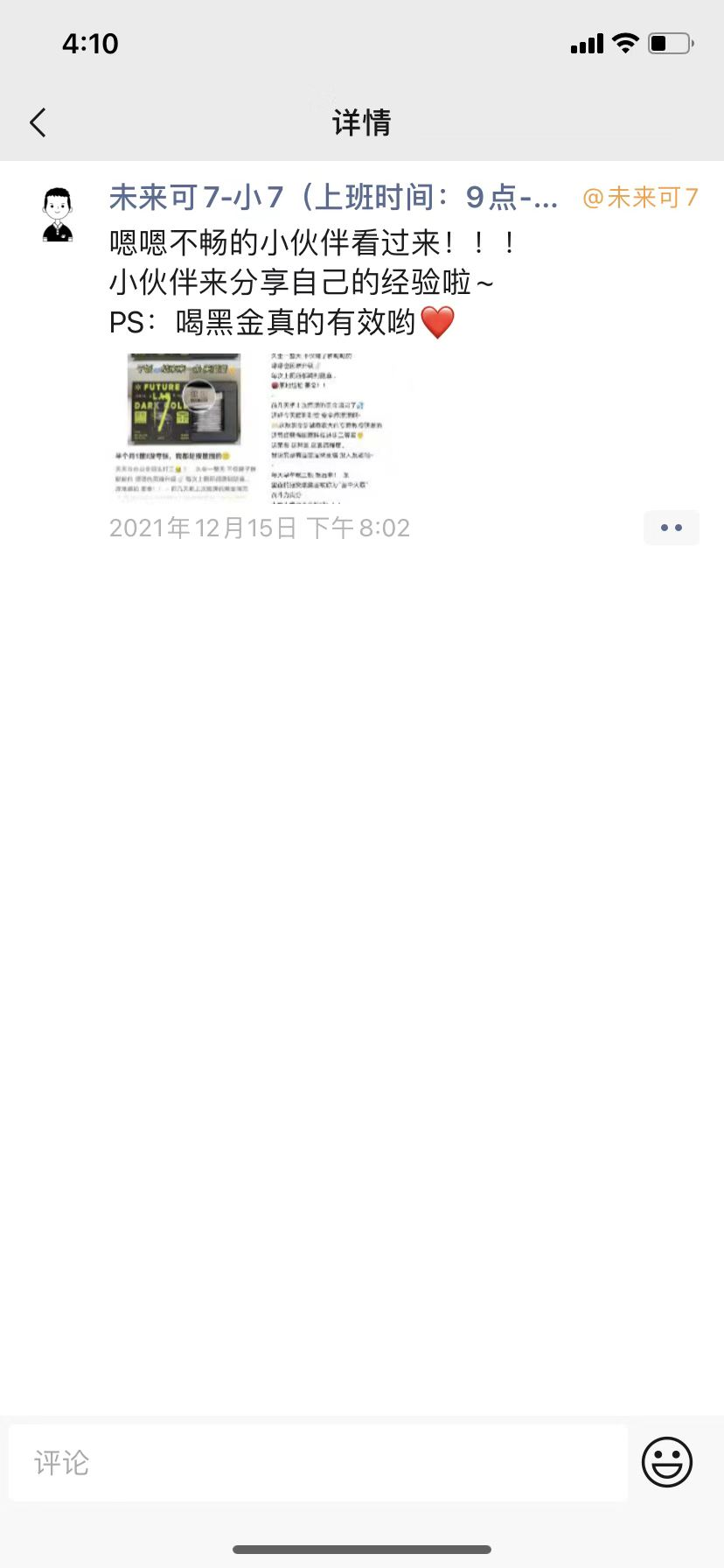 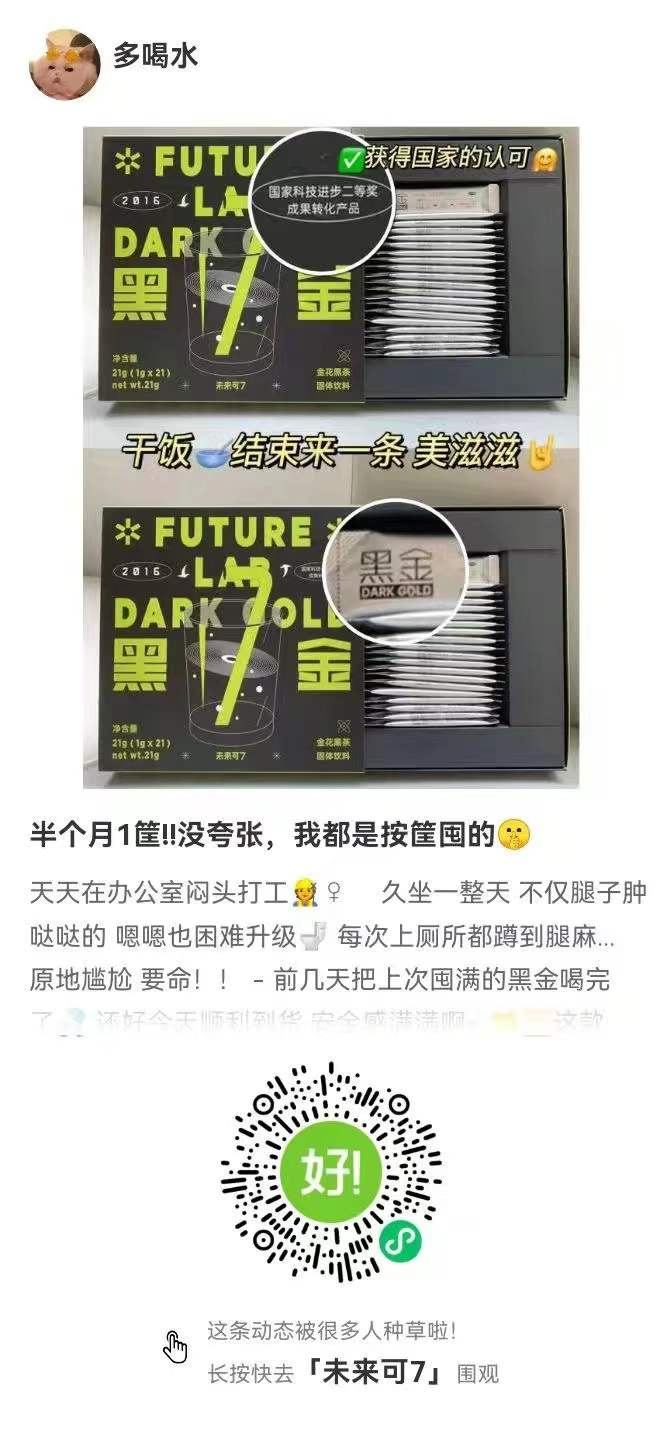 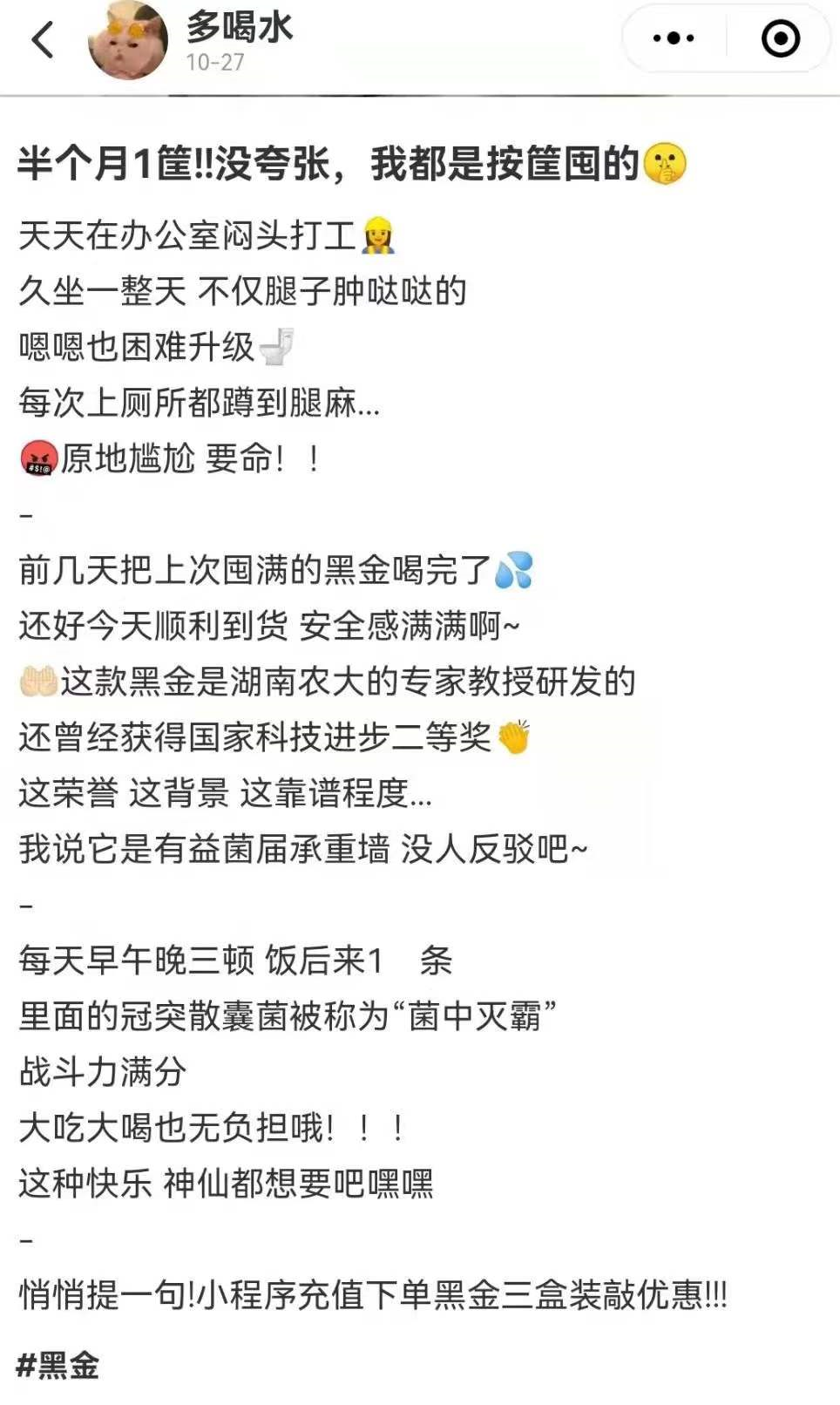 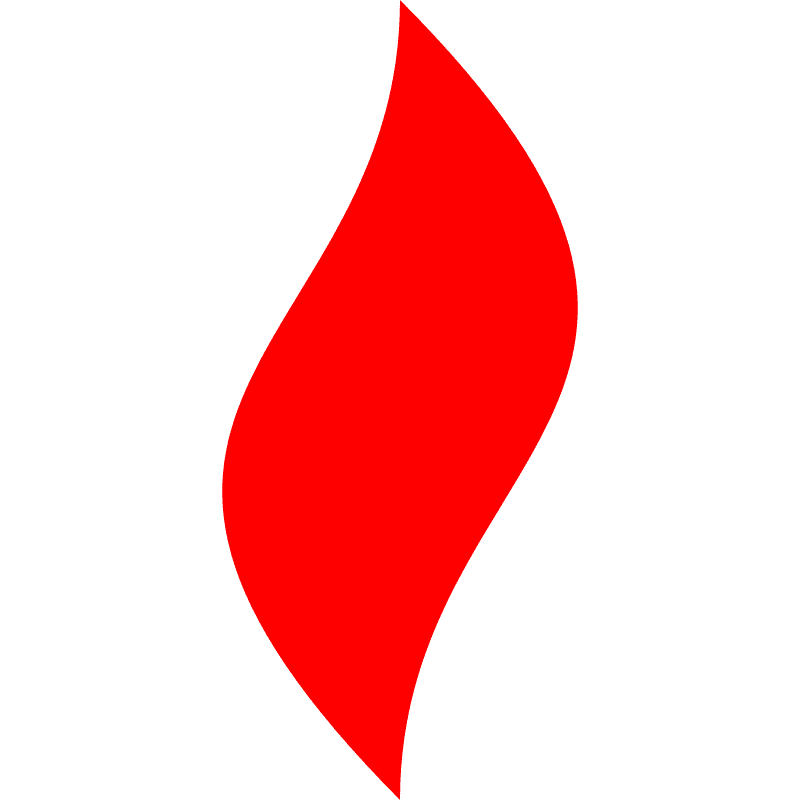 点燃
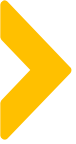 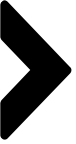 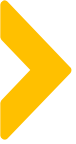 发圈这个事情的奇妙之处
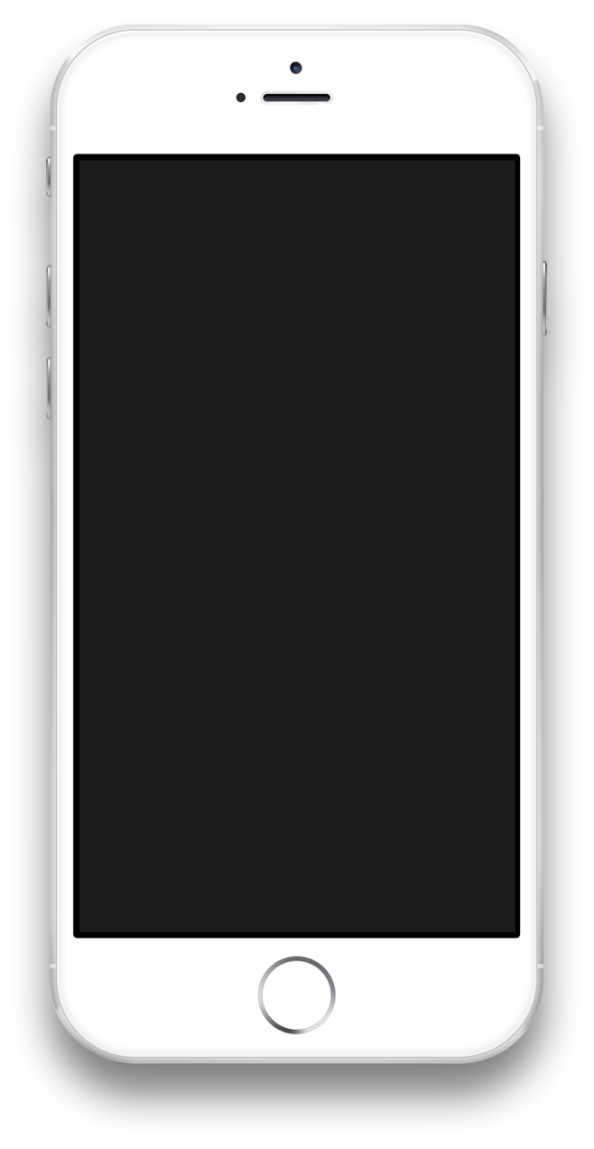 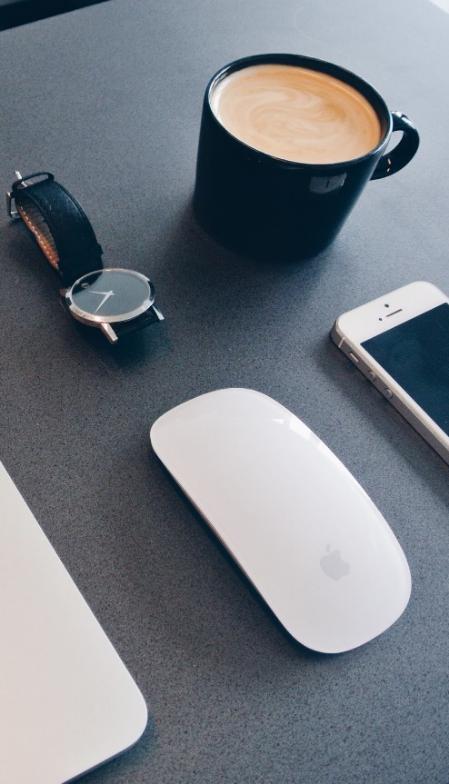 每条都有信息+感情
发送时间点
促销--兴奋/紧张
活动结束---遗憾/期待下次
买家秀---惊叹、自豪、赞美
场景图---美好、羡慕
.....
不同的人群有不同的黄金时间点
多角度来发
客户真实体验＞同事好友＞博主本人
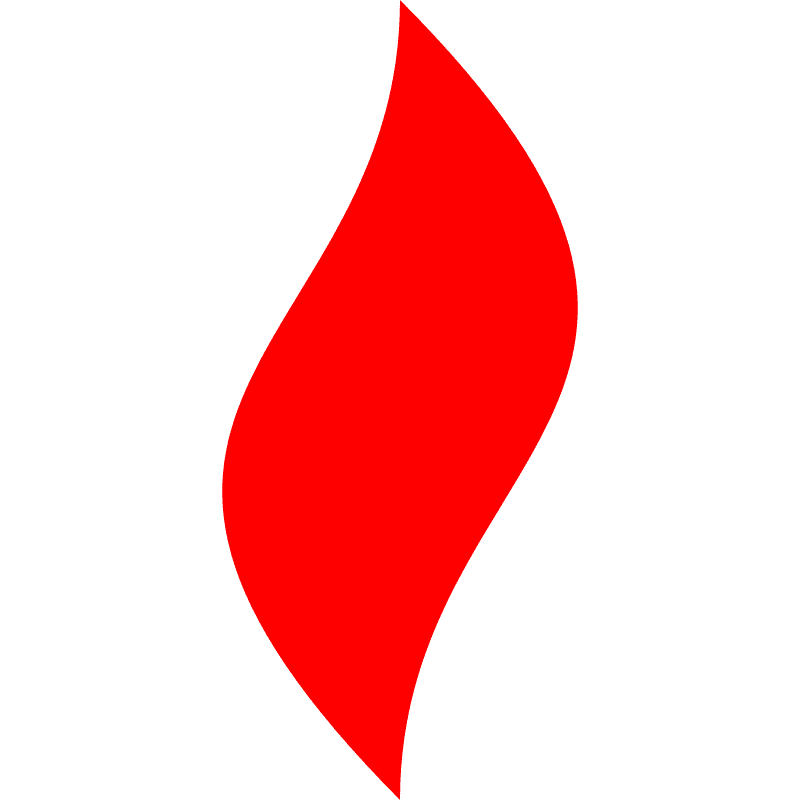 点燃
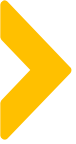 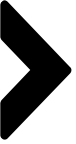 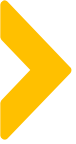 发圈这个事情的奇妙之处
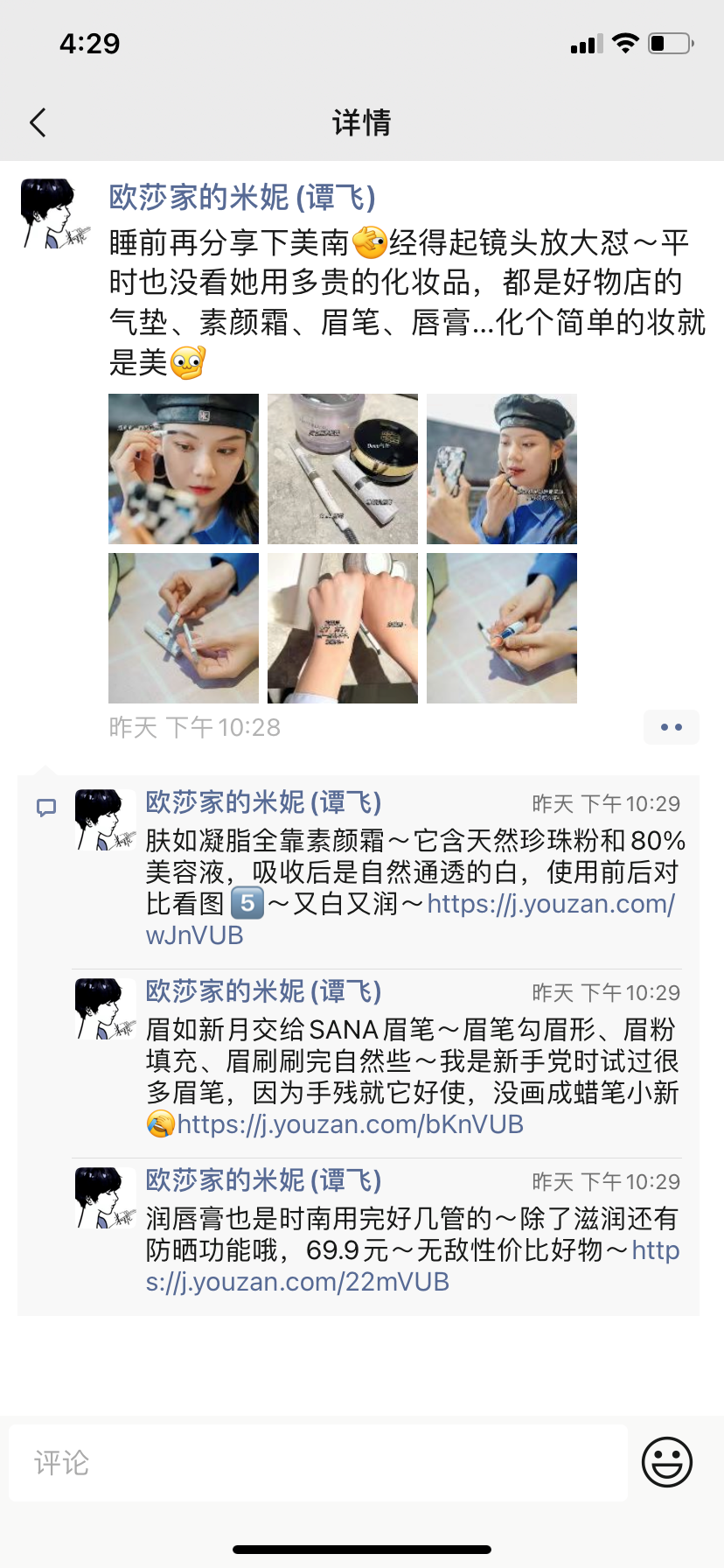 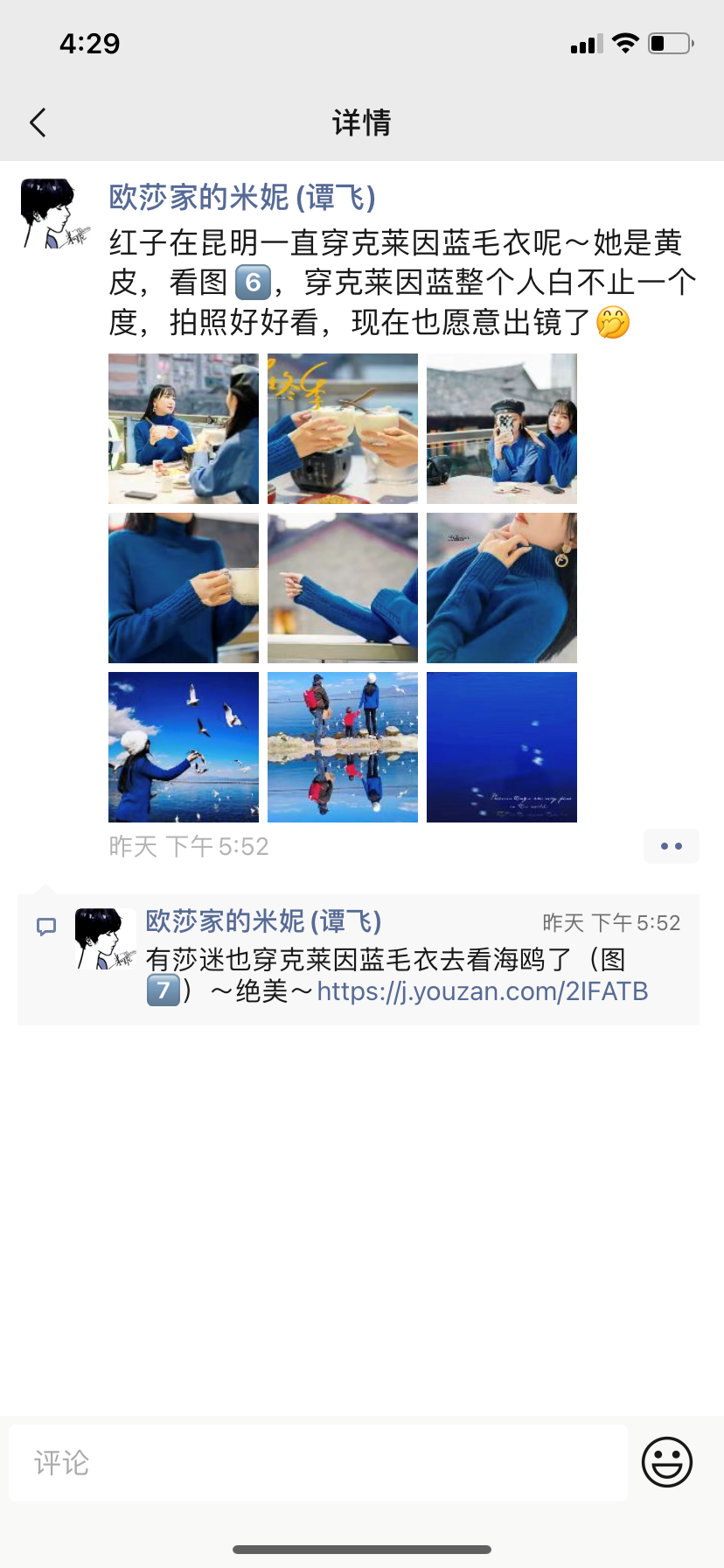 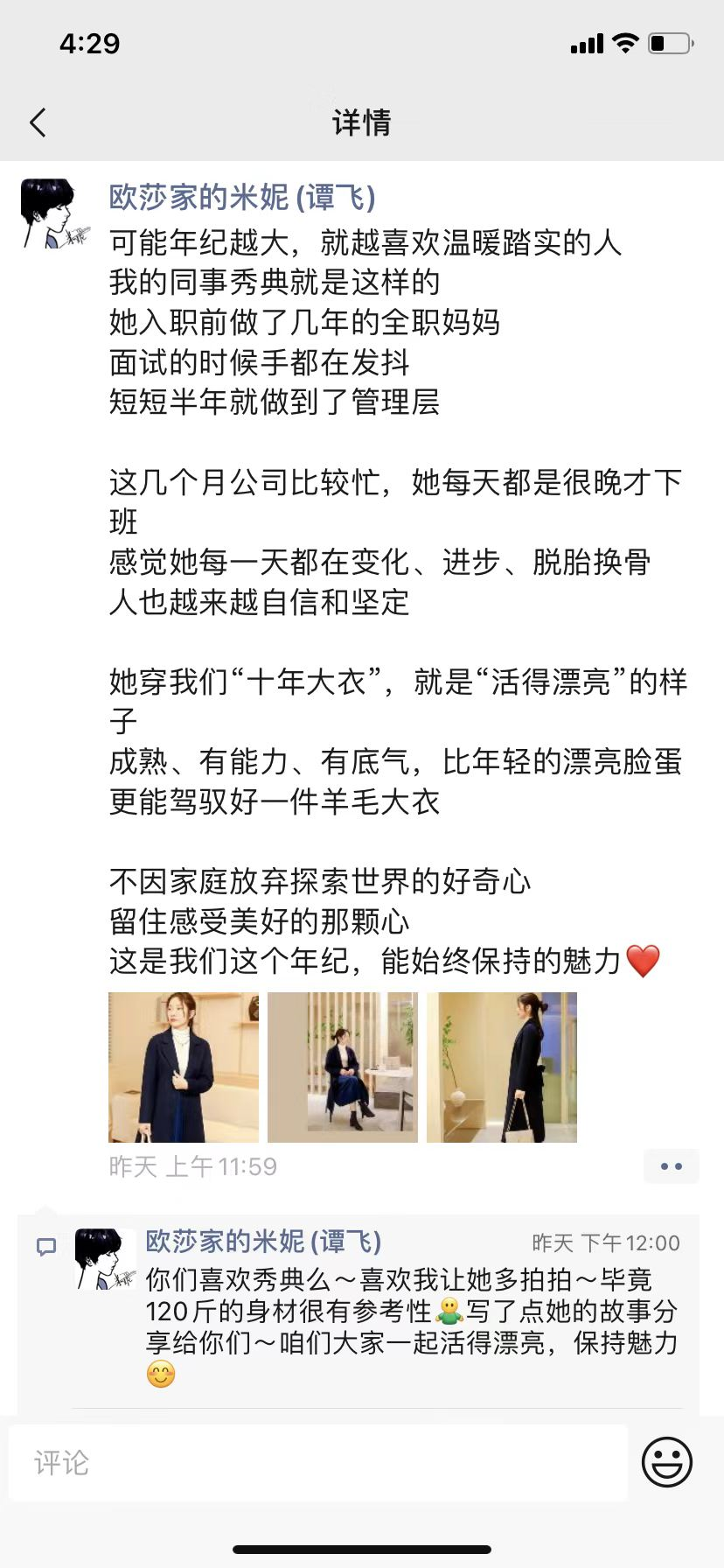 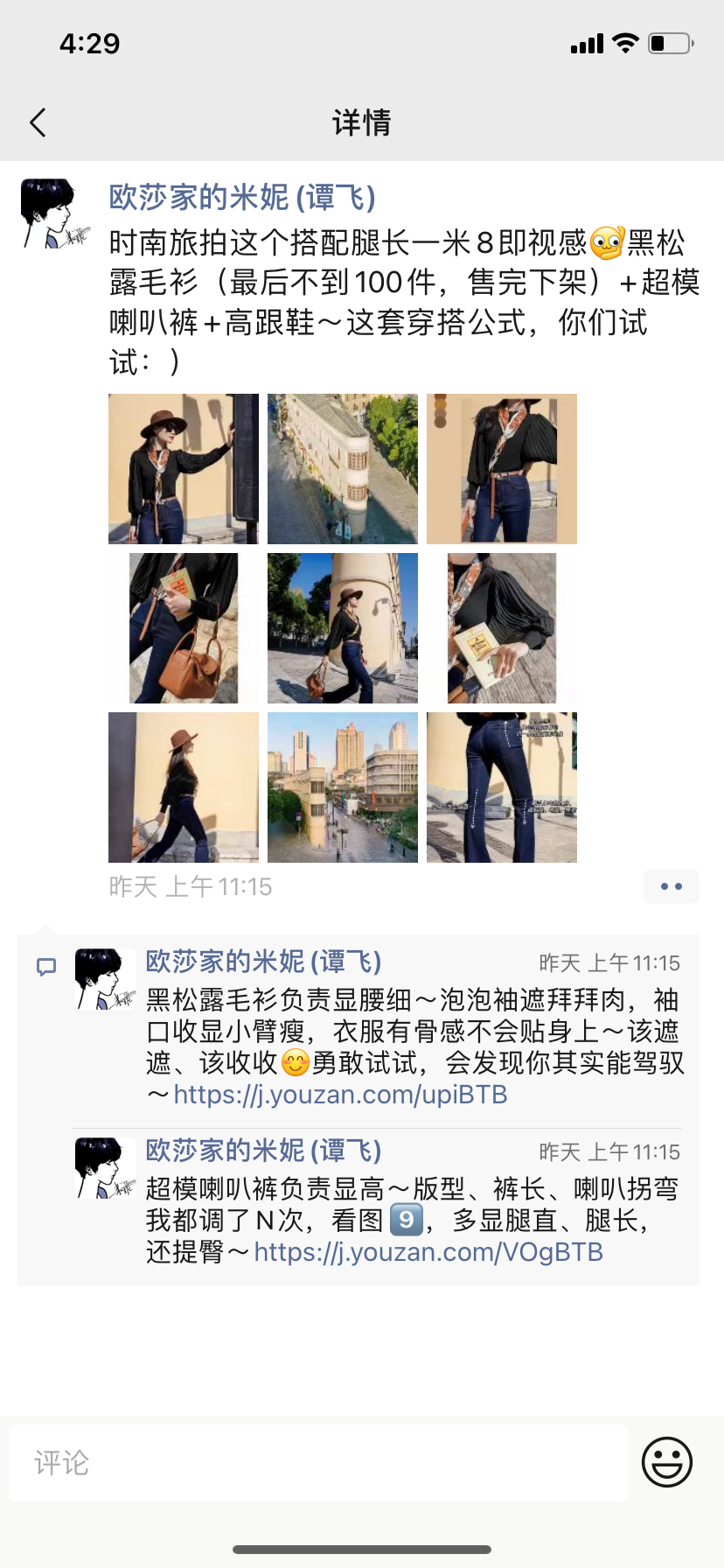 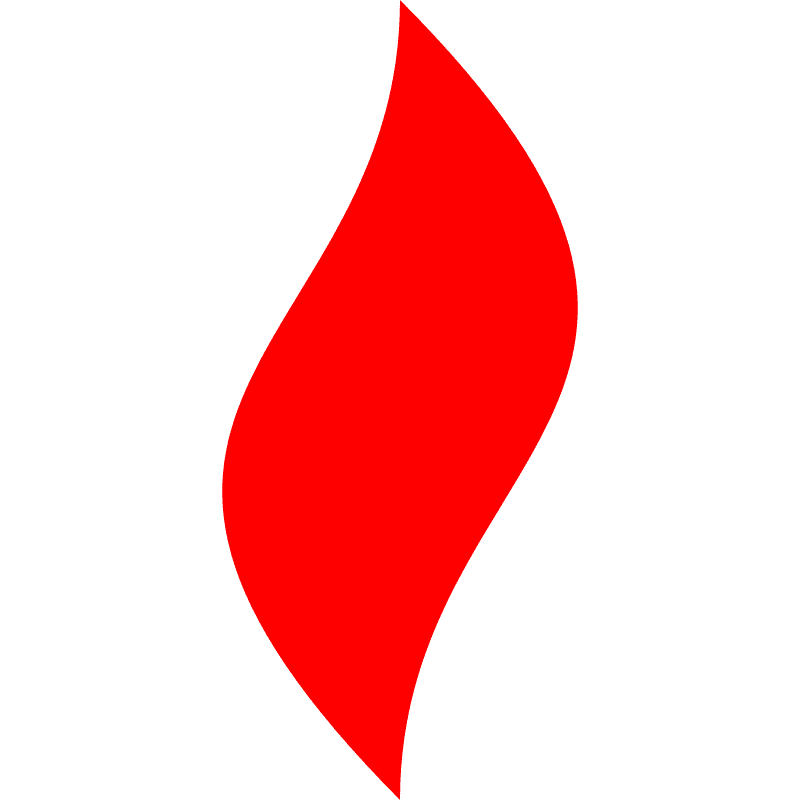 点燃
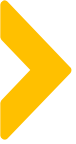 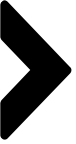 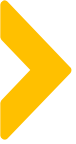 社群场景
私聊场景
私域营销变现的3个渠道
私域变现3个渠道
朋友圈
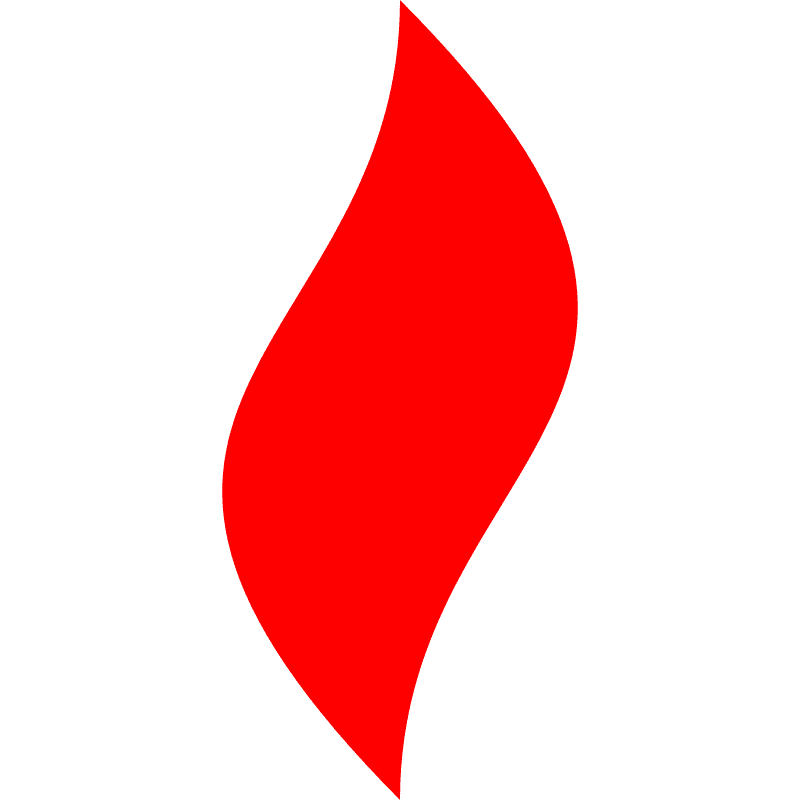 点燃
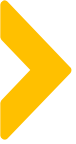 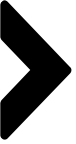 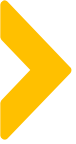 私聊场景
大批量点对点
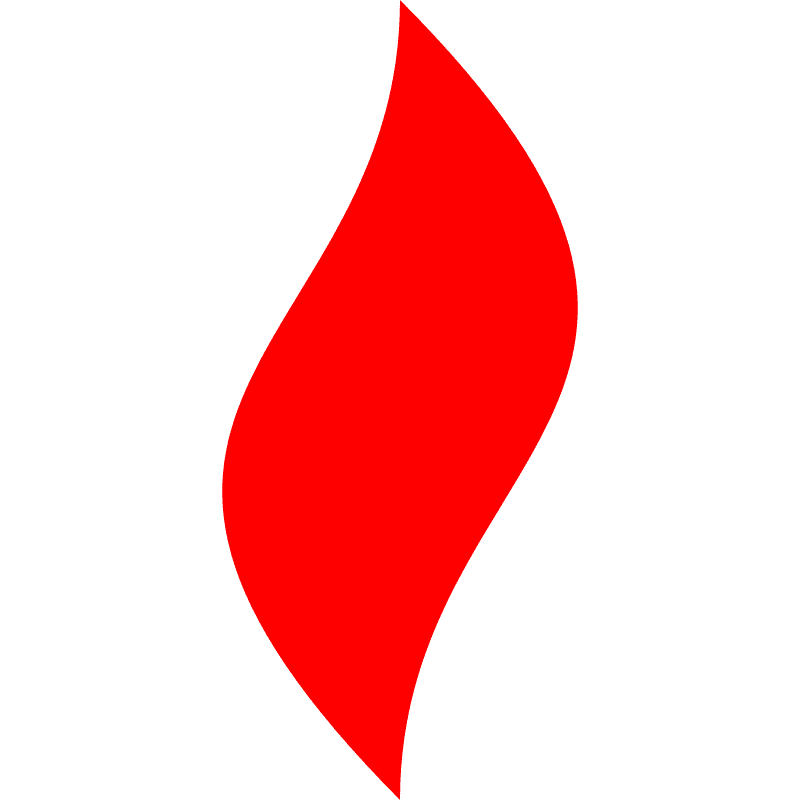 点燃
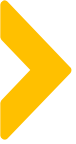 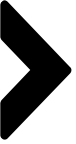 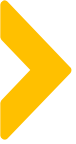 某健康食品根据标签人群推送
黑金对点话术
小7砖预售点对点
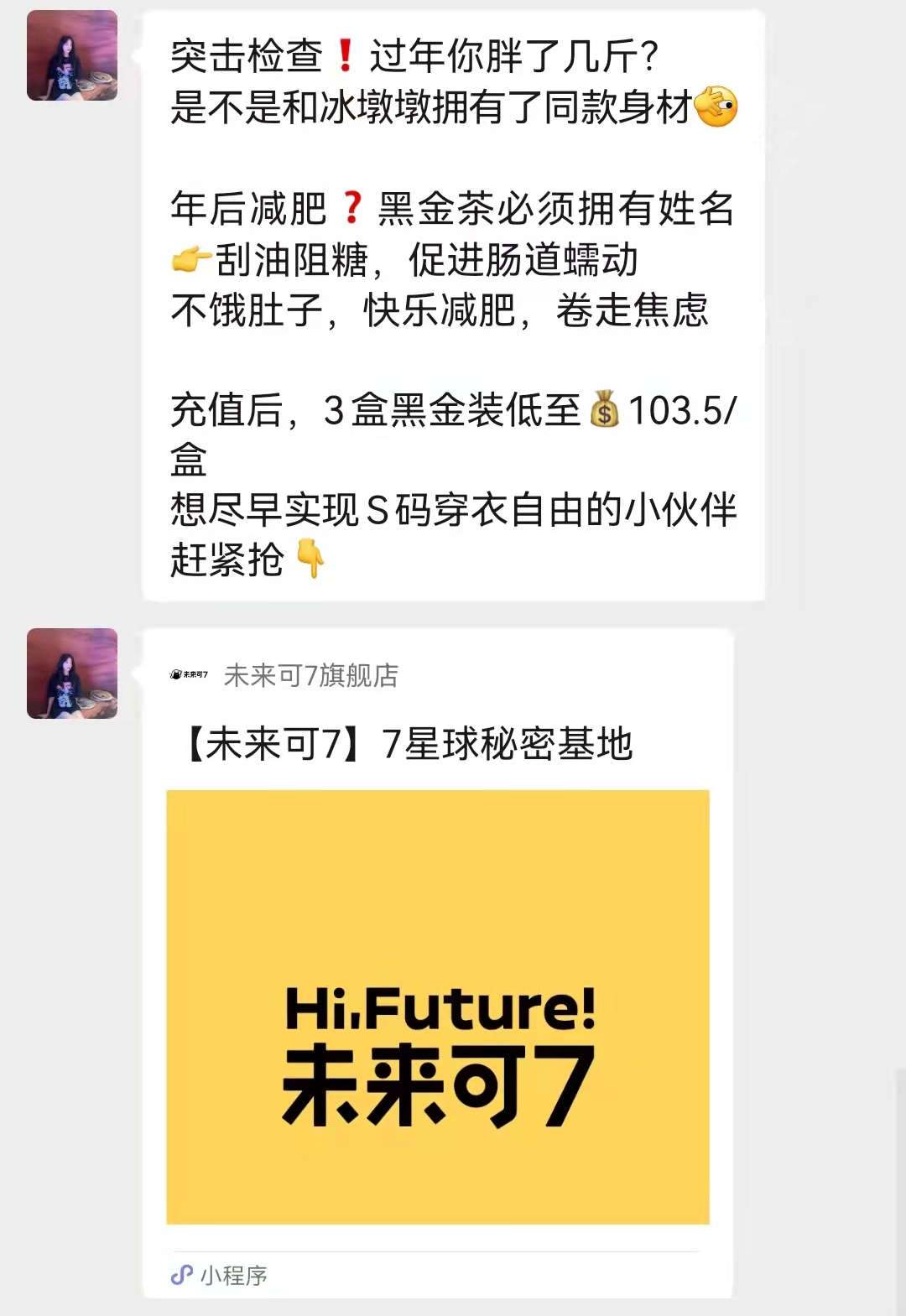 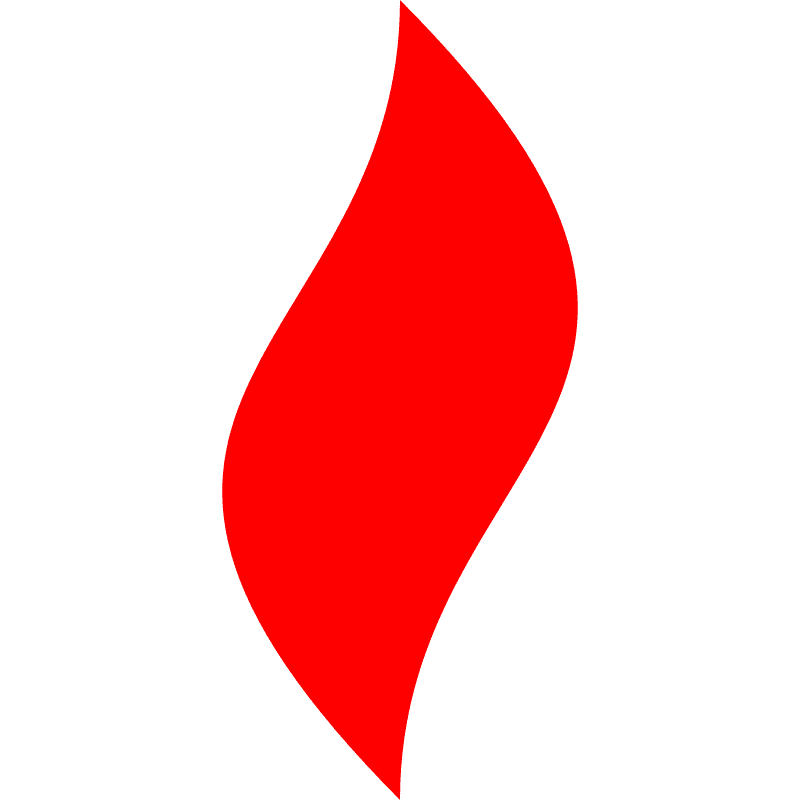 点燃
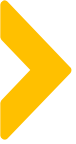 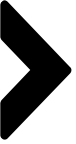 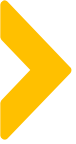 某健康食品根据标签人群推送
黑金对点话术
小7砖预售点对点
小7砖预售点对点
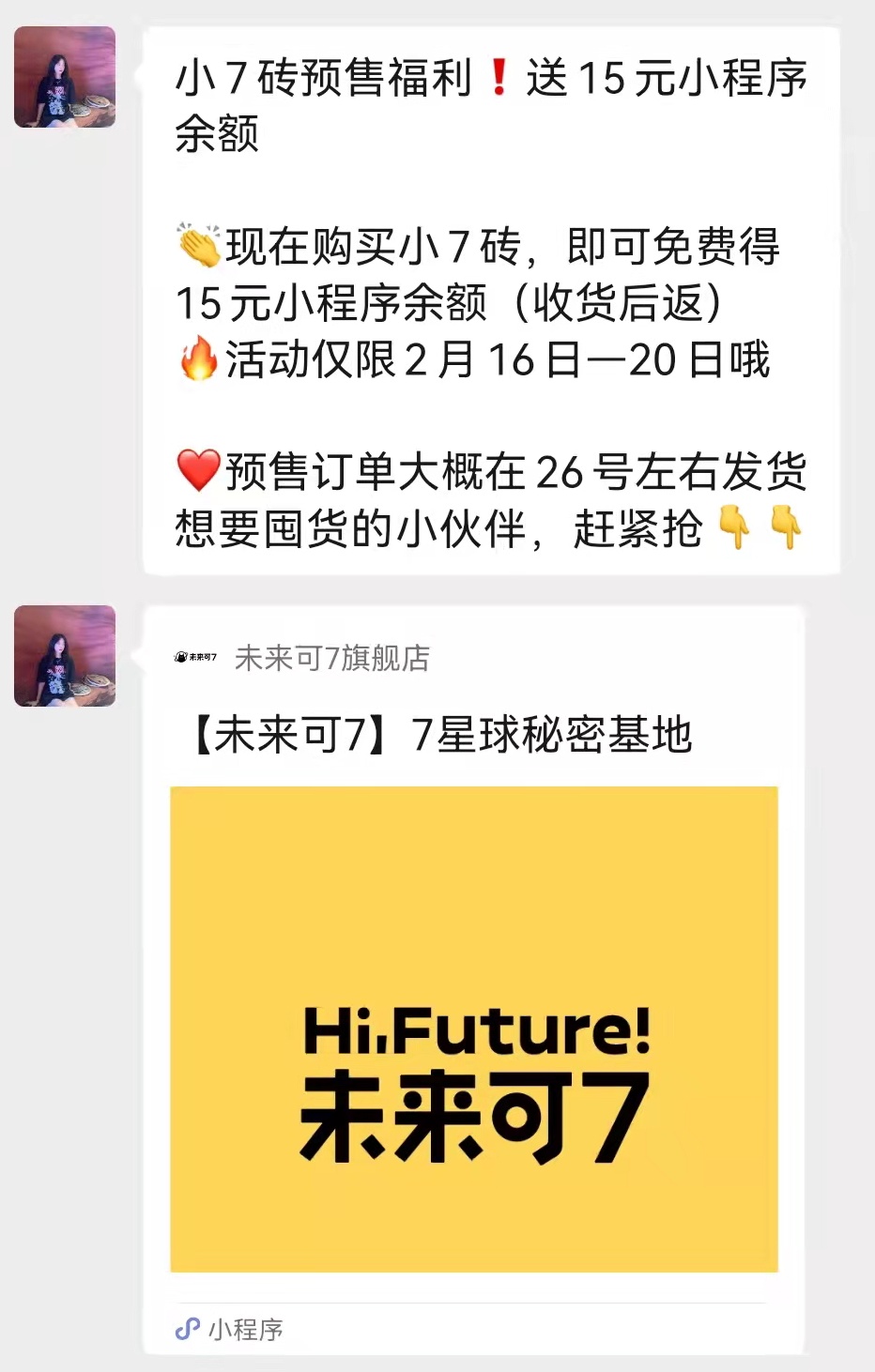 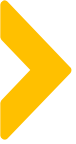 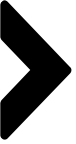 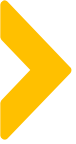 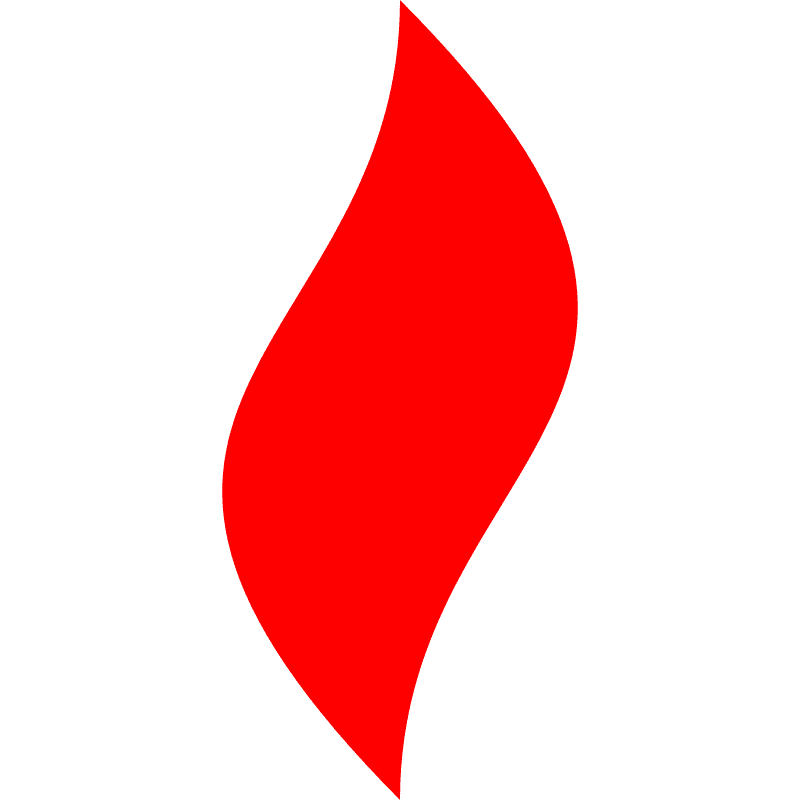 点燃
小7砖预售（第二波）活动数据
小7砖预售活动（送15元余额），预售最高占比56.4%，后续随时间推移会有所下降，但3盒装依然为主消品
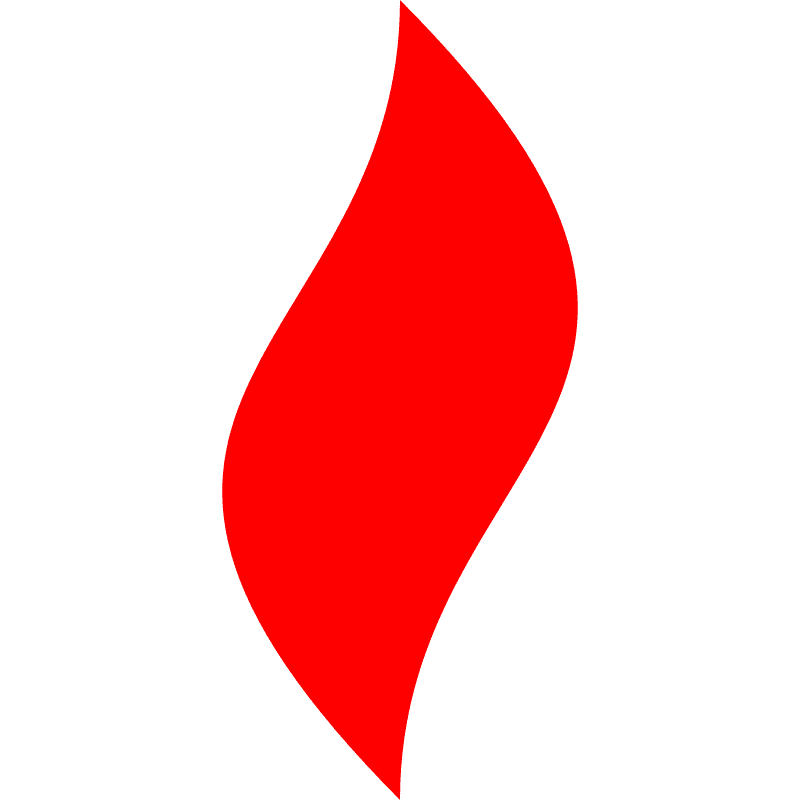 点燃
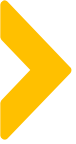 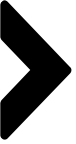 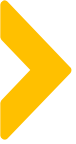 某巧克力品牌的点对点触达对比
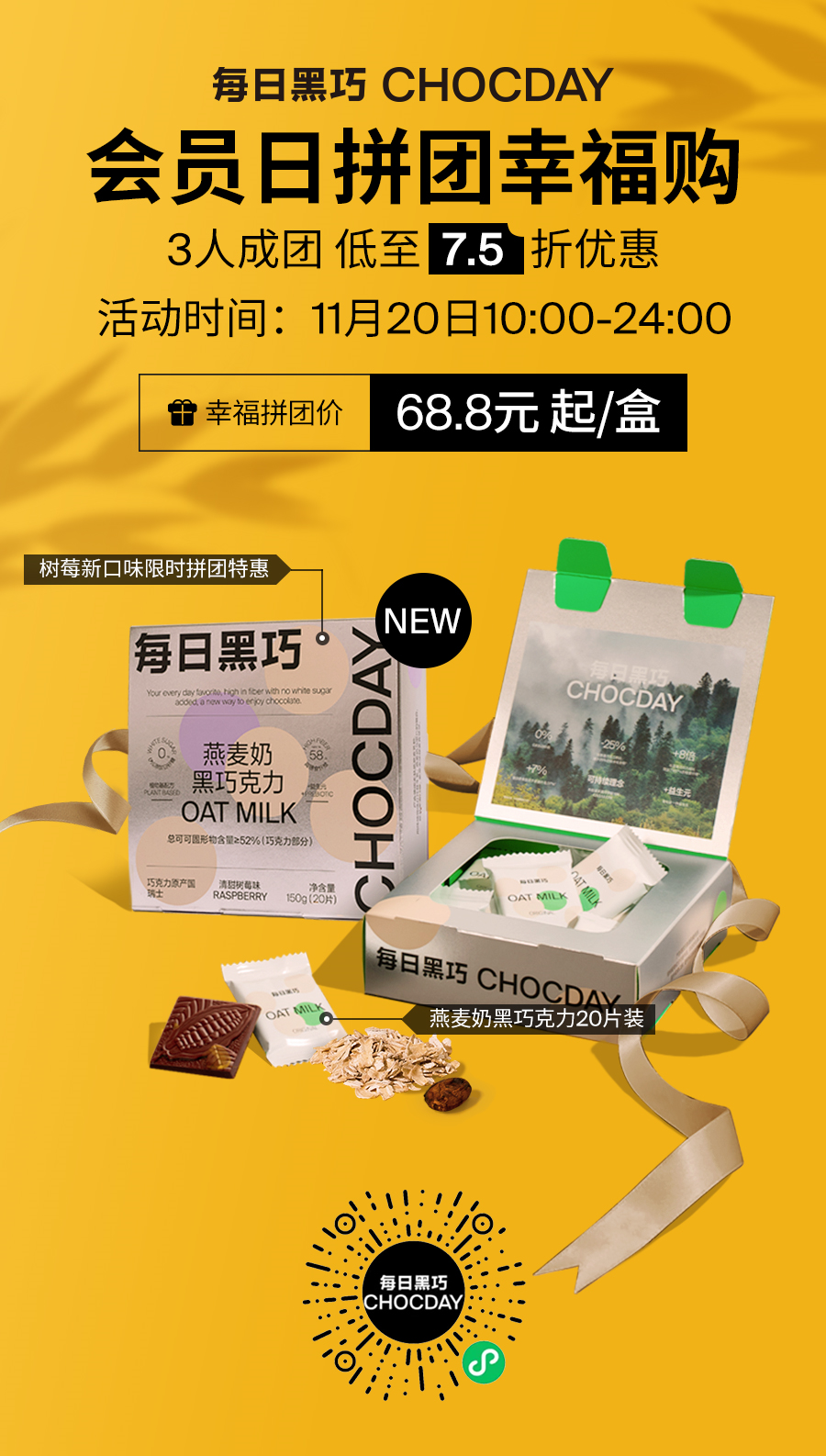 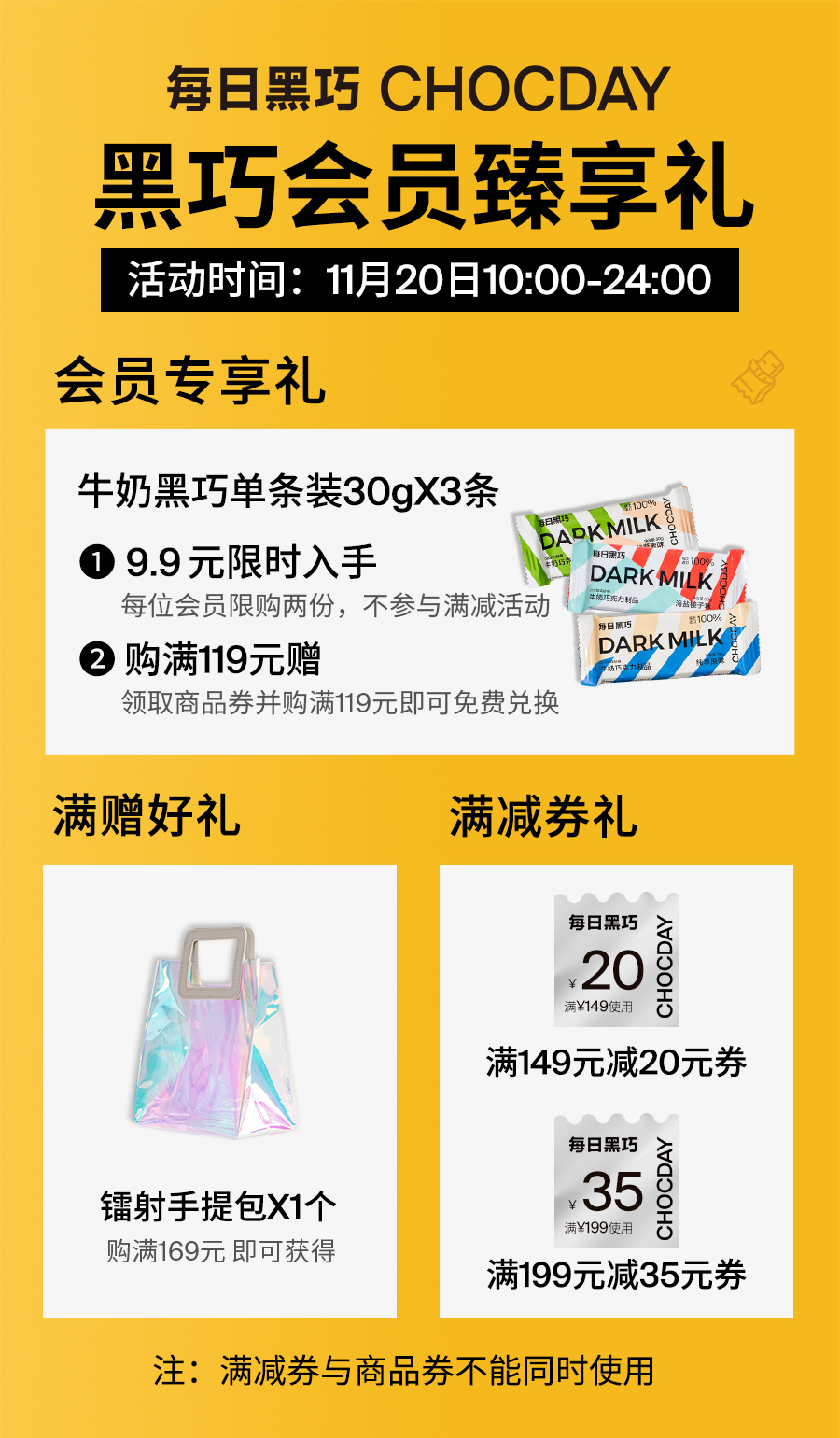 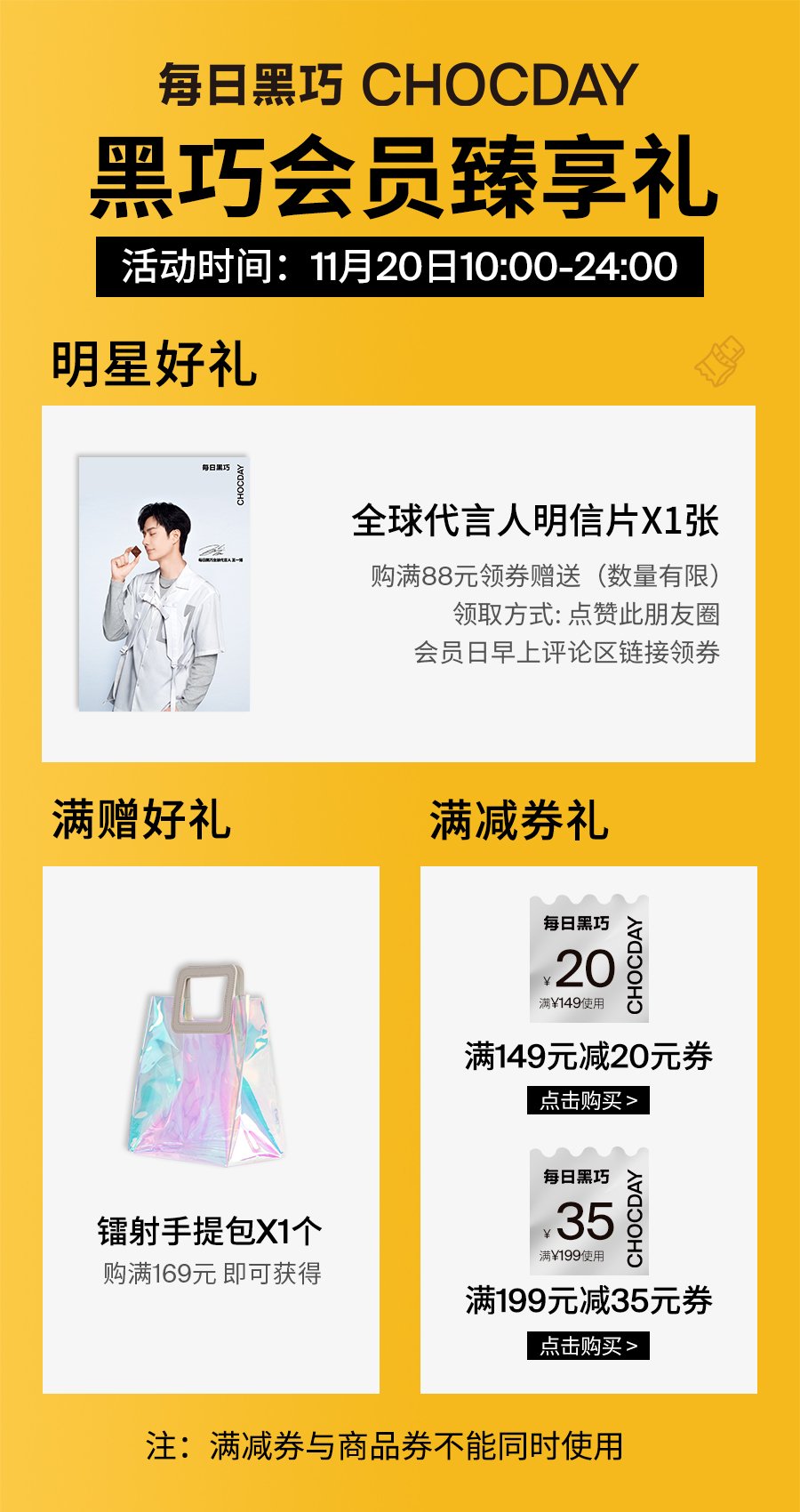 活动形式：
除了沿用10月的团购活动外，新增加了牛奶黑巧会员价活动，优惠满减、赠品等优惠组合活动，会员日活动

海报宣传：
根据不同的渠道和用户标签，活动海报也会把不同利益点突出展示
团购海报
牛奶黑巧海报
明星粉海报
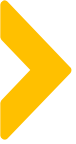 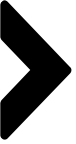 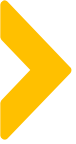 某巧克力品牌的点对点分类触达
11月会员日优化调整
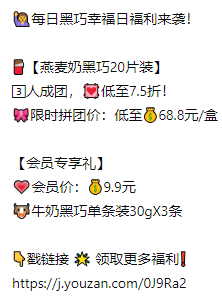 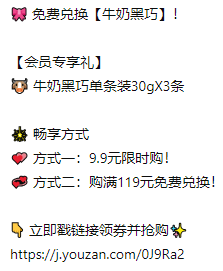 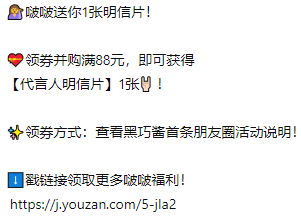 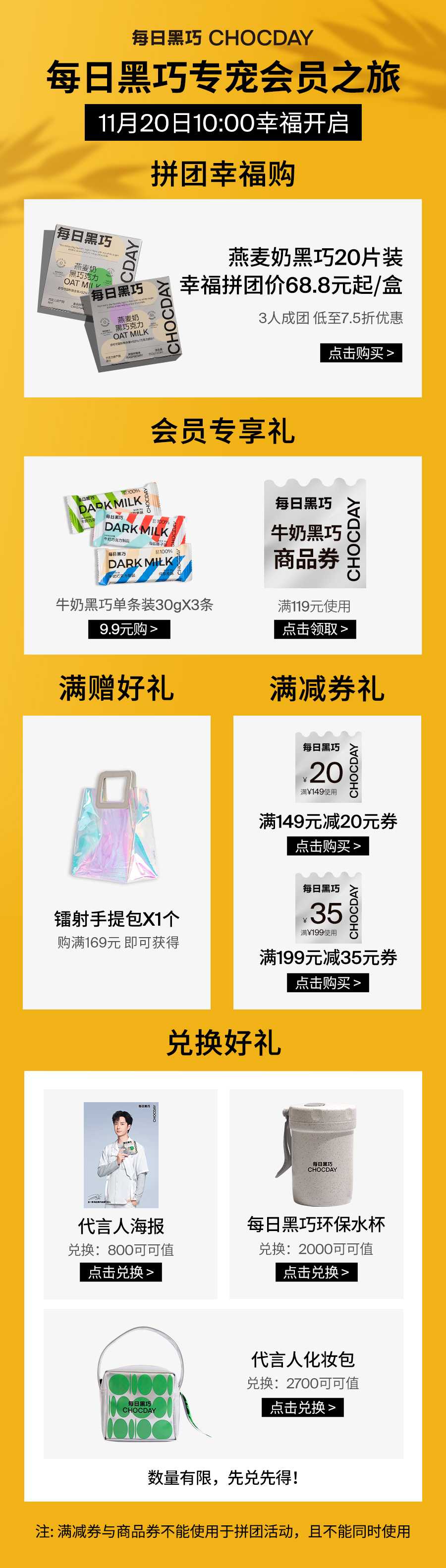 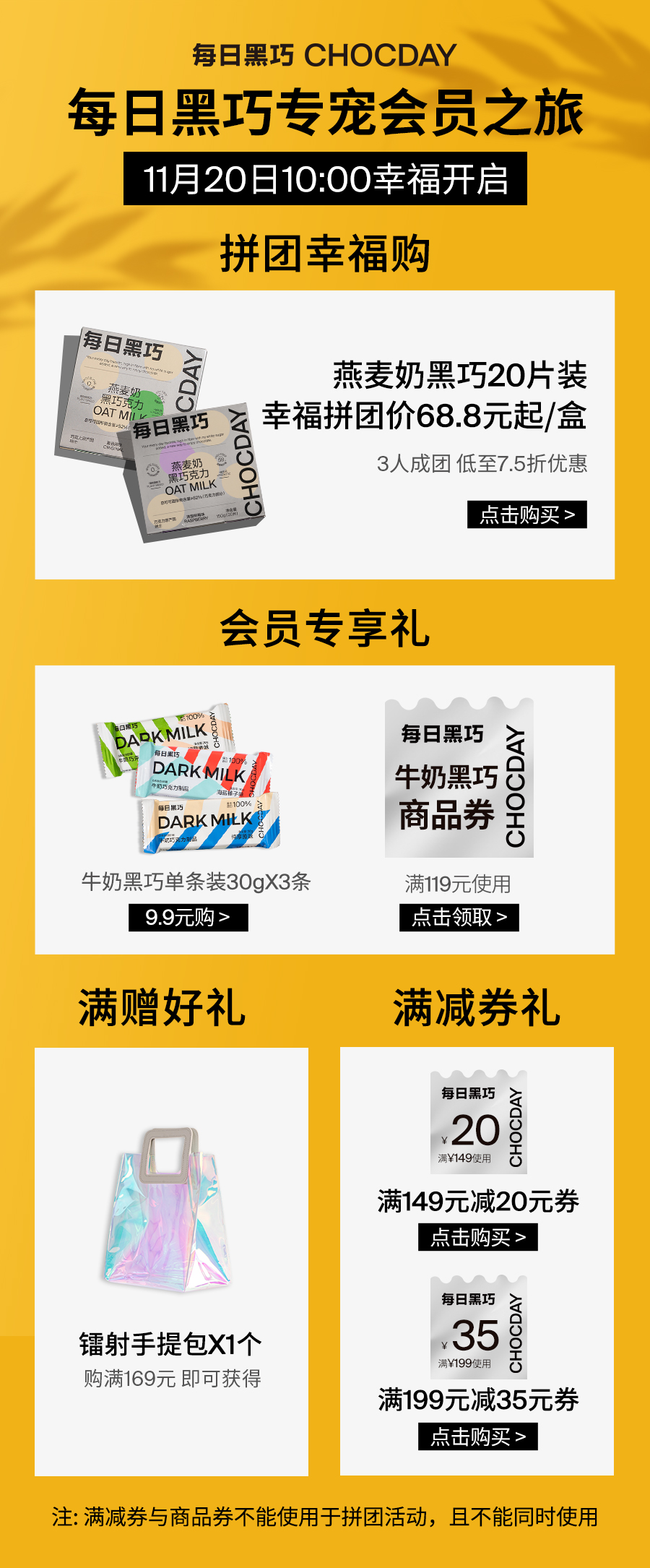 触达方式：
优化点对点的触达方式，根据不同的用户标签发送不同的营销点的海报与话术，提高用户参与率

优惠领取：
社群、点对点及朋友圈的文案中加入了链接，可跳转到H5页面，点击可领券优惠礼包，提高了领券效率
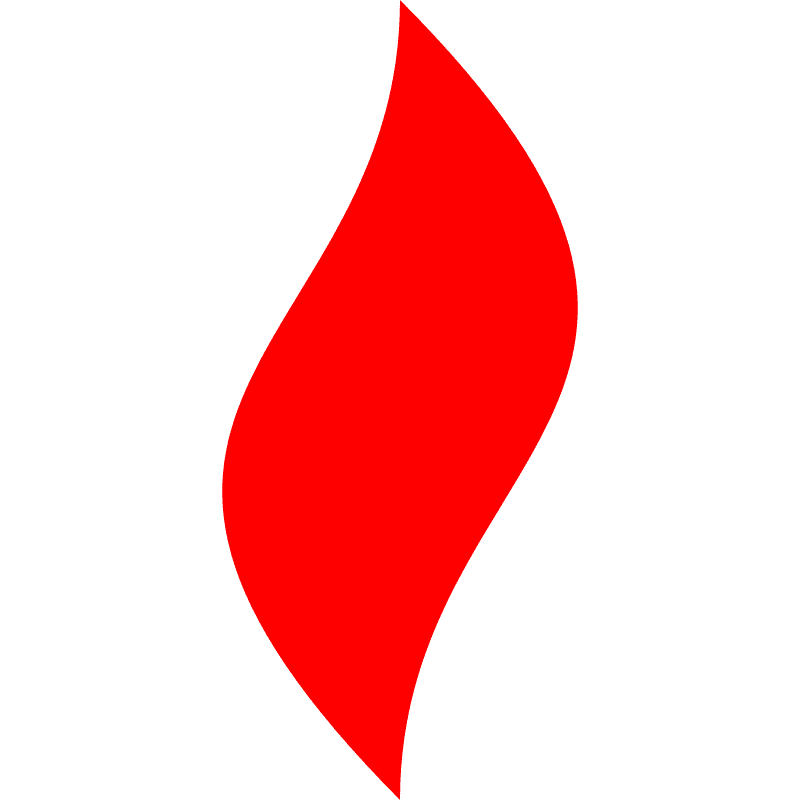 点燃
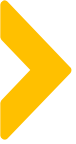 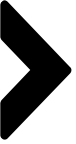 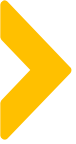 把批量点对点私聊当成活动去设计
11月延续了点对点的渠道触达，并做了优化调整。
采用了按标签分类触达，如燕麦奶标签推团购燕麦奶活动，牛奶黑巧标签推三条牛奶黑巧会员价活动，明星粉标签推明信片活动，11月点对点的销售额较10月有34.6%的提升。
朋友圈也采用了按标签的精准触达，其中明星粉另一个主要触达方式是朋友圈，11月朋友圈增长的部分大多来源于明星粉群体的销售转化。
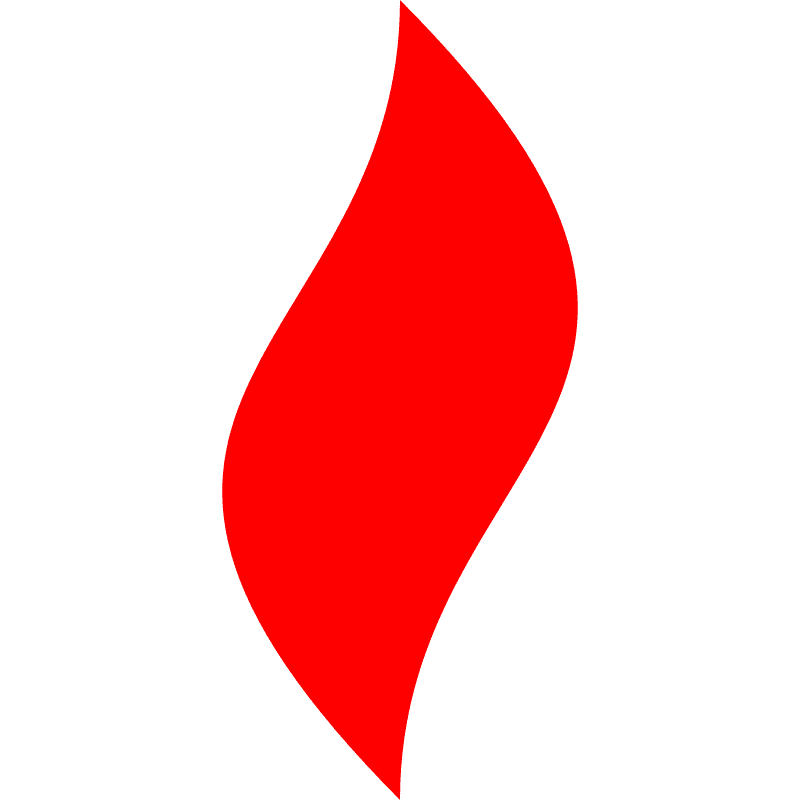 点燃
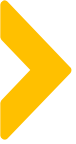 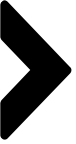 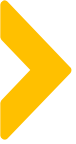 私聊场景
深聊模型
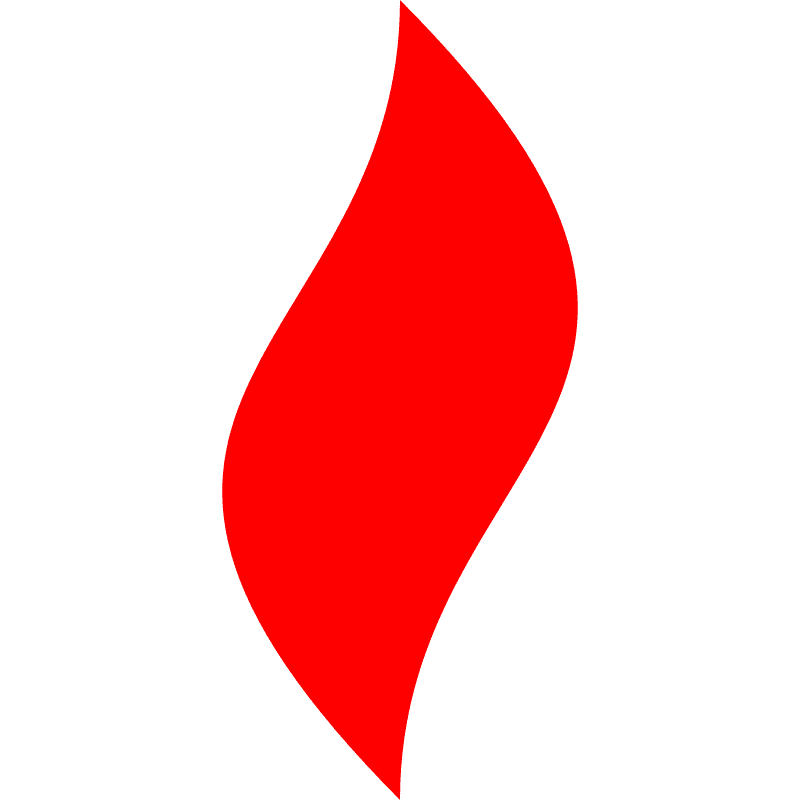 点燃
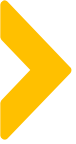 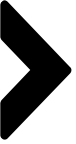 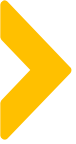 深聊流程图
客户分析
破冰话术
深聊
判断价值
深聊产品
找线索
能撑得起深聊人效吗？
确定深聊产品及服务策略
你要深聊的对象是谁？
这些人怎么被找到
第一句话怎么说
如何开展深聊
不冷场，不尬场
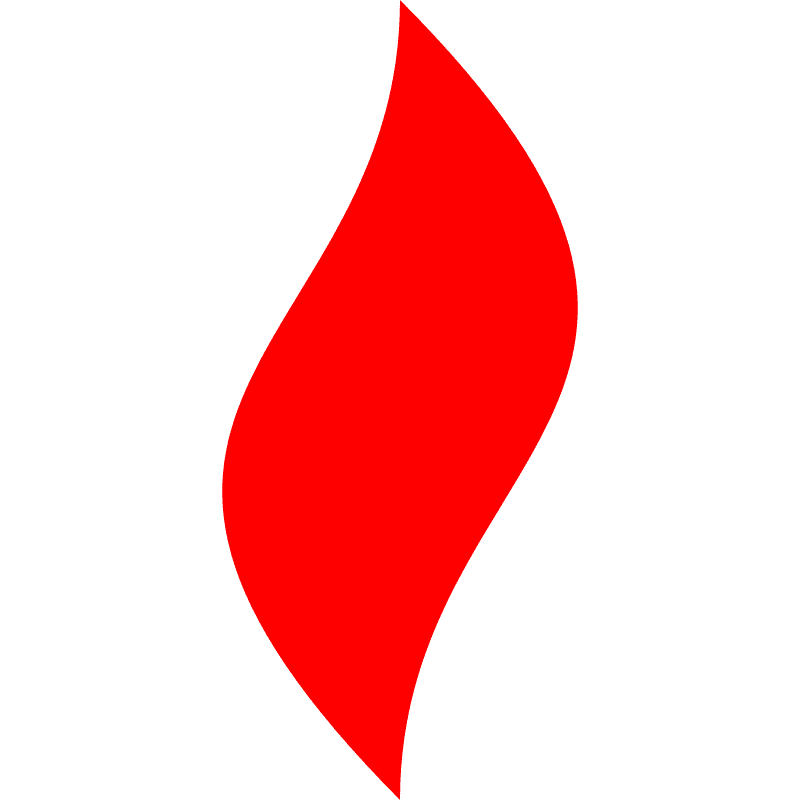 点燃
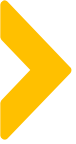 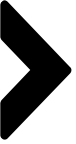 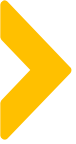 运营的目的不同，人群也很大不同
包裹卡-售后回访
公众号-邀约进群
渠道来源
裂变-进群/开首单
7天--开首单
21天-XXX
粉丝分层
加粉时间
30天-满月礼
已进群-深聊
未进群-引导进群
粉丝特性
即将流失-很久没买
部分可结合SOP和积分活动设计
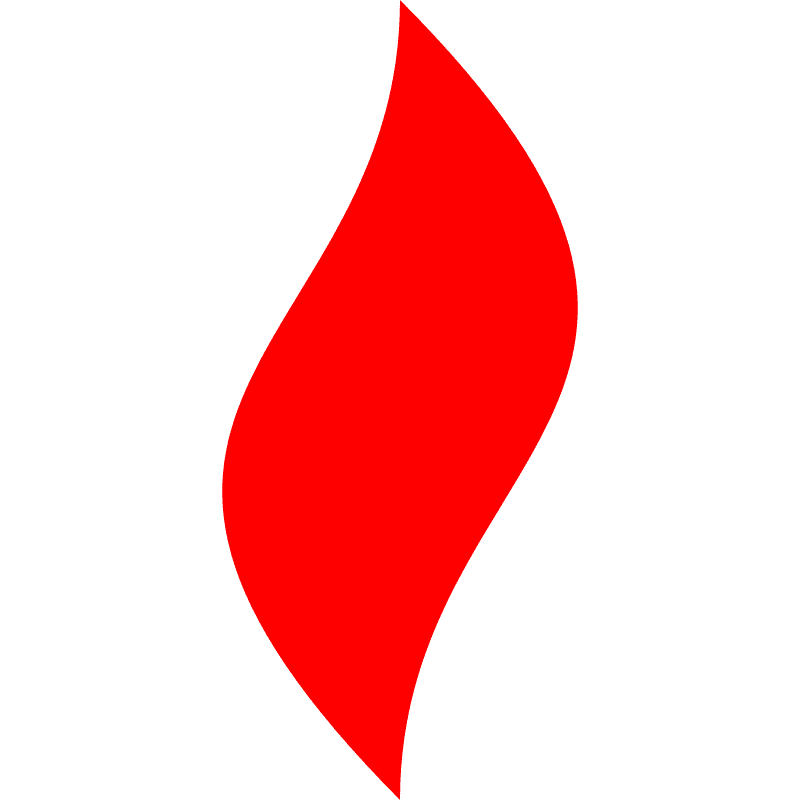 点燃
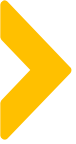 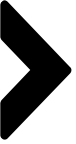 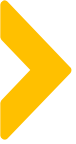 回复率高的破冰话术-设计原则
表情多
你我开头
02
01
第一句话简短，以表情符号结尾，
招呼不要用“亲”“宝”，越口语化越好
提问/悬疑/夸夸
重在回复
04
03
以引发好奇为主。
以对方回复为第一目标，而不是其他
核心原则：看起来像是熟人发的，不是广告。
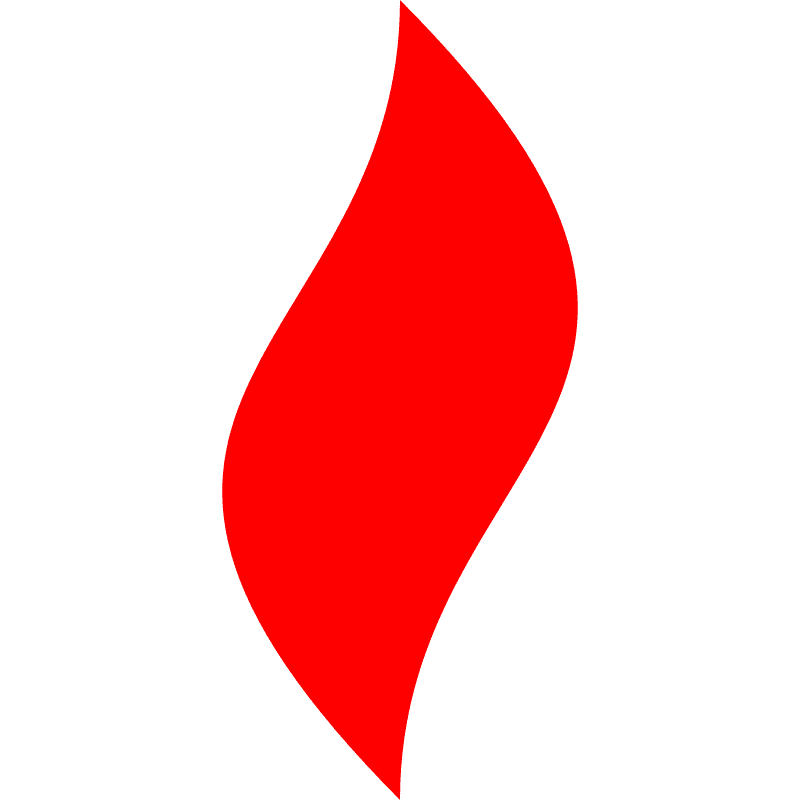 点燃
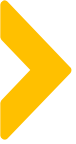 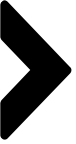 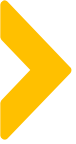 举个例子---客户特征分析
1
2
3
习惯大促销一次性买比较多囤货为主，最低1罐，最高36罐
客户主要是宝宝1-24个月的宝妈消费为主，少部分宝爸
经济实力强、消费高、产品认可度较高、复购能力强
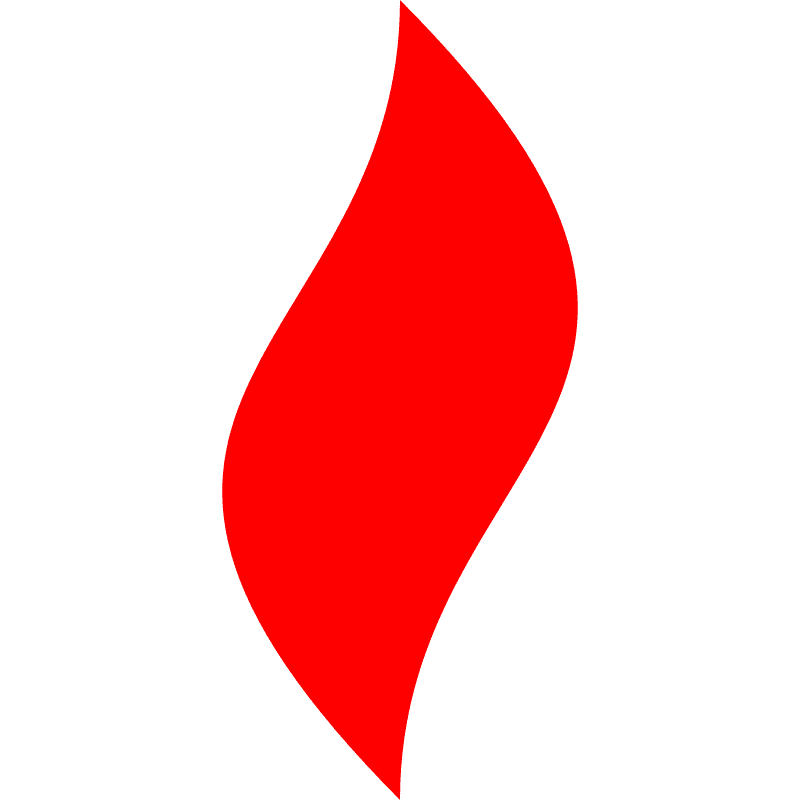 点燃
点燃私域
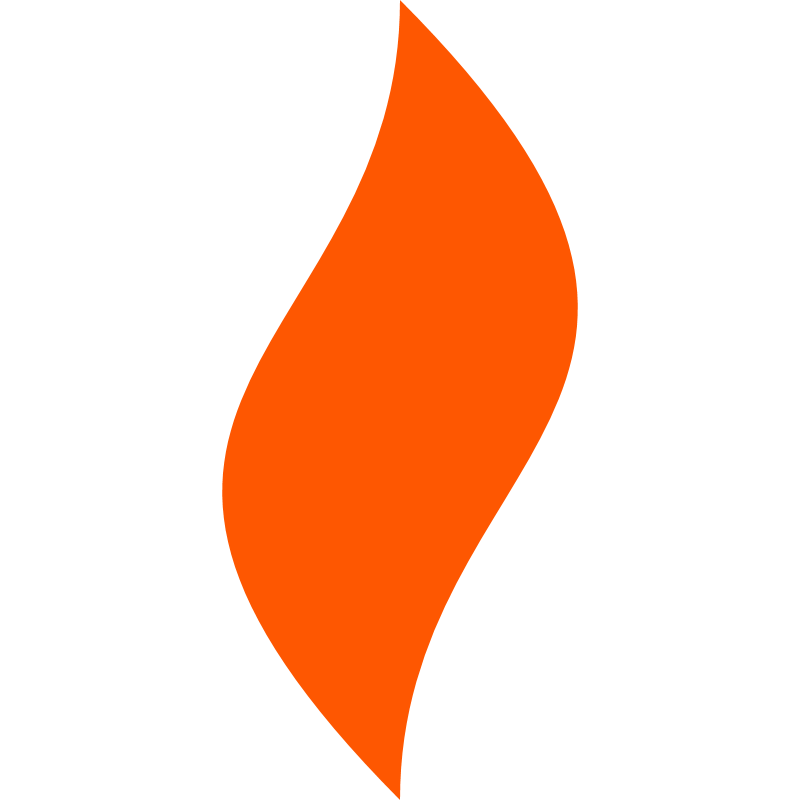 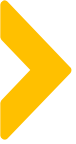 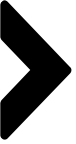 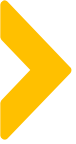 举个例子---客户FRM分析
分析:
1000以上的用户数118人，销售：364166.69元 ，客单价：3086.1元占比总销售：73.7%，重点关注1000以上的中高净值的消费用户，重点跟进！重点服务！
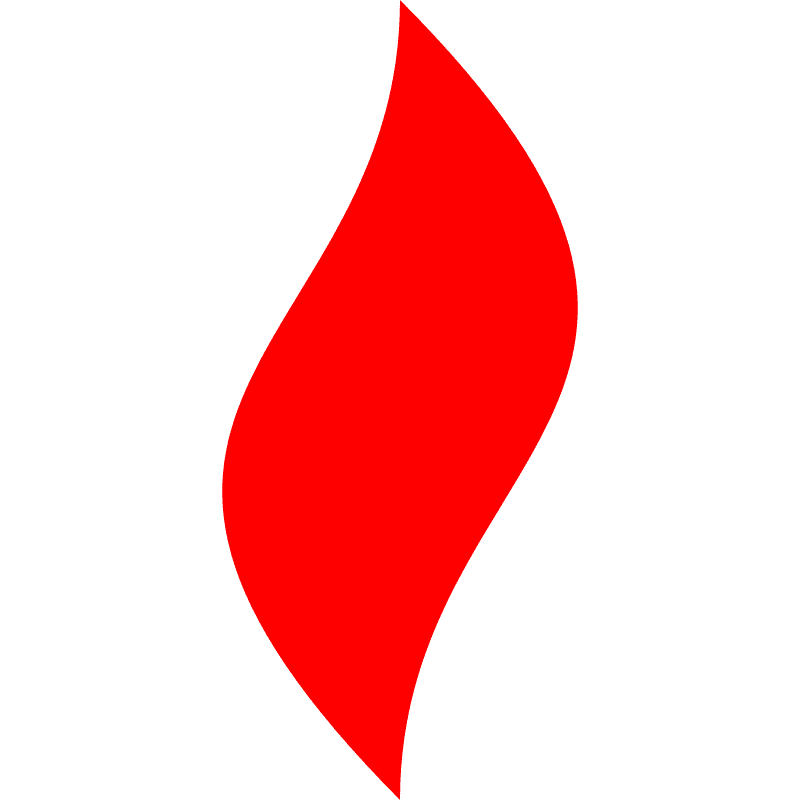 点燃
点燃私域
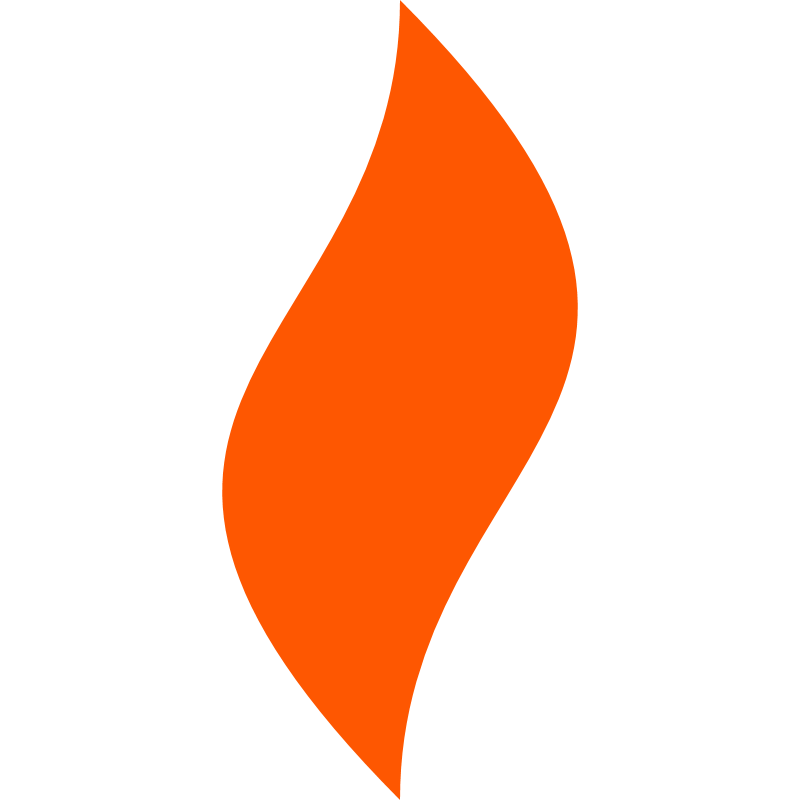 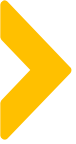 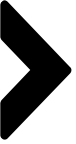 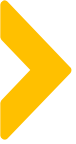 举个例子---客户体感分析
私域用户
用户被删除原因分析1：服务没有衔接上，有漏回复的情况
 2：兑奖的规则没有说清楚，导致用户误会，以为进来就可以送赠品，活动规则是下次订单截图送
3：兑奖之后，没有后续跟进，二次触达的时间相隔太久，发的都是活动信息
4：用户觉得线下购买方便，而且优惠力度也挺大
总人数：24256人
被删除：5409人留存数:18847 人
1000中高净值用户
总人数：1387人被删除：240人留存数：1147人
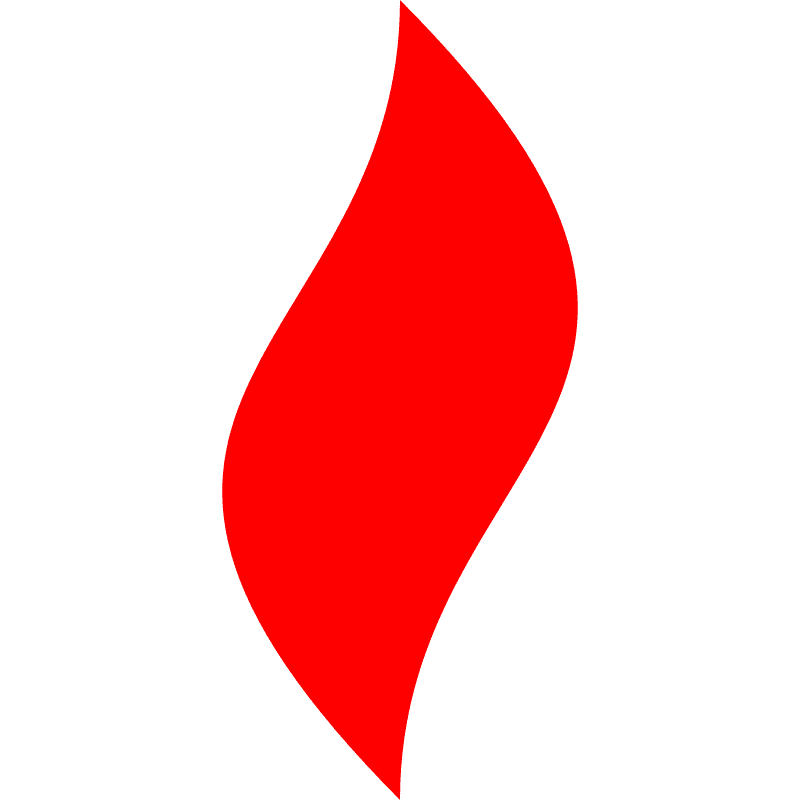 点燃
点燃私域
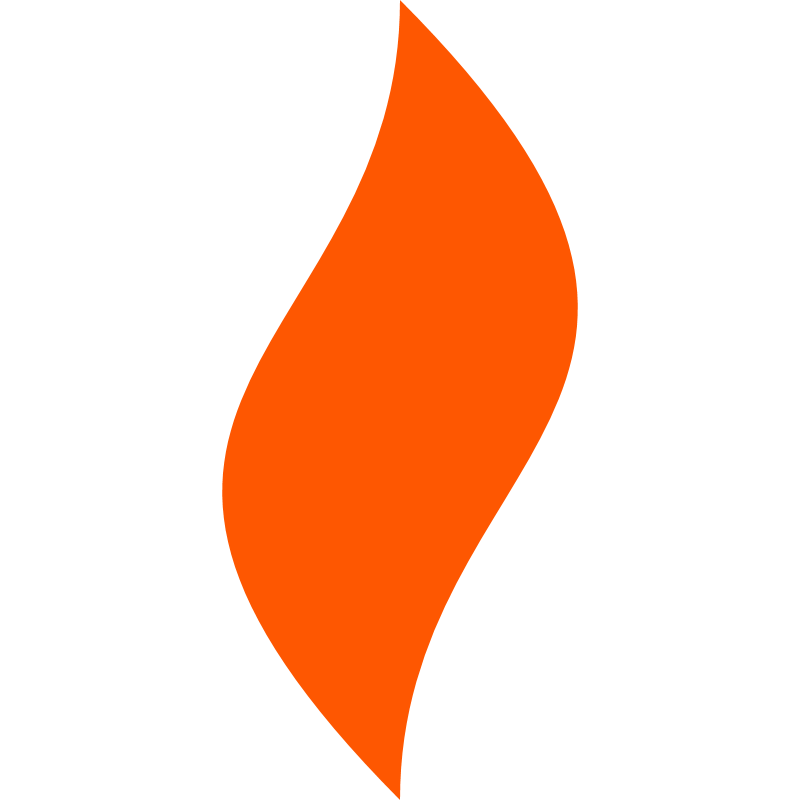 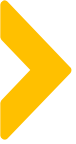 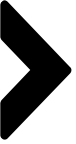 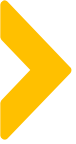 私聊存在的问题
举个例子---客户体感分析
目前问题
问题一
问题六
客户添加过来兑换完奖品之后没有下一步互动，有部分没兑奖没有任何互动联系
因为统一是用同一个账号，前面有深聊过的用户，刷新过后需要重新去寻找，这个过程容易影响工作效率
客户添加过来兑换完奖品之后没有下一步互动，有部分没兑奖没有任何互动联系
因为统一是用同一个账号，前面有深聊过的用户，刷新过后需要重新去寻找，这个过程容易影响工作效率
问题二
问题五
点对点发送太多消息对客户造成一定的骚扰，出现客户删除流失和后面激活不回复居多
深聊在寻找精准用户上花费了较多的时间，没有办法很快速的找准有购买意向的用户
点对点发送太多消息对客户造成一定的骚扰，出现客户删除流失和后面激活不回复居多
深聊在寻找精准用户上花费了较多的时间，没有办法很快速的找准有购买意向的用户
问题四
问题三
回复话术偏官方，在客户角度属于一个客服形象，并不会产生其他聊下去的兴趣
在客户印象中，会感觉工作号发消息回复的是机器人，并不是一个真实的人
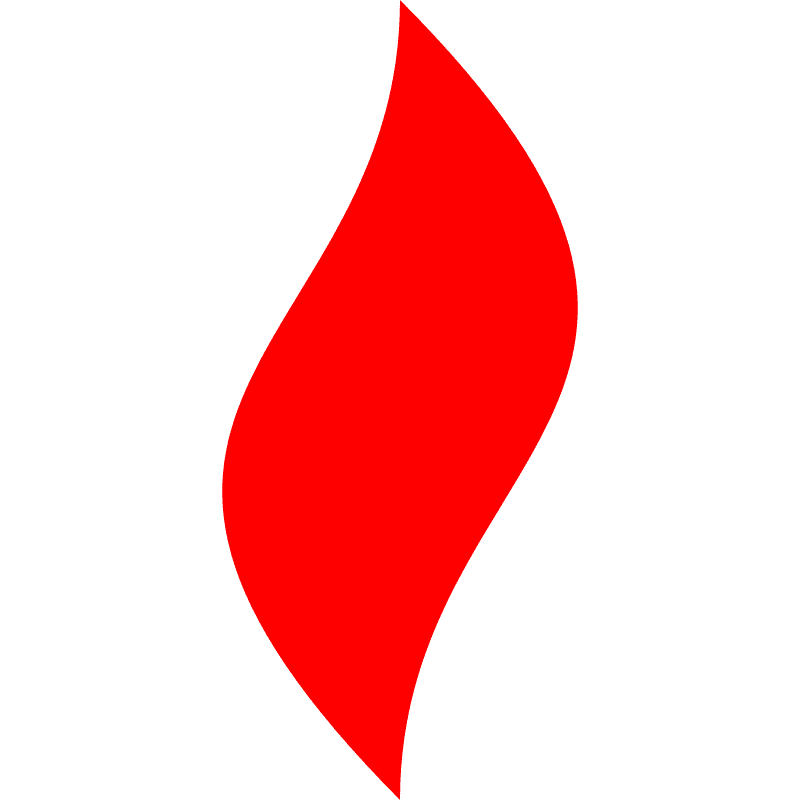 点燃
点燃私域
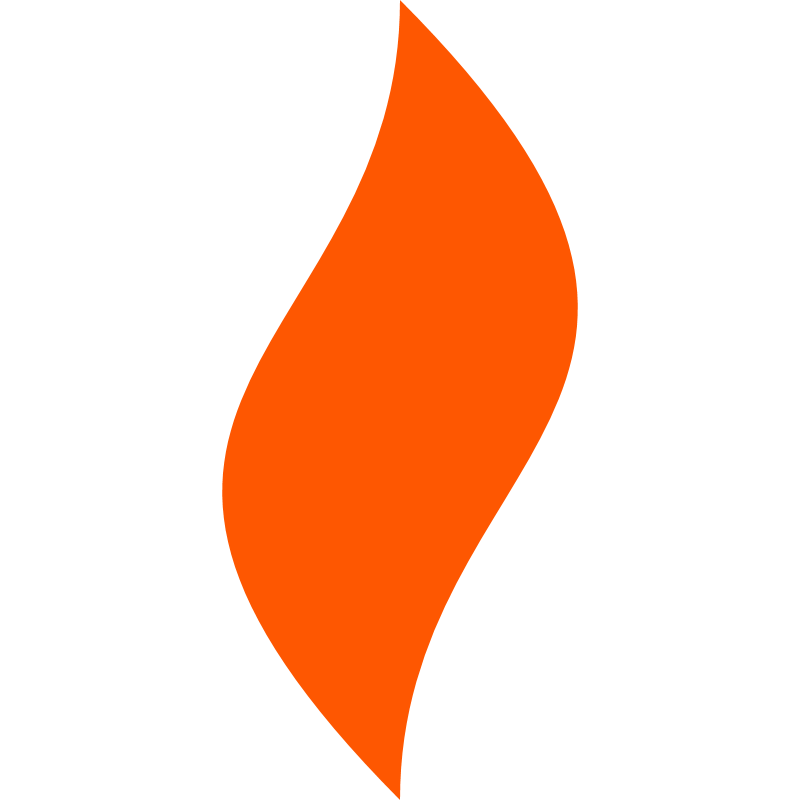 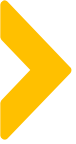 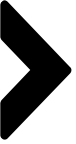 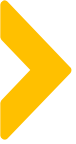 举个例子---客户体感分析
1月份第一周
1月份第二周
总结：第二周的深聊有客服提供的销售线索加持相比第一周的回复率，订单数，销售额都有很大的提升；销售线索可以更快速的提供精准用户给到销售，销售可以有更多的时间来进行深聊；
主动询问活动，产品，育儿问题的用户
客服可以当下做好转接给销售深聊做好标签
活跃的近期有购买意向的用户
深聊意向用户
运营筛选上个月有购买正装奶粉的用户
最近下单日期，购买数量，购买次数
1个月之内有复购意向用户
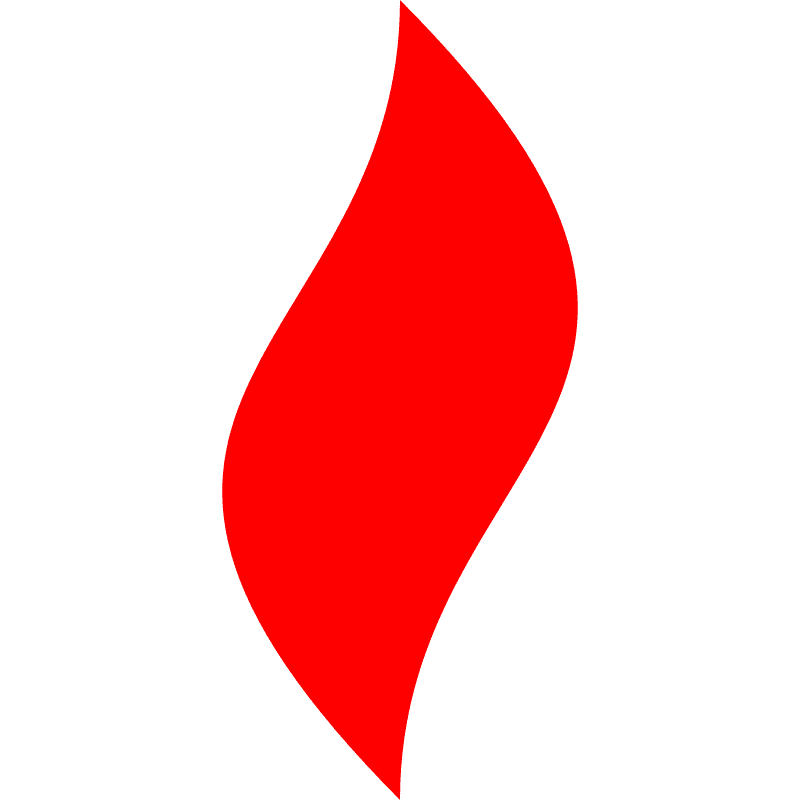 点燃
点燃私域
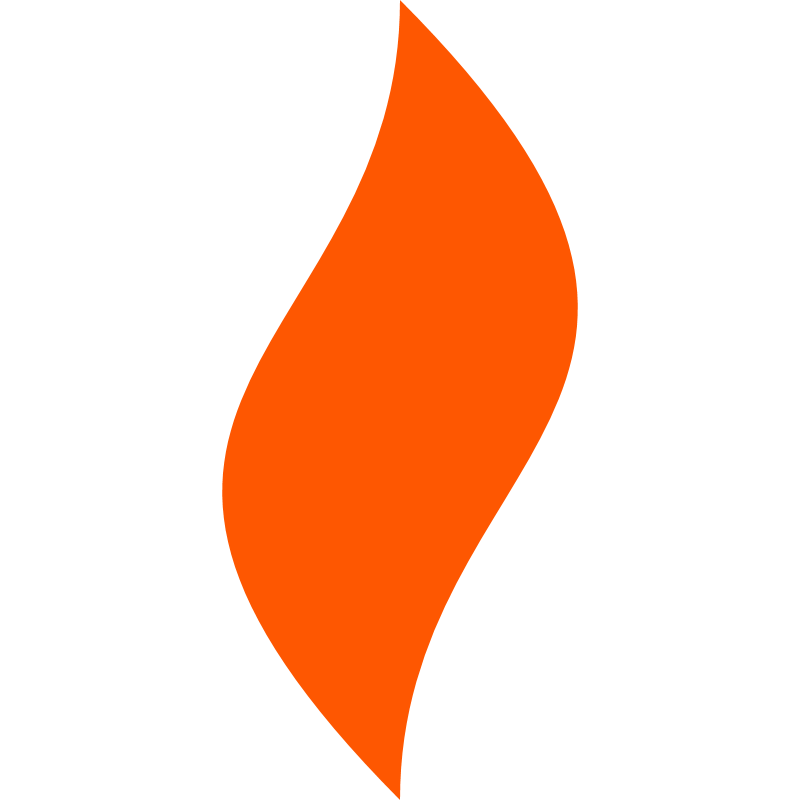 高客单价，持续回购的高净值用户
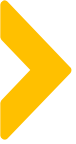 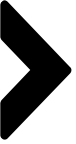 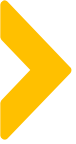 运营根据客户购买的记录分析她的购买周期，购买次数，购买数量
3
1
2
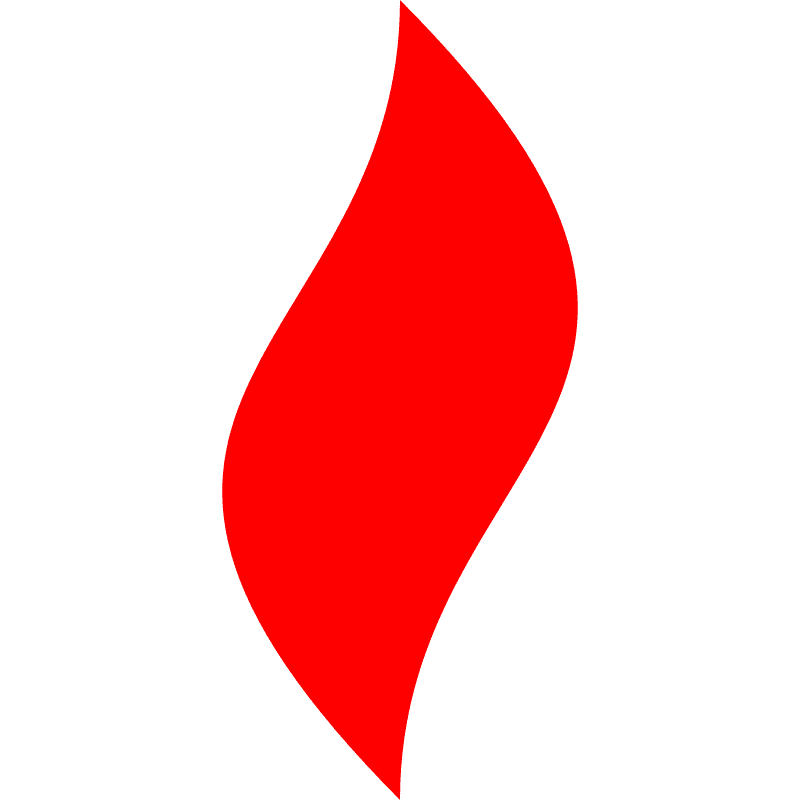 点燃
点燃私域
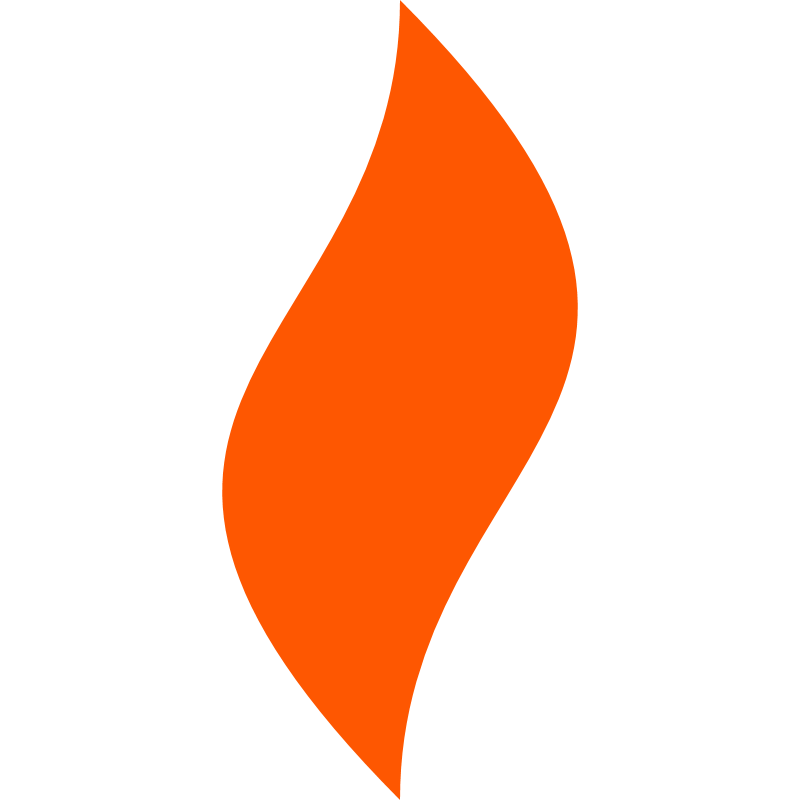 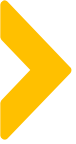 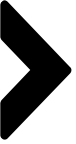 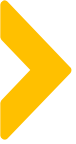 深聊破冰话术
话术1:宝，最近天气降温，你跟宝宝要注意保暖哦！
1
情感关怀
话术1:宝宝妈妈，快过年了，我们春节的物流停运时间20号左右宝宝的口粮有没有准备充足呀？
2
引导复购
售后跟踪
3
话术1:宝宝妈妈，前两天小宝宝有拉绿便的情况，现在怎么样啦？
待产孕妈
4
话术1:宝，你还有*天就到预产期了，现在身体状态怎么样呀？
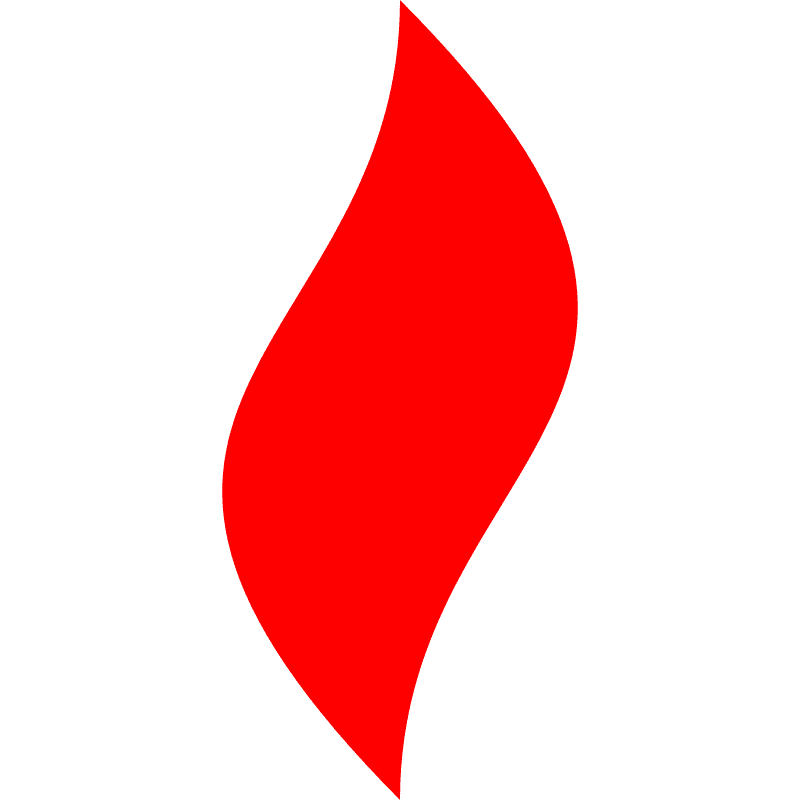 点燃
点燃私域
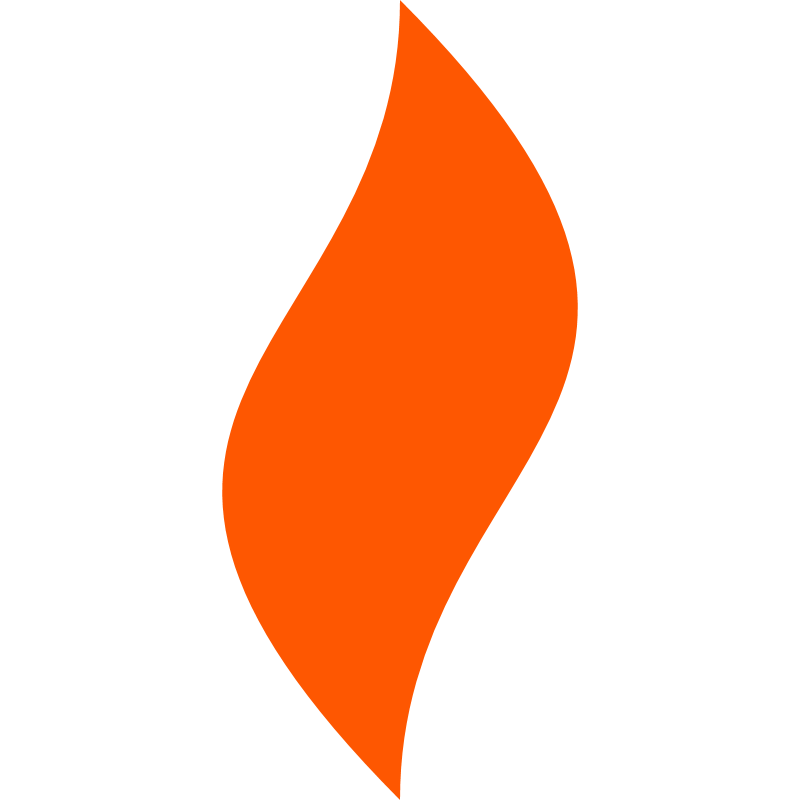 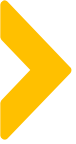 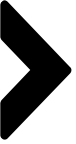 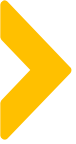 深聊破冰话术
深聊破冰话术
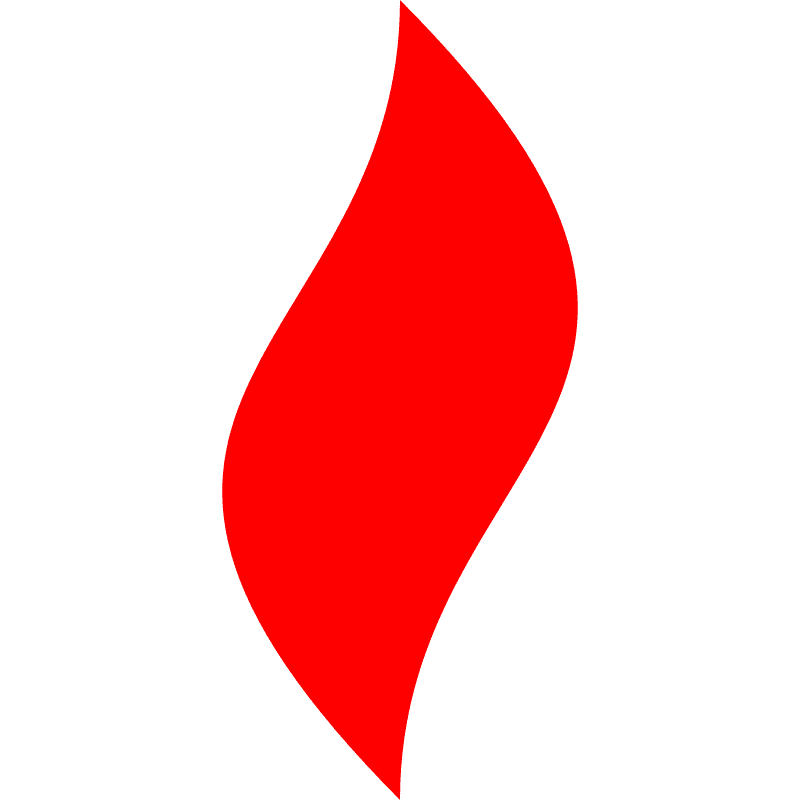 点燃
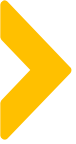 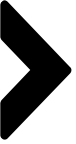 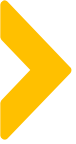 挖掘客户需求
挖掘客户需求
02
04
03
01
抓住客户的需求目标客户想要得到的是产品的使用价值
打消客户的后顾之忧及时帮客户解决问题恢复客户购买的信心
让客户了解产品的增值服务，获得跟其他渠道不一样的服务
适当刺激客户的需求促使她做出购买决定
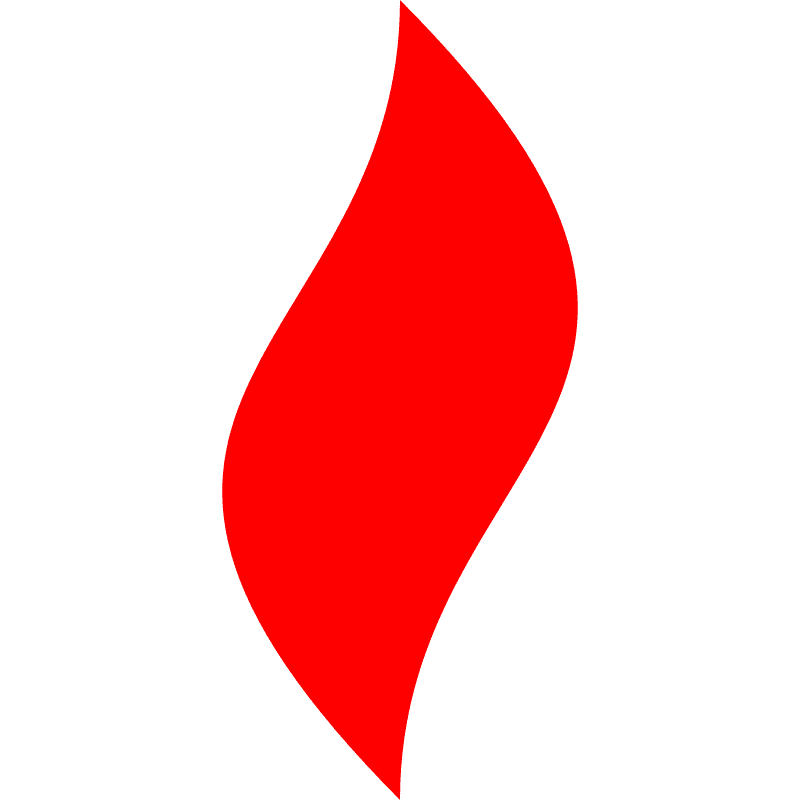 点燃
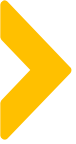 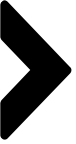 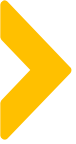 深聊总结（用心做好服务，不断总结，不断优化）
1
2
只要客户没有删除就不要停止对她的撩拨
客户下单买一罐要学会给客户算帐如果买6罐能多得到什么？
3
4
领取过福利迟迟不用的客户要发信息提醒客户使用
复购的客户一定要跟进回访加强跟客户之间的粘性
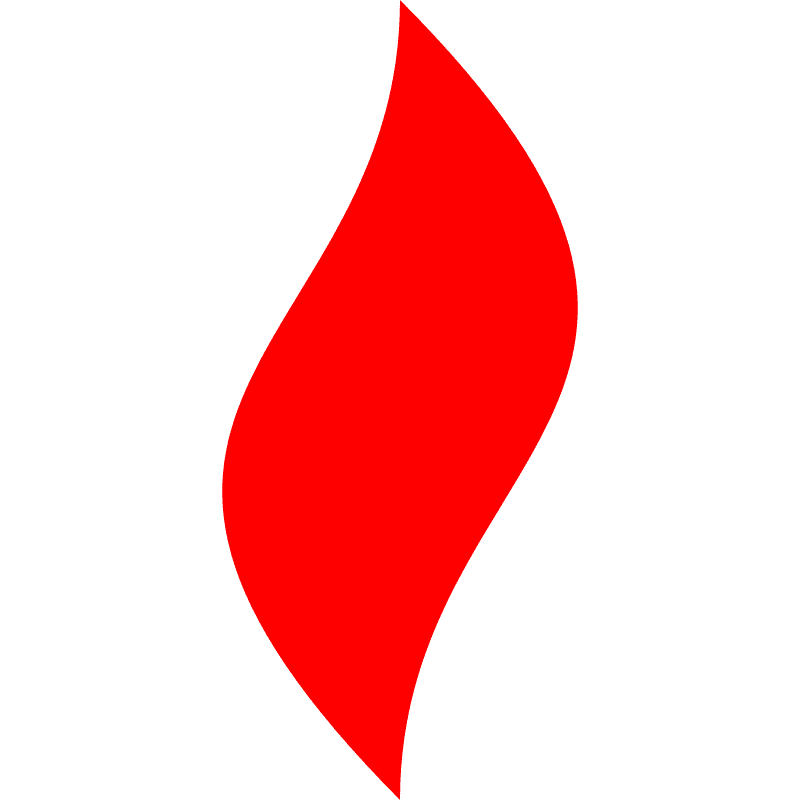 点燃
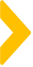 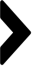 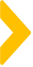 私聊场景：深聊挖需成交
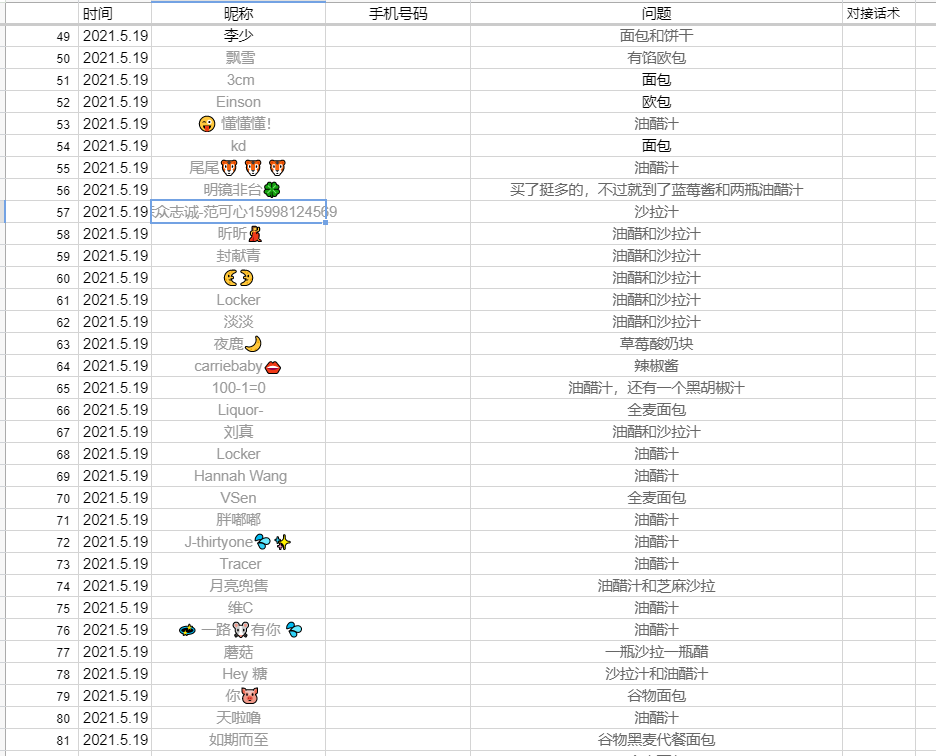 深聊挖需成交
深聊：1来1回，3个回合以上，挖掘手机号+2个与销售强相关的标签
操作流程设计：
1、先设计好的【钩子】，引发客户回复；
2、客户回复后，根据客户的话题，进行眼神，进行卖货。
3、提问+点评+建议+推荐产品，让客户主动加单。
某个销售员一天的深聊记录表~
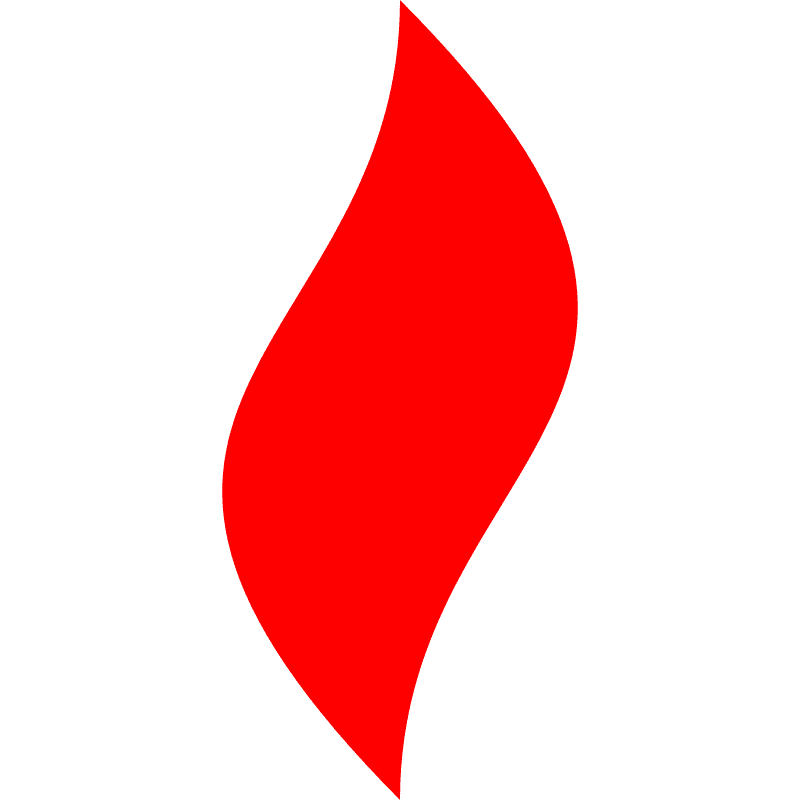 点燃
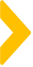 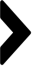 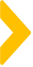 一个超长的深聊案例
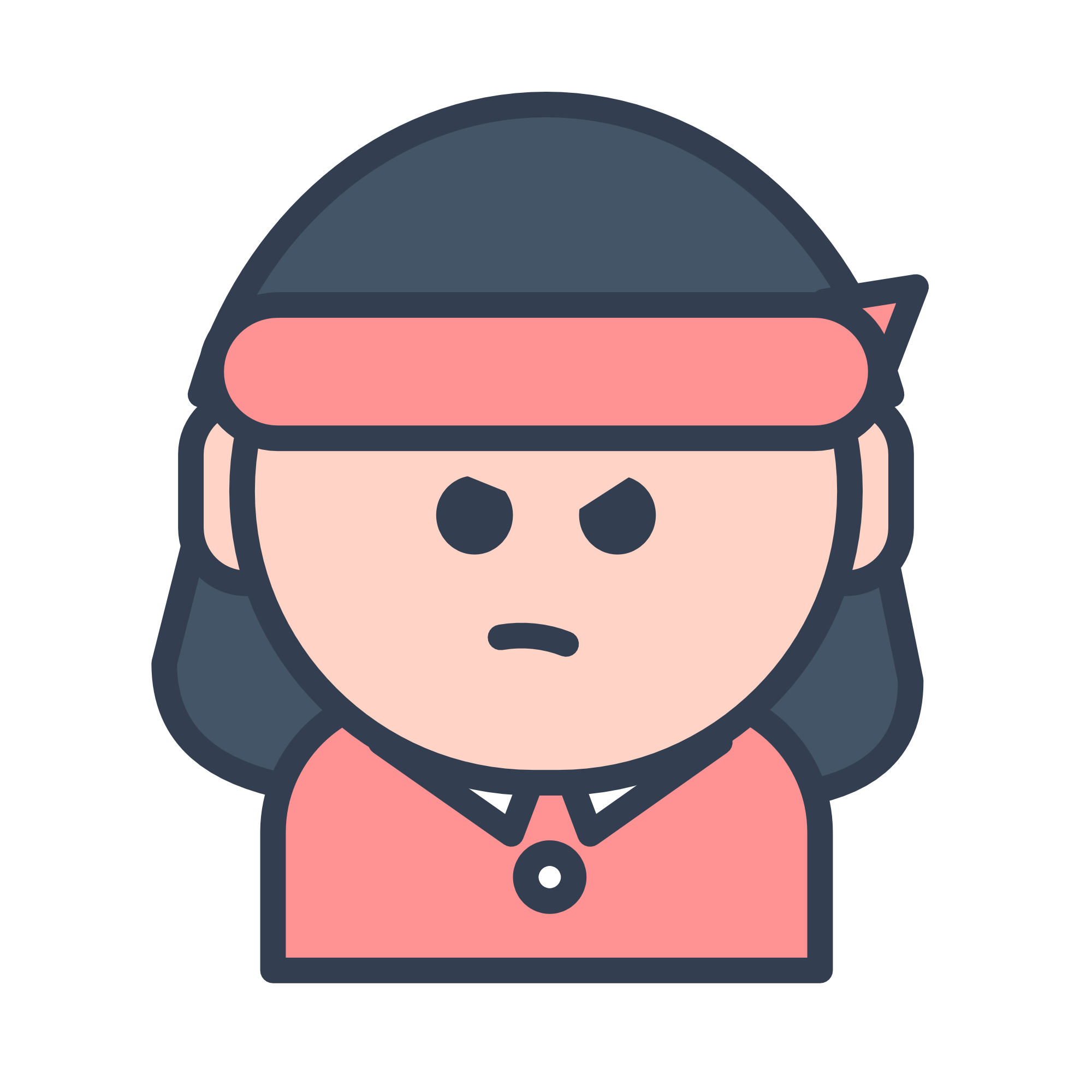 好长，但真实，趋近完美的深聊案例！
https://shimo.im/docs/j6kRxkWcPXDdYhtP/ 《碧翠园优秀私聊案例-02》，可复制链接后用石墨文档 App 或小程序打开